The fundamentals of airway immunology in severe asthma
An overview of the inflammatory pathways and cellular mechanisms that drive asthma and its symptoms

This slide deck was developed in collaboration with Professor Lena Uller
Z4-54955 | JUNE 2023
EpiCentral has been organized and funded by AstraZeneca and Amgen. This material is intended for healthcare professionals only.
Click here to start
Navigational features of this document
Click the following icons throughout the slides to:
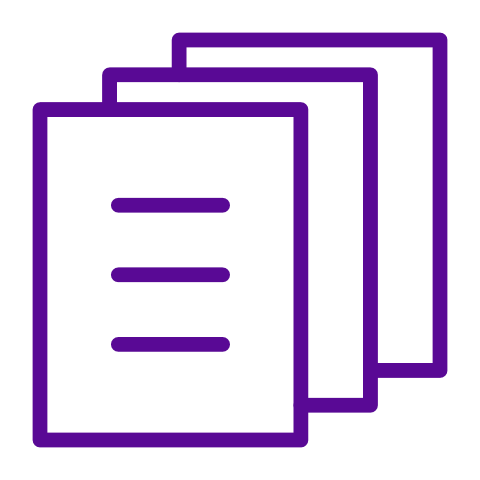 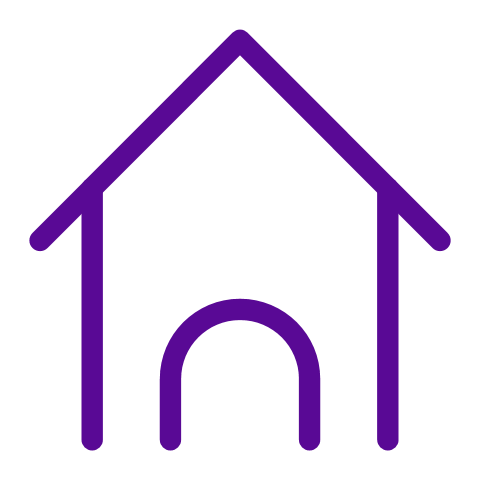 See full reference list
Return to executive summary
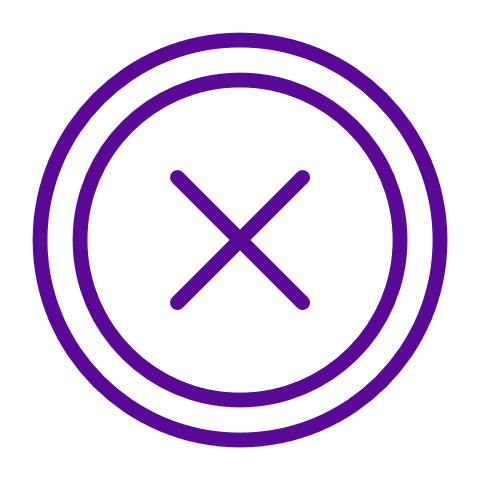 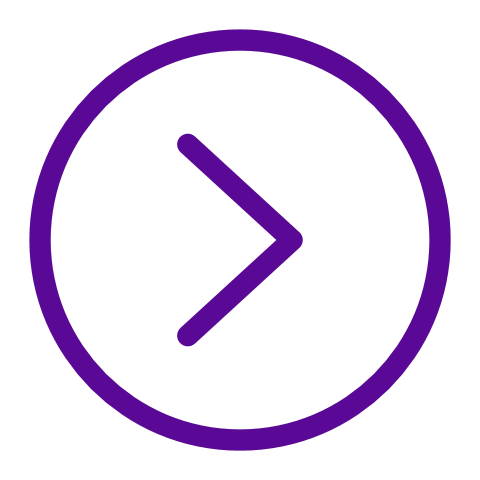 Close pop-up
Navigate to next page
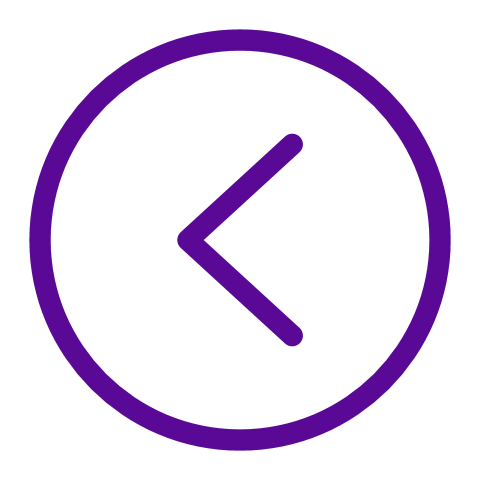 Navigate to previous page
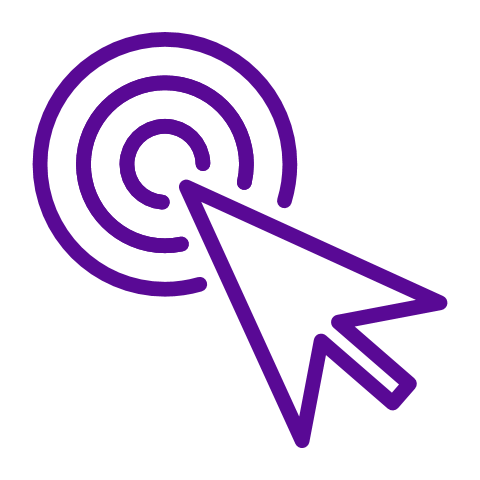 Click for more information
Z4-54955 | JUNE 2023
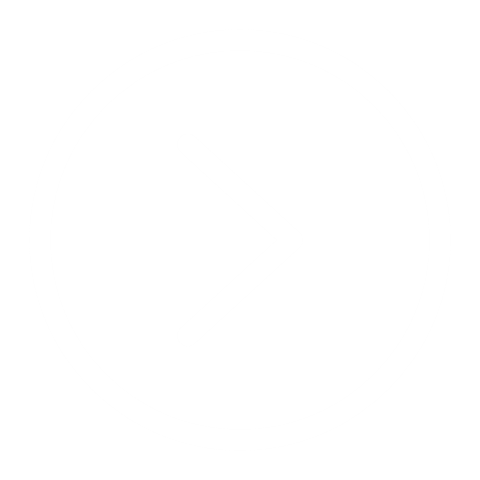 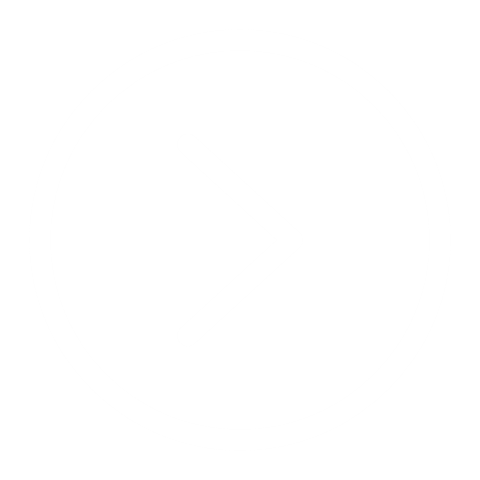 Executive summary
Severe asthma is a complex, heterogenous disease characterised by airway inflammation and airway hyperresponsiveness1–4
There are three key inflammatory subtypes (phenotypes) of severe asthma with heterogenous pathology: ‘allergic eosinophilic’, ‘non-allergic eosinophilic’ and ‘beyond-T2’ asthma1–3
Epithelial-derived cytokines (e.g., TSLP, IL-33 and IL-25) play an important role in all phenotypes of severe asthma4–8
There is considerable overlap between severe asthma phenotypes and the underlying inflammatory profiles that drive them2
It is important to understand the driving causes of severe asthma phenotypes, to support optimal management of patients with appropriate targeted therapies
Abbreviations: IL-interleukin; TSLP, thymic stromal lymphopoietin; T2, type 2.References: 1. Busse WW. Allergol Int. 2019;68:158–166; 2. Tran TN, et al. Ann Allergy Asthma Immunol. 2016;116:37–42; 3. Kupczyk M, et al. Allergy. 2014;69:1198–1204; 4. Bartemes KR and Kita H. Clin Immunol. 2012;143:222–235; 5. Roan F, et al. J Clin Invest. 2019;129:1441–1451; 6. McBrien CN and Menzies-Gow A. Front Med. 2017;4:93; 7. Varricchi G, et al. Front Immunol. 2018;9:1595; 8. Gauvreau GM, et al. Expert Opin Ther Targets. 2020;24:777–792.
Z4-54955 | JUNE 2023
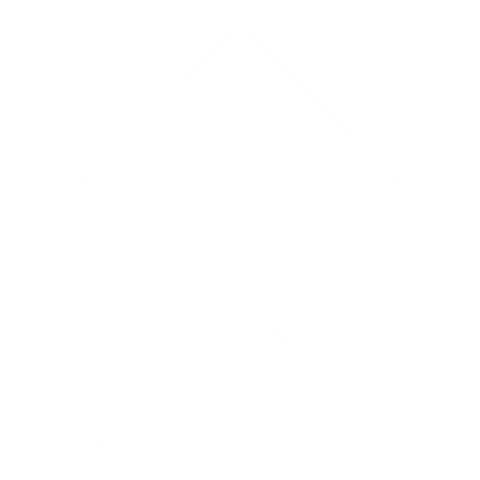 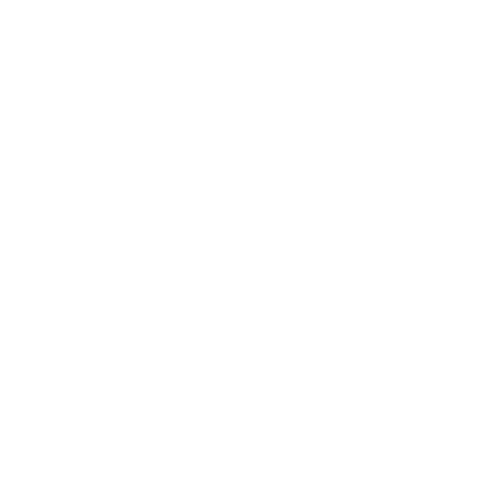 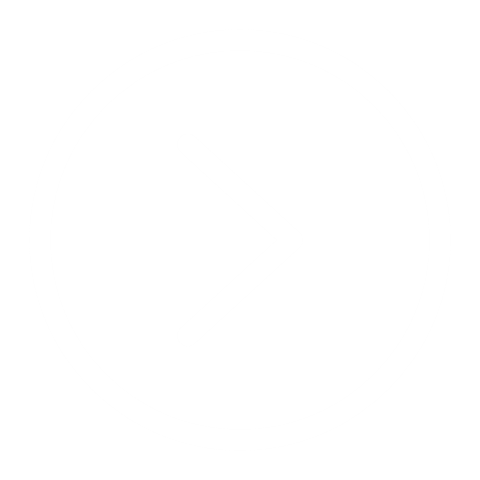 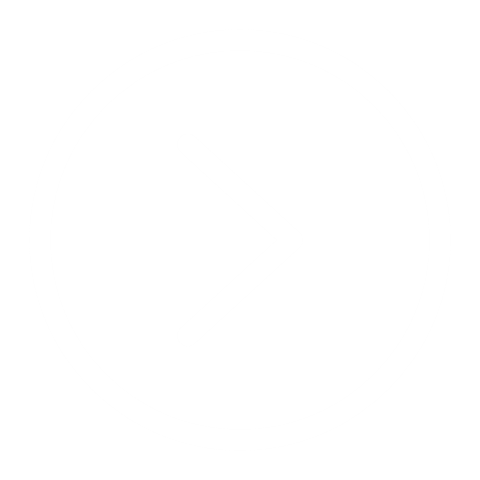 Airway inflammation is a key feature of severe asthma
Airway inflammation: 
Can occur following exposure to allergens, infections, occupational triggers and/or environmental factors1,2
When chronic, it can lead to disease, as seen in patients with asthma3 
Involves multiple cell types and immune pathways2 
Can be measured clinically using blood eosinophil levels and FeNO4
Is a transient, variable component of airway hyperresponsiveness (AHR),1  the severity of which is associated with the number of inflammatory cells (eosinophils and mast cells) in the airway5
Airway of patient with severe asthma
Healthy airway
Figure adapted from Severe Asthma Toolkit. Centre of Excellence in Severe Asthma. Available at: https://toolkit.severeasthma.org.au/management/asthma-pathophysiology/ [Accessed May 2023].Abbreviations: AHR, airway hyperresponsiveness; FeNO, fractional exhaled nitric oxide. 
References: 1. Comberiati P, et al. Immunol Allergy Clin North Am. 2018;38:545–571; 2. Gauvreau GM. et al. Expert Opin Ther Targets. 2020;24:777–792; 3. Bennett JM, et al. Front Med (Lausanne). 2018;5:316; 4. Nakwan N, et al. Adv Respir Med. 2022;doi:10.5603/ARM.a2022.0015; 5. Chapman DG and Irvin CG. Clin Exp Allergy. 2015;45:706–719.
Z4-54955 | JUNE 2023
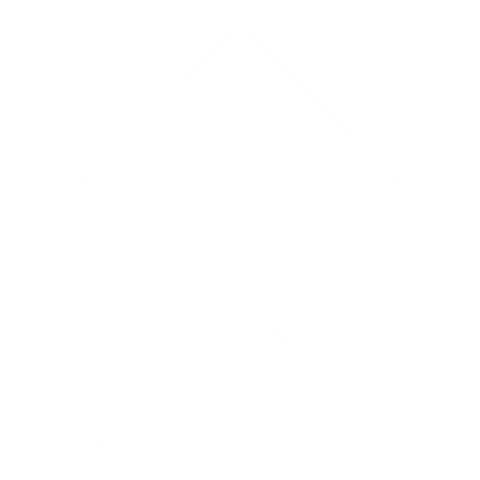 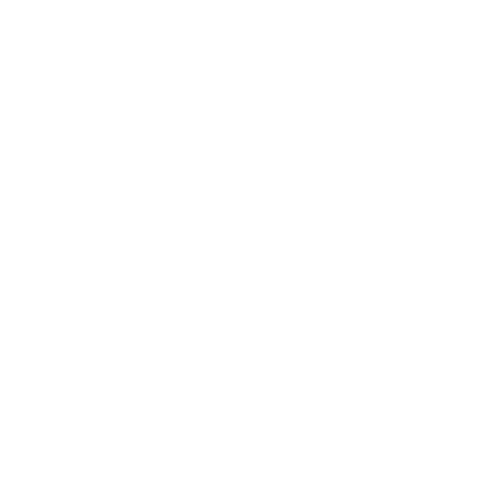 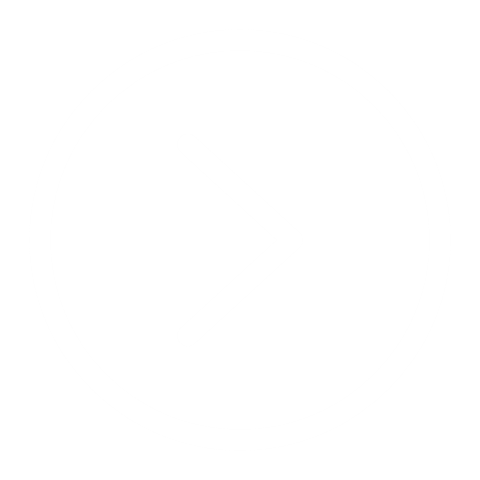 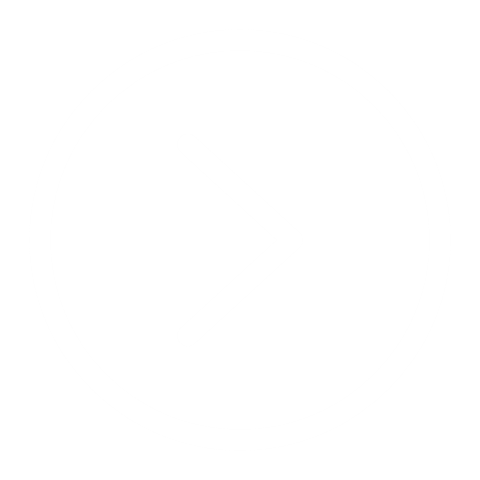 Airway hyperresponsiveness contributes to severe asthma pathogenesis
Airway hyperresponsiveness (AHR):

A predisposition of the airways to narrow in response to stimuli that produce little to no effect in healthy individuals1
AHR is an intricate interplay of airway inflammation, remodelling and smooth muscle hypercontractility1,2
AHR severity is associated with increased asthma symptoms1
Mast cell infiltration into airway smooth muscle, and secretion of proinflammatory mediators, is key to the cellular/structural changes associated with AHR3
Mannitol challenge (indirect) 
Inhaled mannitol mimics the body’s response to an allergen by increasing osmolarity in the airways; this triggers mast cell degranulation, stimulating bronchoconstriction and a measurable reduction in lung expiratory volume4
There is a correlation between expiratory volume reduction and the degree of immune cell inflammation in the airways4,5
Methacholine challenge (direct)
Inhaled methacholine directly induces airway smooth muscle constriction, leading to a measurable reduction in lung expiratory volume5
While this test is more sensitive than the mannitol test, it has lower specificity, and therefore a false positive result may be seen regardless of airway inflammation5
Physiological tests to detect AHR (supporting diagnosis of asthma)4,5
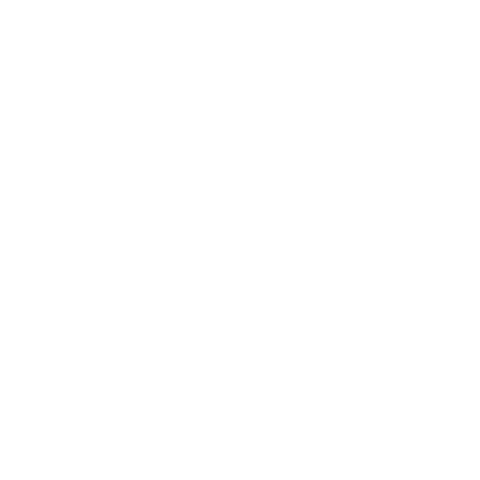 Abbreviations: AHR, airway hyperresponsiveness. 
References: 1. Chapman DG, et al. Clin Exp Allergy. 2015;45(4):706–719; 2. Berair R, et al. J Allergy Cairo. 2013;2013:185971; 3. Brightling CE, et al. N Engl J Med. 2002;346:1699–1705; 4. Sverrild A, et al. Respir Res. 2021;22:28; 5. Sverrild A, et al. J Allergy Clin Immunol. 2010;126:952–958.

Z4-54955 | JUNE 2023
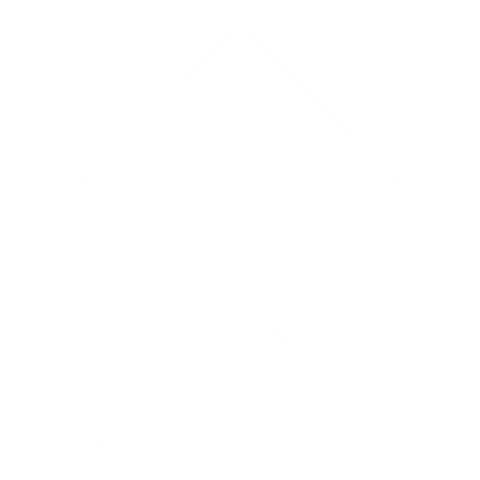 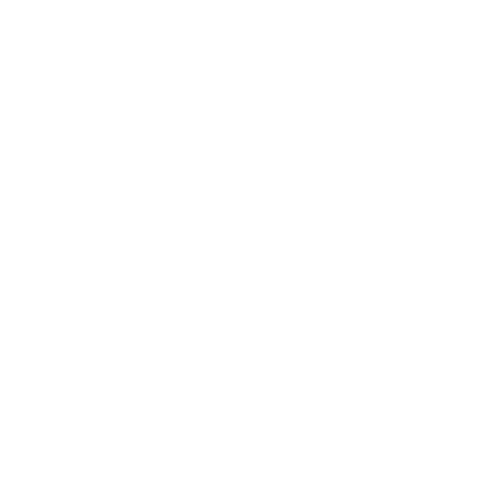 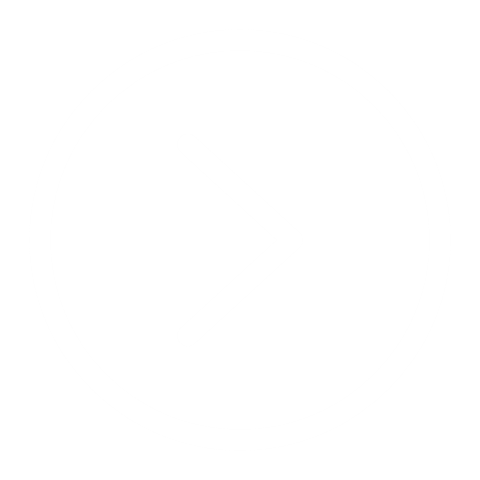 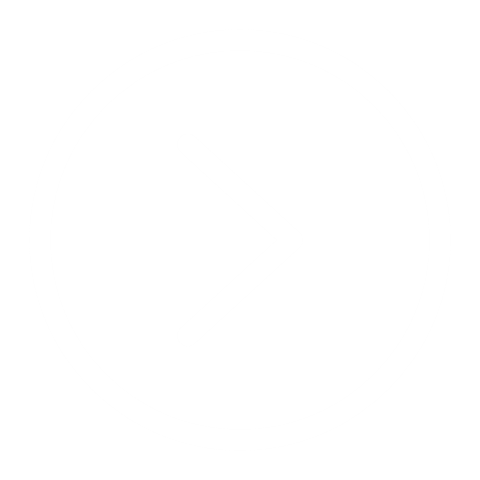 Patients may have multiple drivers of inflammation and overlapping phenotypes
Patients with severe asthma may display overlapping inflammatory pathways, which may change over time owing to different circumstances, such as changes in medications, treatment adherence, exacerbations, or exposure to allergens1–7
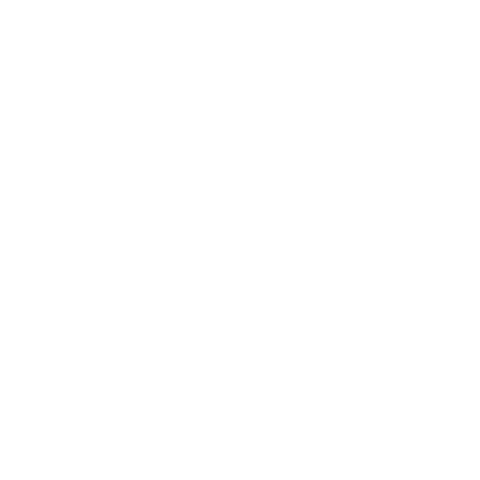 Median blood eosinophils was  0.33 cells/109L
The UK Severe Asthma Registry assessed patients (n=2,225) attending 15 specialist severe asthma centres.9 In this cohort:
Overlap of baseline positivity of three clinically used biomarkers from the International Severe Asthma Registry (n=1,175)8
8%
Blood eosinophils positive
Median FeNO was 39 ppb
Triple biomarker negative: 12%
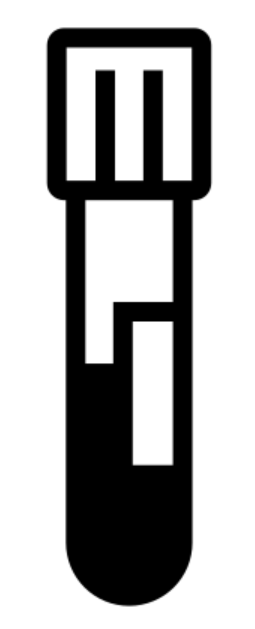 14%
8%
Median IgE level of 181 IU/mL
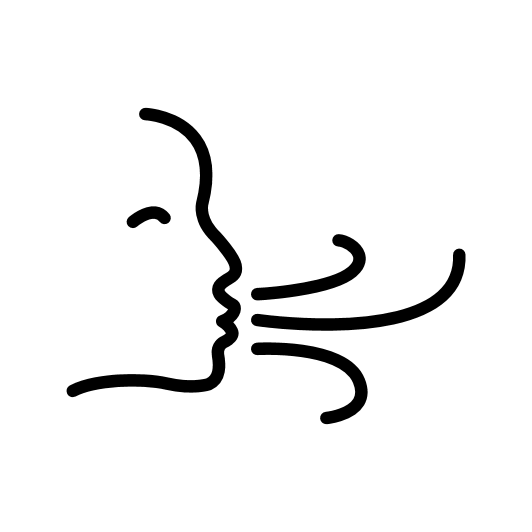 27%
14%
10%
7%
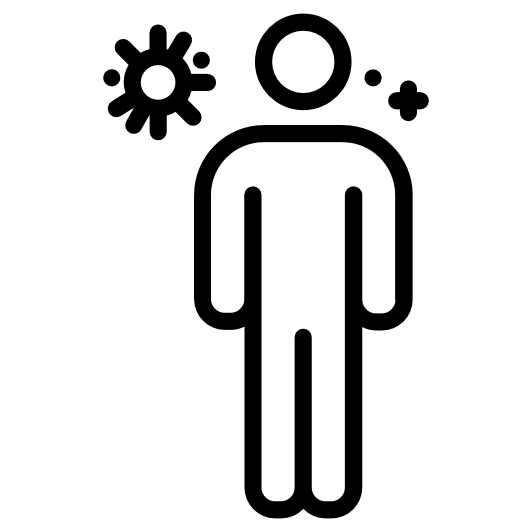 FeNO positive
IgE positive
Figure adapted from Denton E, et al. J Allergy Clin Immunol Pract. 2021;9:2680–2688
New approaches are needed to address the complexity of severe asthma, as suboptimal disease control continues to impact patient outcomes and quality of life1
Abbreviations: FeNO, fractional exhaled nitric oxide; IgE, immunoglobulin E; IU, international unit; ppb, parts per billion; Th2, T helper 2 cell; UK, United Kingdom.
References: 1. Busse WW. Allergol Int. 2019;68:158–166; 2. Tran TN, et al. Ann Allergy Asthma Immunol. 2016;116:37–42; 3. Price D, Canonica GW. World Allergy Organ J. 2020;13:100380; 4. Kupczyk M, et al. Allergy. 2014;69:1198–1204; 5. Raherison-Semjen CR, et al. Respir Res. 2021;22(1):136; 6. Kisiel MA, et al. NPJ Prim Care Respir Med. 2020;30:14; 7. Moore WC, et al. Am J Respir Crit Care Med.2010;181(4):315-23; 8. Denton E, et al. J Allergy Clin Immunol Pract. 2021;9:2680–2688; 9. Jackson DJ, et al. Thorax. 2021;76:220–227.

Z4-54955 | JUNE 2023
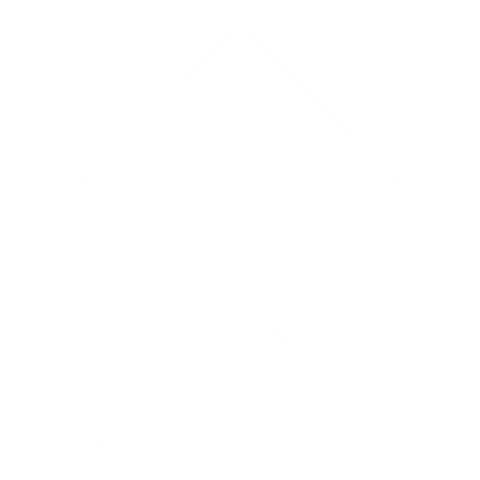 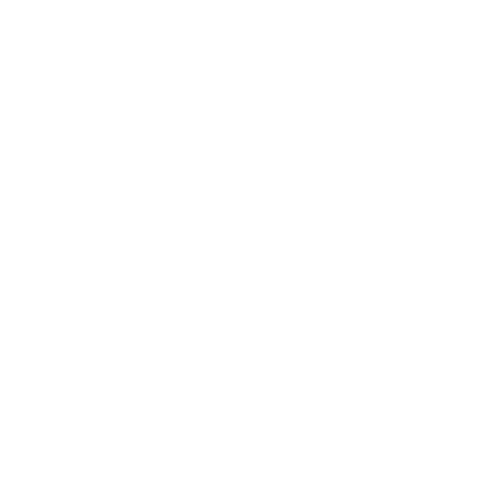 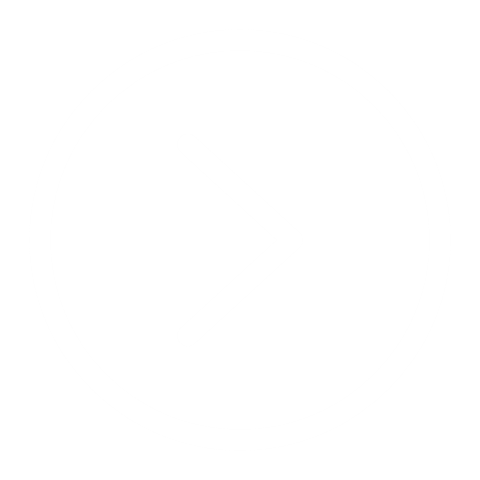 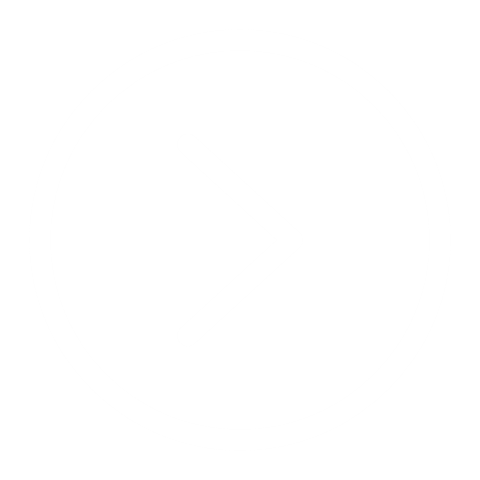 Multiple inflammatory pathways underpin the complexity and heterogeneity of inflammation in severe asthma
Asthma-associated inflammation is complex and heterogenous,1–4 with numerous cell types and immune pathways involved1,5,6
Asthma phenotyping integrates clinical and biological disease characteristics,7  including triggers of inflammation, clinical signs and pathological features8
There are three prominent phenotypes of severe asthma, which may overlap considerably:
Non Type 2 (T2) inflammation
Type 2 (T2) inflammation
Allergic eosinophilic asthma1,2,6,9
Triggers: Seasonal and perennial aeroallergens
Characterised by: High serum IgE, high eosinophils and high FeNO biomarker levels
Non-allergic eosinophilic asthma1,2,6,9
Triggers: Pathogens, pollutants and smoke
Characterised by: High blood eosinophils and high FeNO biomarker levels
Beyond T2 asthma4,6,10
Triggers: Pathogens, pollutants and smoke
Characterised by: Physiological effects, such as AHR and mucus production, that go beyond only T2-high or T2-low asthma
Abbreviations: AHR, airway hyperresponsiveness; FeNO, fractional exhaled nitric oxide; IgE, immunoglobulin E. References: 1. Busse WW. Allergol Int. 2019;68:158–166; 2. Tran TN, et al. Ann Allergy Asthma Immunol. 2016;116:37–42; 3. Carr TF, Bleecker E. World Allergy Organ J. 2016 Nov 29;9(1):41; 4. Kupczyk M, et al. Allergy. 2014;69:1198–1204; 5. Barnes PJ. Pathophysiology of asthma. In: European Respiratory Society Monograph. 2003;84–113; 6. Gauvreau GM, et al. Expert Opin Ther Targets. 2020;24:777–792; 7. Chung KF et al. Eur Respir J. 2014;43(2):343–373. 8. Ijaz HM, et al. Cureus. 2018;11(3):e4194; 9. Porsbjerg CM, et al. Eur Respir J. 2020;56:2000260; 10. Hudey SN, et al. Curr Opin Immunol. 2020;66:123–128. 

Z4-54955 | JUNE 2023
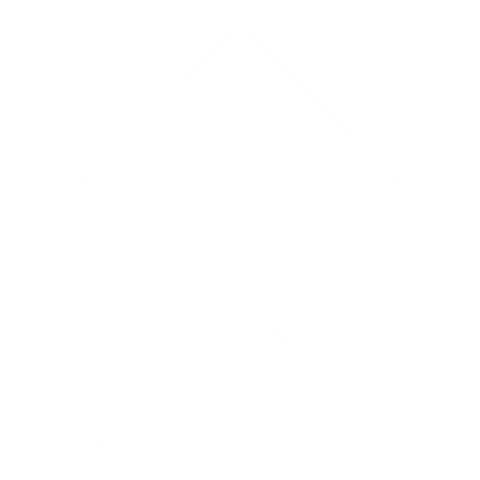 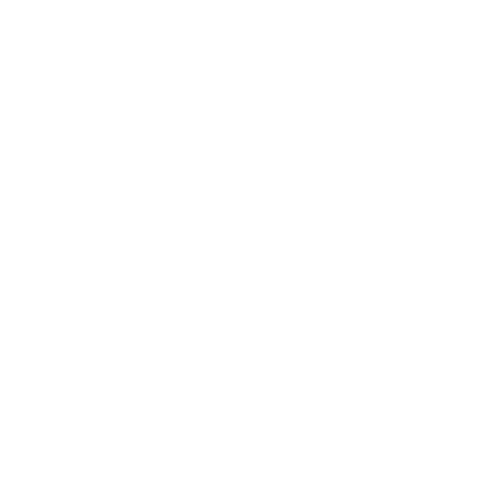 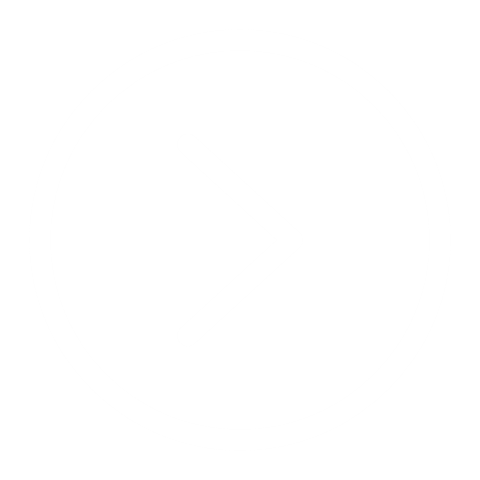 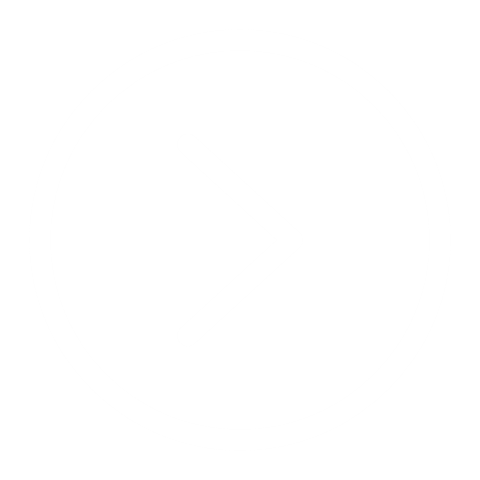 Various cells and inflammatory mediators are involved in asthma pathogenesis1–18
Triggers
Allergens
Cytokines
Fungi
Bacteria
Viruses
Smoke
Pollution
Click on the cells in the figure to find out more
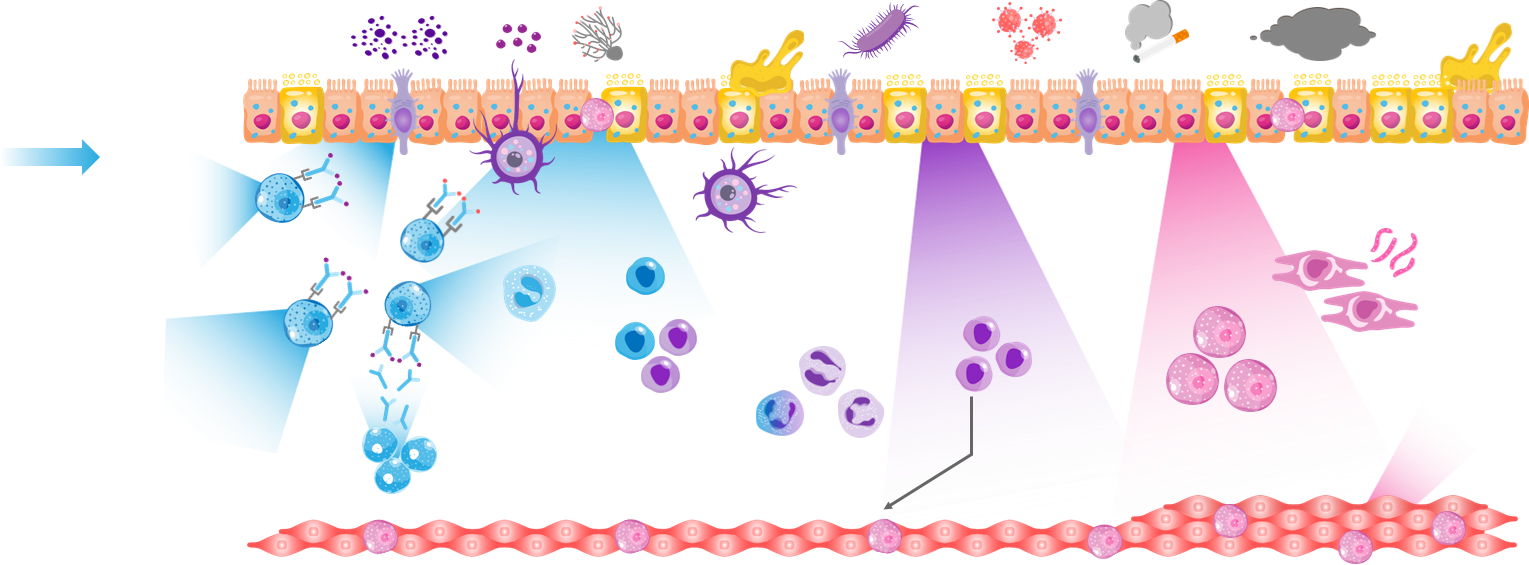 Mucus
Mucus
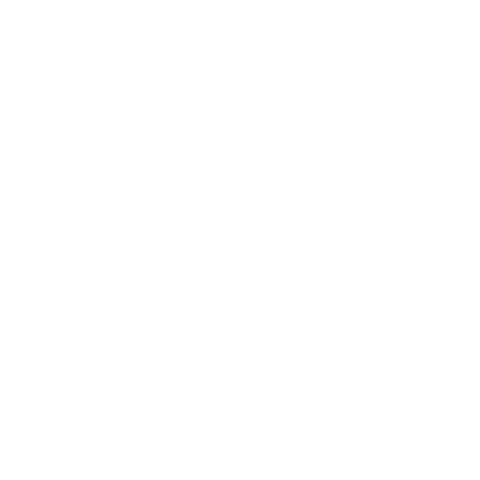 MUC5
MUC5
Epithelium
Airway
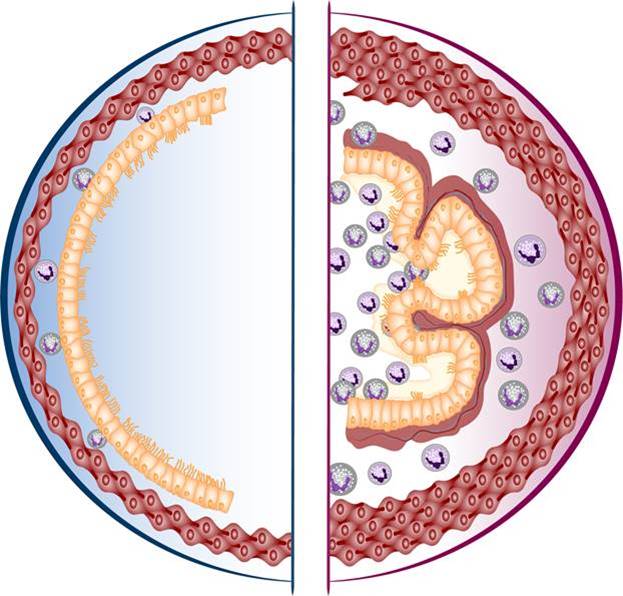 Mast cell
Goblet cell
TSLP
IL-33
Tuft cell
TSLP
IL-33
IL-25
TSLP
IL-33
IL-25
TSLP
IL-5
IL-13
Collagen
Mast cells
Mucus
Dendritic cell
Basophil
Naïve
T cell
Mast cells
IL-13
IL-13
ILC2s
TSLP
Click here to find out more about innate and adaptive immunity
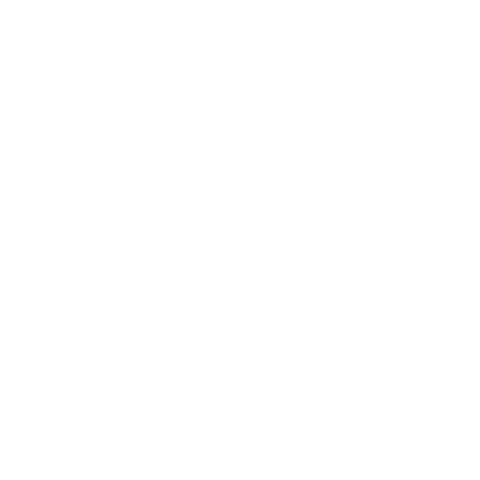 Histamine
Leukotrienes
Th2
cells
Fibroblast
IL-4, IL-13
TSLP
IL-5
IL-5
IgE
ILC2s
IL-4, IL-13
Eosinophils
IL-13
B cells
TSLP*
IL-6
Smooth muscle
IL-13
IL-13
Mast cell
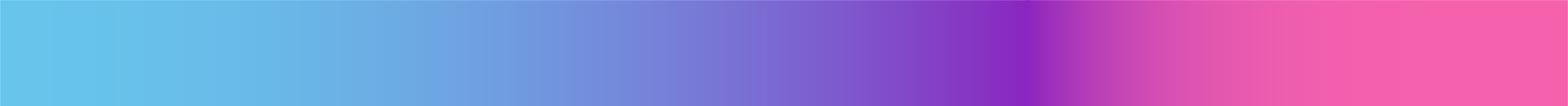 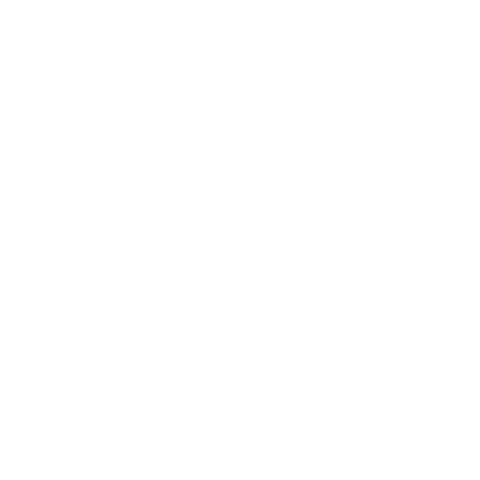 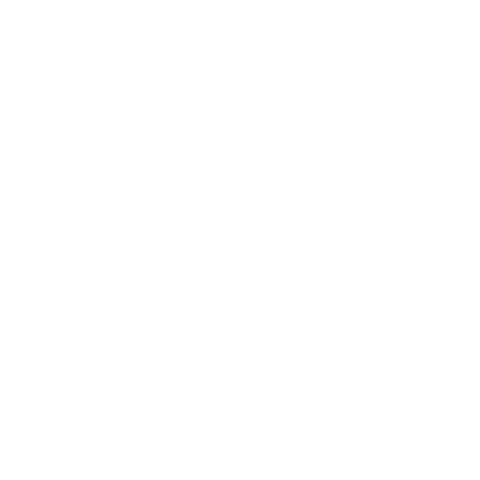 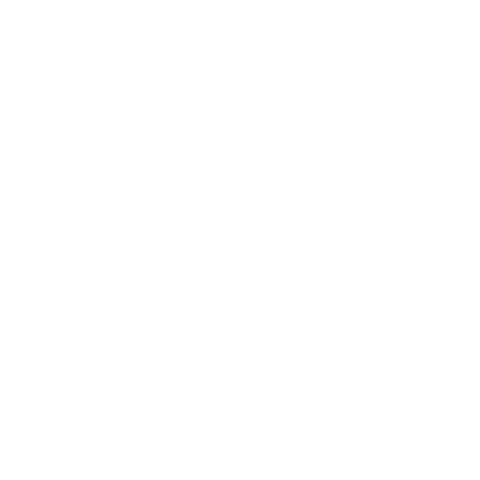 Allergic eosinophilic
Non-allergic eosinophilic
Beyond-T2 pathways
Airway remodelling describes structural changes related to basement membrane thickening, increased vascular density, airway smooth muscle thickening and subepithelial fibrosis1
Mechanisms underlying non-eosinophilic inflammation in asthma and the relevance of TSLP in its potential effects on macrophages both require further elucidation. The information presented in this image has been simplified for illustration purposes only and does not imply clinical benefit or relevance. Figure adapted from Gauvreau GM, et al. Expert Opin Ther Targets. 2020;24:777–792, which was based on Brusselle G, Bracke K. Ann Am Thorac Soc. 2014;11:S322–S328, Brusselle G, et al. Nat Med. 2013;19:977–979; Lambrecht BN, Hammad H. Nat Immunol. 2015;16:45–56; and Brightling CE, et al. N Engl J Med. 2021;385(18):1669–1679. Additional figure adaptations from Davis JD, et al. Mucosal Immunol. 2021;14:978–990. *Blockade of TSLP has suggested inhibition of pathways beyond type 2 inflammation. More recent evidence also suggests that Th1/17-driven neutrophilic pathways may not be key drivers of this type of inflammation.17–19 Abbreviations: IgE, immunoglobulin E; IL, interleukin; ILC2, type 2 innate lymphoid cell; T2, type 2; Th, T helper; TSLP, thymic stromal lymphopoietin. References: 1. Gauvreau GM, et al. Expert Opin Ther Targets. 2020;24:777–792; 2. Porsbjerg CM, et al. Eur Respir J. 2020;56:2000260; 3. Roan F, et al. J Clin Invest. 2019;129:1441–1451; 4. Varricchi G, et al. Front Immunol. 2018;9:1595; 5. Altman MC, et al. J Clin Invest. 2019;129:4979–4991; 6. Allakhverdi Z, et al. J Exp Med. 2007;204:253–258; 7. Kato A, et al. J Immunol. 2007;179:1080–1087; 8. Kouzaki H, et al. J Immunol. 2009;183(2)1427–1434; 9. Cohn L. J Clin Invest. 2006;116(2):306–308; 10. Brusselle GG and Koppelman GH. N Engl J Med. 2022;386(2):157–171; 11. Janeway ICA et al. Immunobiology: The Immune System in Health and Disease. 5th edition. New York: Garland Science; 2001. Glossary. Available from: https://www.ncbi.nlm.nih.gov/books/NBK10759/; 12. Davis JD and Wypych TP. Mucosal Immunology. 2021;14:978–990; 13. Brightling CE, et al. N Engl J Med. 2002; 346:1699–1705; 14. Begueret H, et al. Thorax. 2007;62:8–15; 15. Krystel-Whittemore M, et al. Front Immunol. 2016;6:620; 16. Gao H et al. J Immunol Res. 2017;3743048; 17. Diver S, et al. Lancet Respir Med. 2021;9(11):1299–1312; 18. Sverrild A, et al. Eur Respir J. 2022;59:2101296; 19. Brightling CE, et al. N Eng J Med. 2021;385:1669-1679. Z4-54955 | JUNE 2023
8
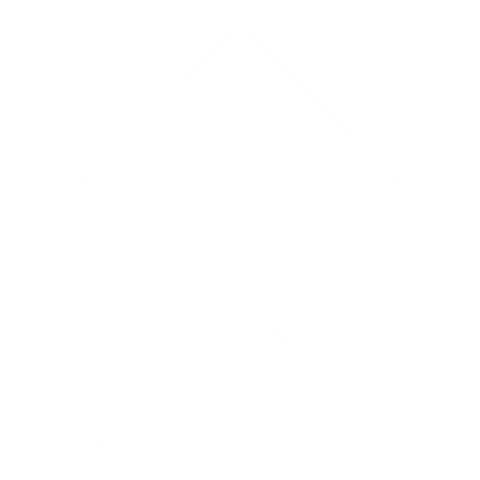 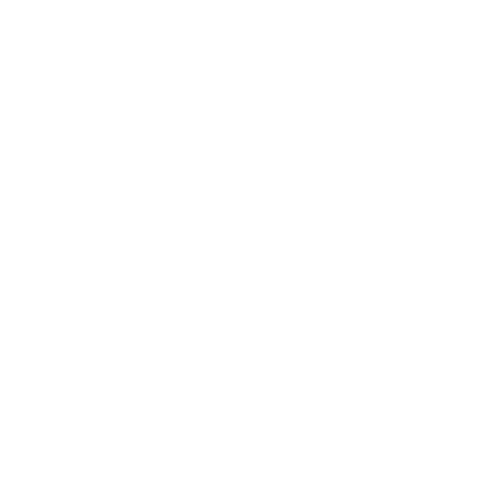 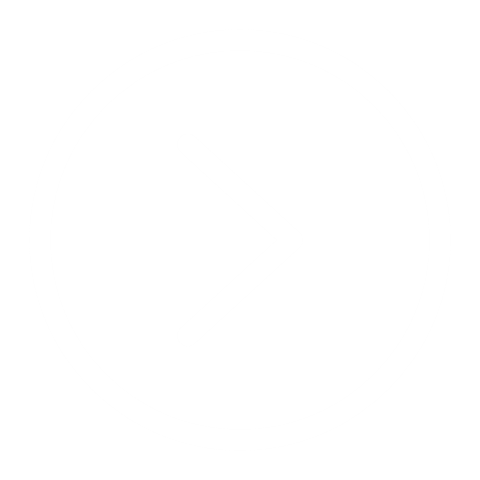 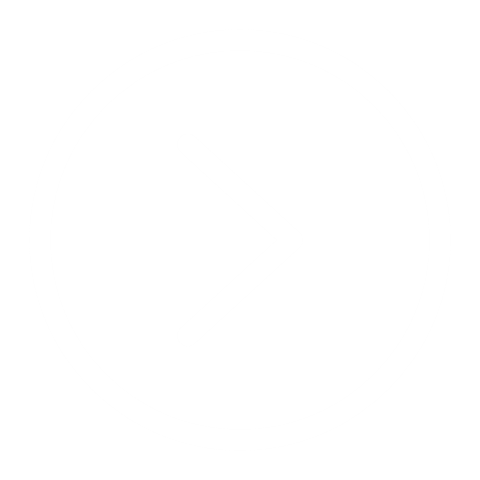 Various cells and inflammatory mediators are involved in asthma pathogenesis1–18
Triggers
Allergens
Cytokines
Fungi
Bacteria
Viruses
Smoke
Pollution
Click on the cells in the figure to find out more
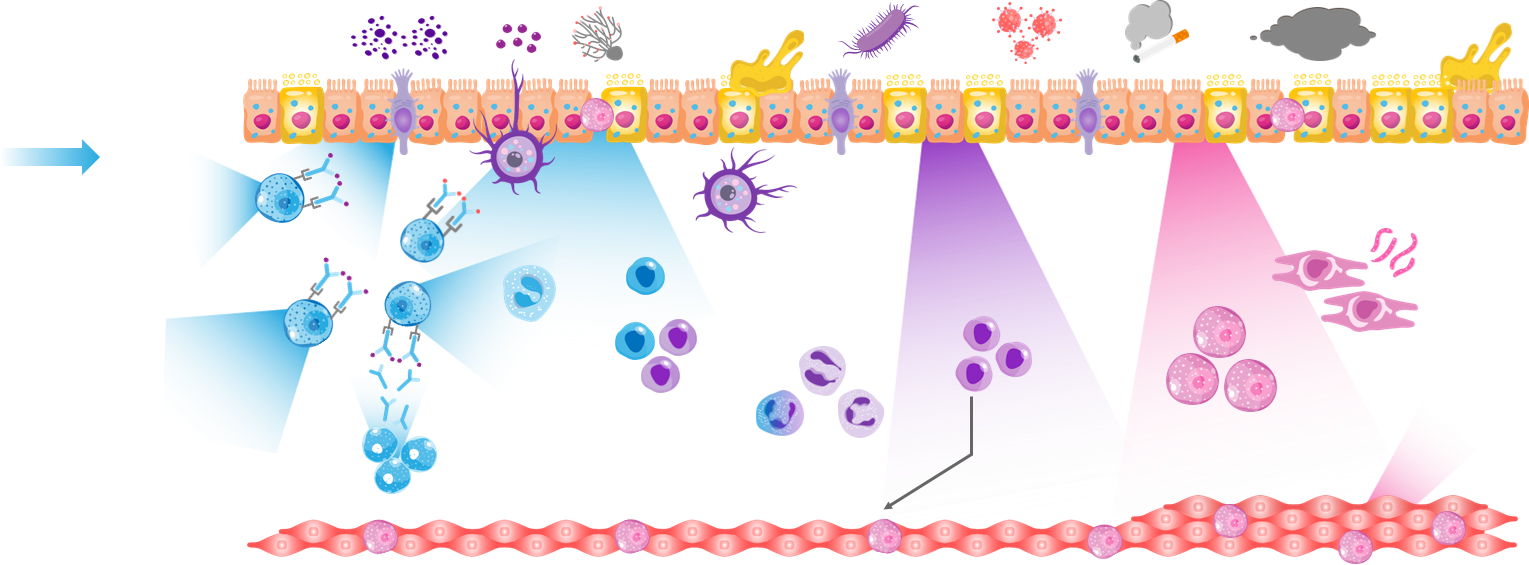 Mucus
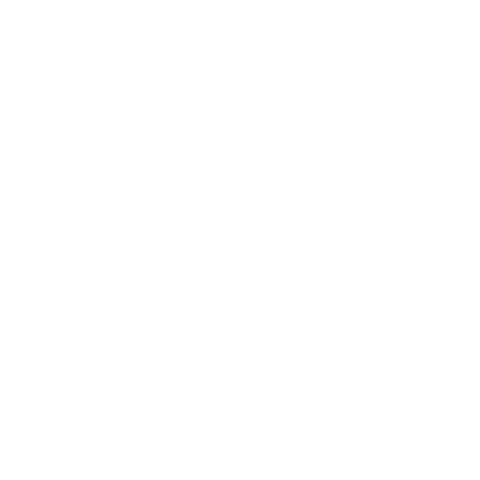 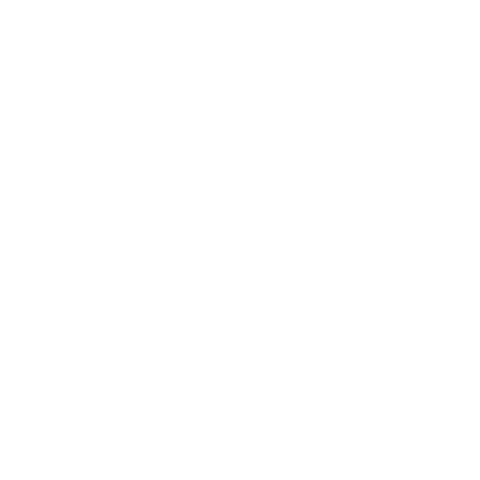 MUC5
MUC5
Epithelium
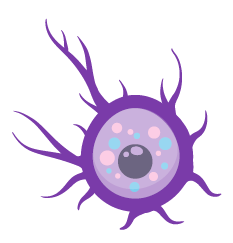 Airway
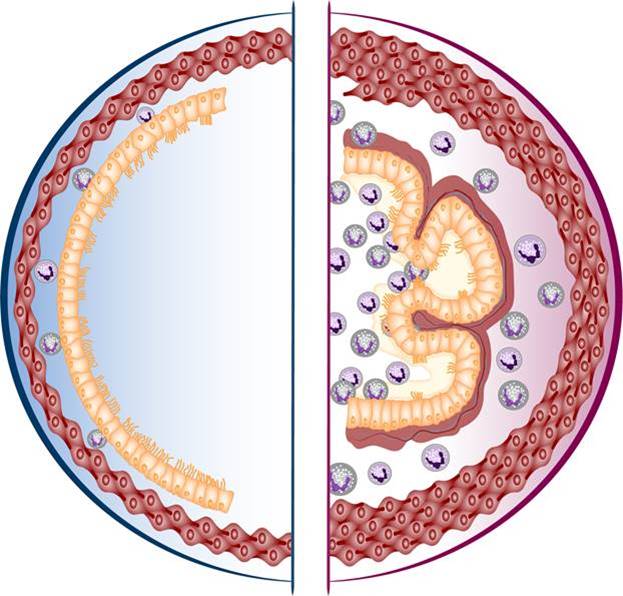 References: 1. Kim HY et al. Nat Immunol. 2010;11(7)577–584; 2. Janeway ICA et al. Immunobiology: The Immune System in Health and Disease. 5th edition. New York: Garland Science; 2001. Glossary. Available from: https://www.ncbi.nlm.nih.gov/books/NBK10759/.
Mast cell
Goblet cell
TSLP
IL-33
Tuft cell
TSLP
IL-33
IL-25
TSLP
IL-33
IL-25
TSLP
IL-5
IL-13
Collagen
Mast cells
Mucus
Dendritic cell
Basophil
Naïve
T cell
Mast cells
IL-13
IL-13
ILC2s
TSLP
Click here to find out more about innate and adaptive immunity
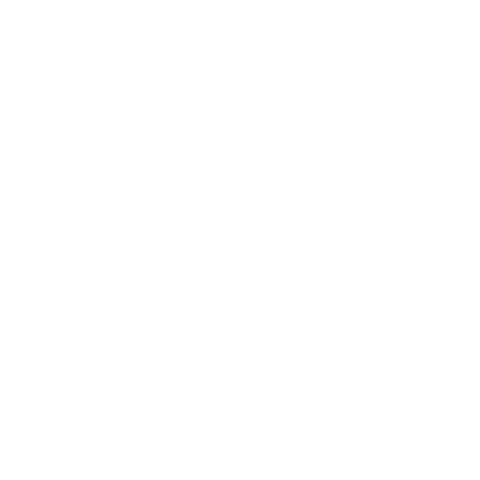 Histamine
Leukotrienes
Th2
cells
Fibroblast
IL-4, IL-13
TSLP
IL-5
IL-5
IgE
ILC2s
IL-4, IL-13
Eosinophils
IL-13
B cells
TSLP*
IL-6
Smooth muscle
IL-13
IL-13
Mast cell
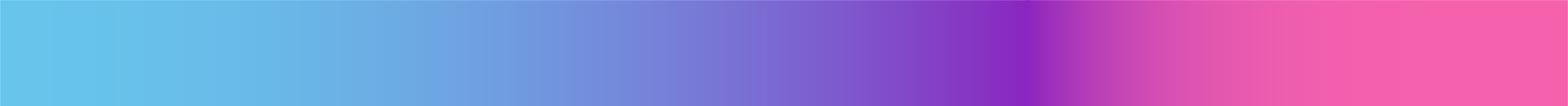 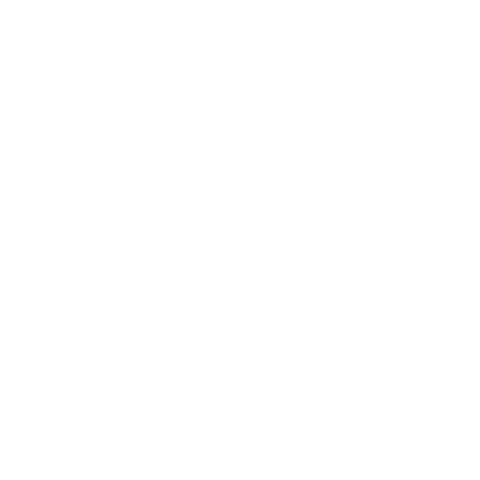 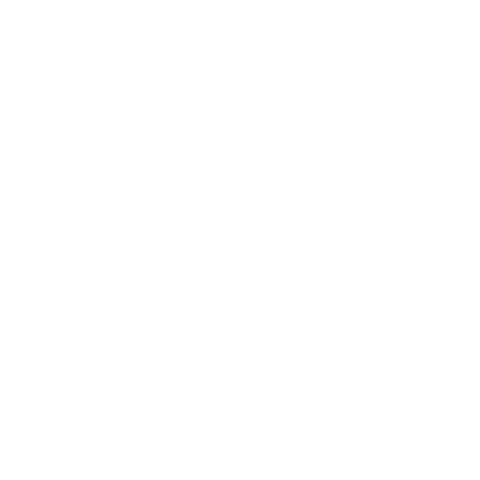 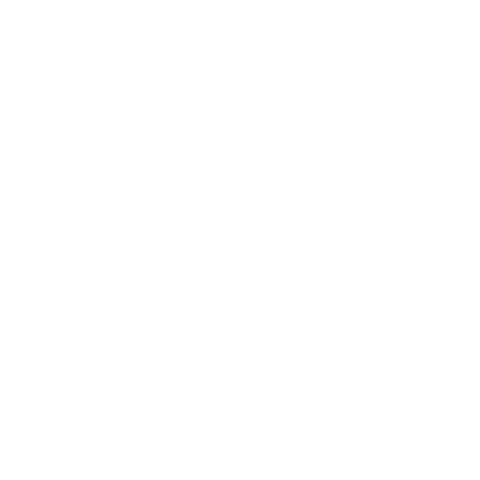 Allergic eosinophilic
Non-allergic eosinophilic
Beyond-T2 pathways
Airway remodelling describes structural changes related to basement membrane thickening, increased vascular density, airway smooth muscle thickening and subepithelial fibrosis1
Mechanisms underlying non-eosinophilic inflammation in asthma and the relevance of TSLP in its potential effects on macrophages both require further elucidation. The information presented in this image has been simplified for illustration purposes only and does not imply clinical benefit or relevance. Figure adapted from Gauvreau GM, et al. Expert Opin Ther Targets. 2020;24:777–792, which was based on Brusselle G, Bracke K. Ann Am Thorac Soc. 2014;11:S322–S328, Brusselle G, et al. Nat Med. 2013;19:977–979; Lambrecht BN, Hammad H. Nat Immunol. 2015;16:45–56; and Brightling CE, et al. N Engl J Med. 2021;385(18):1669–1679. Additional figure adaptations from Davis JD, et al. Mucosal Immunol. 2021;14:978–990. *Blockade of TSLP has suggested inhibition of pathways beyond type 2 inflammation. More recent evidence also suggests that Th1/17-driven neutrophilic pathways may not be key drivers of this type of inflammation.17–19 Abbreviations: IgE, immunoglobulin E; IL, interleukin; ILC2, type 2 innate lymphoid cell; T2, type 2; Th, T helper; TSLP, thymic stromal lymphopoietin. References: 1. Gauvreau GM, et al. Expert Opin Ther Targets. 2020;24:777–792; 2. Porsbjerg CM, et al. Eur Respir J. 2020;56:2000260; 3. Roan F, et al. J Clin Invest. 2019;129:1441–1451; 4. Varricchi G, et al. Front Immunol. 2018;9:1595; 5. Altman MC, et al. J Clin Invest. 2019;129:4979–4991; 6. Allakhverdi Z, et al. J Exp Med. 2007;204:253–258; 7. Kato A, et al. J Immunol. 2007;179:1080–1087; 8. Kouzaki H, et al. J Immunol. 2009;183(2)1427–1434; 9. Cohn L. J Clin Invest. 2006;116(2):306–308; 10. Brusselle GG and Koppelman GH. N Engl J Med. 2022;386(2):157–171; 11. Janeway ICA et al. Immunobiology: The Immune System in Health and Disease. 5th edition. New York: Garland Science; 2001. Glossary. Available from: https://www.ncbi.nlm.nih.gov/books/NBK10759/; 12. Davis JD and Wypych TP. Mucosal Immunology. 2021;14:978–990; 13. Brightling CE, et al. N Engl J Med. 2002; 346:1699–1705; 14. Begueret H, et al. Thorax. 2007;62:8–15; 15. Krystel-Whittemore M, et al. Front Immunol. 2016;6:620; 16. Gao H et al. J Immunol Res. 2017;3743048; 17. Diver S, et al. Lancet Respir Med. 2021;9(11):1299–1312; 18. Sverrild A, et al. Eur Respir J. 2022;59:2101296; 19. Brightling CE, et al. N Eng J Med. 2021;385:1669-1679. Z4-54955 | JUNE 2023
9
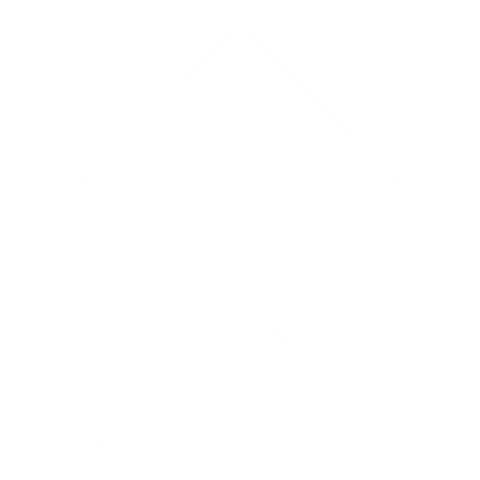 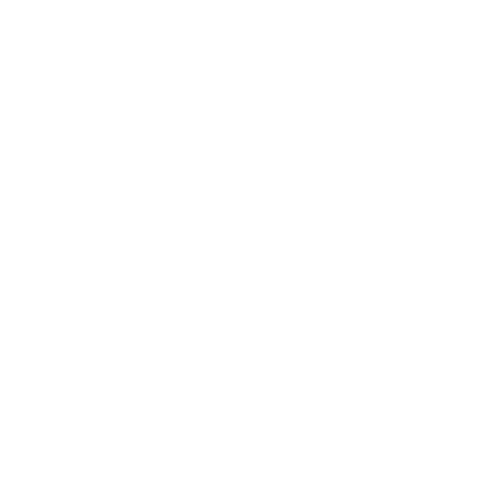 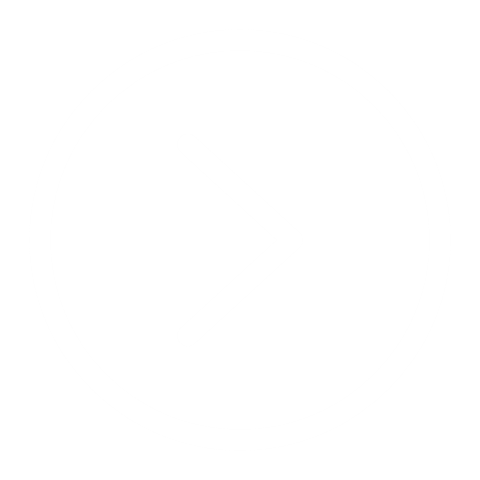 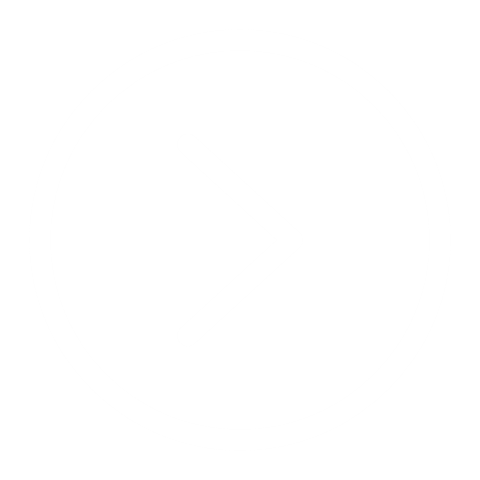 Various cells and inflammatory mediators are involved in asthma pathogenesis1–18
Triggers
Allergens
Cytokines
Fungi
Bacteria
Viruses
Smoke
Pollution
Click on the cells in the figure to find out more
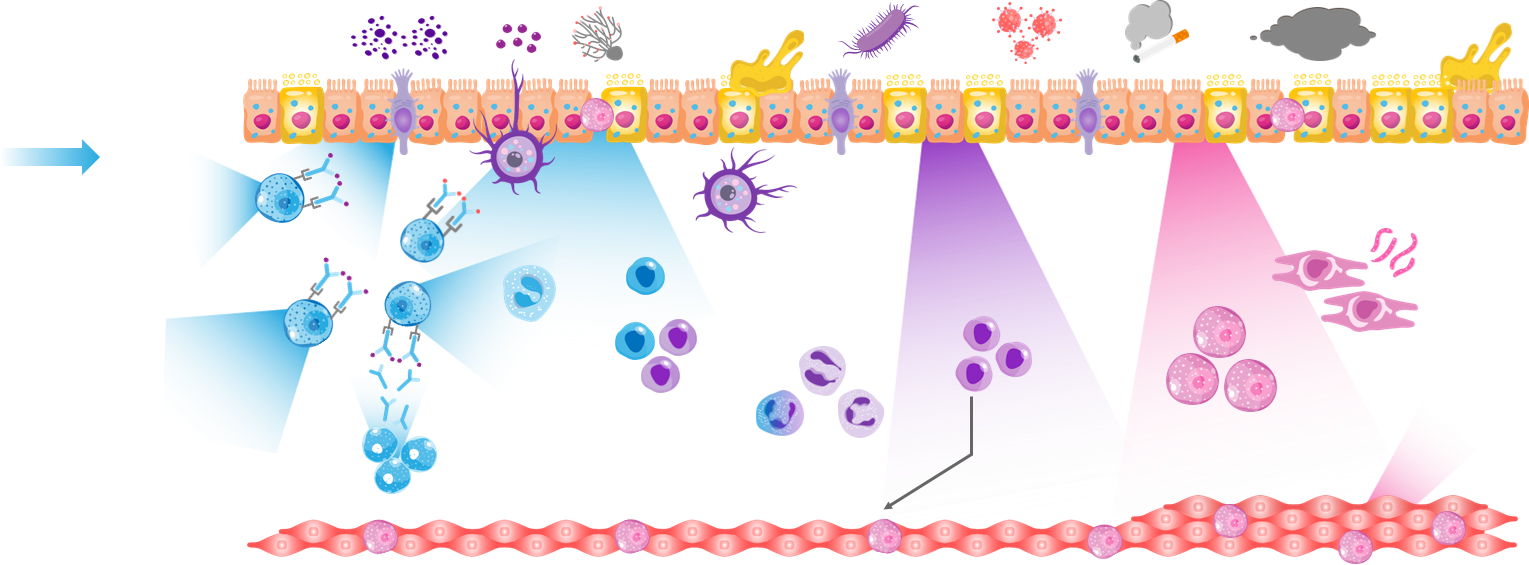 Mucus
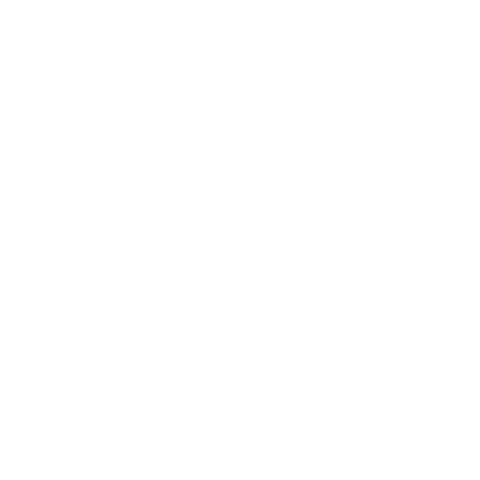 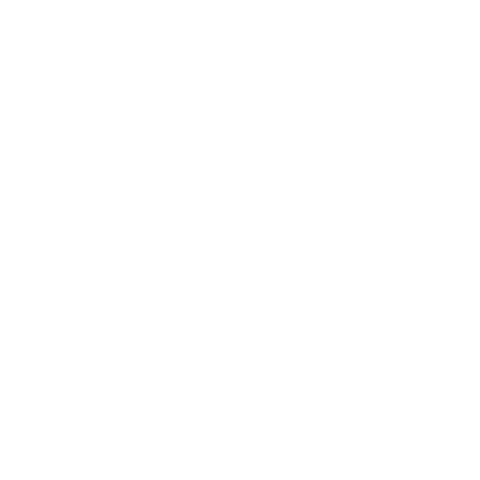 MUC5
MUC5
Epithelium
Airway
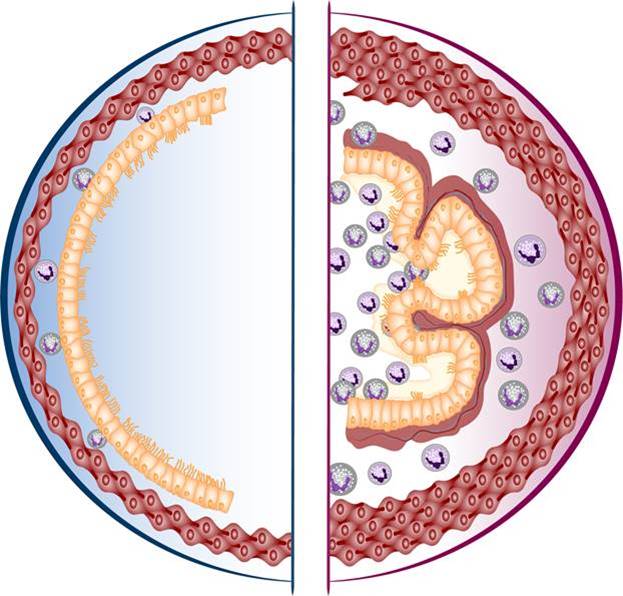 Mast cell
Goblet cell
TSLP
IL-33
Tuft cell
Abbreviations: IL-interleukin; ILC2, innate lymphoid precursor 2 cell; TSLP,  thymic stromal lymphopoietin.
References: 1. Licona-Limón P, et al. Nat Immunol. 2013;14(6):536-542; 2. Salter BM et al. J Leukoc Biol. 2019;106:889–901.
TSLP
IL-33
IL-25
TSLP
IL-33
IL-25
TSLP
IL-5
IL-13
Collagen
Mast cells
Mucus
Dendritic cell
Basophil
Naïve
T cell
Mast cells
IL-13
IL-13
ILC2s
TSLP
Click here to find out more about innate and adaptive immunity
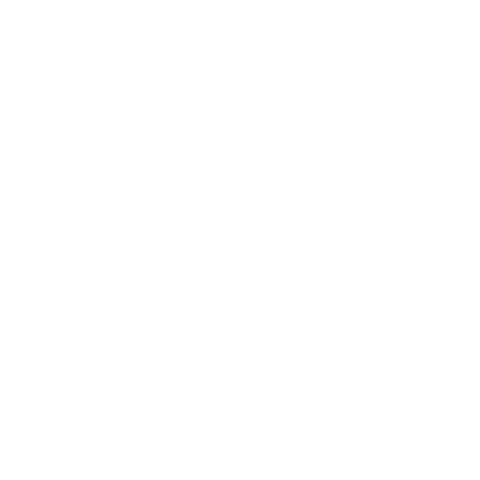 Histamine
Leukotrienes
Th2
cells
Fibroblast
IL-4, IL-13
TSLP
IL-5
IL-5
IgE
ILC2s
IL-4, IL-13
Eosinophils
IL-13
B cells
TSLP*
IL-6
Smooth muscle
IL-13
IL-13
Mast cell
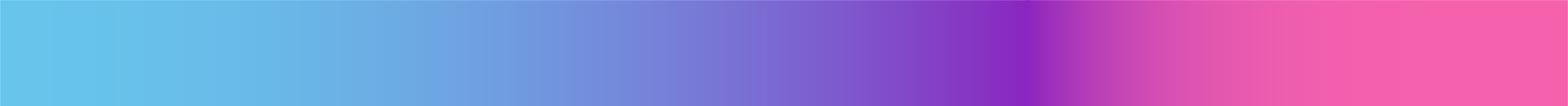 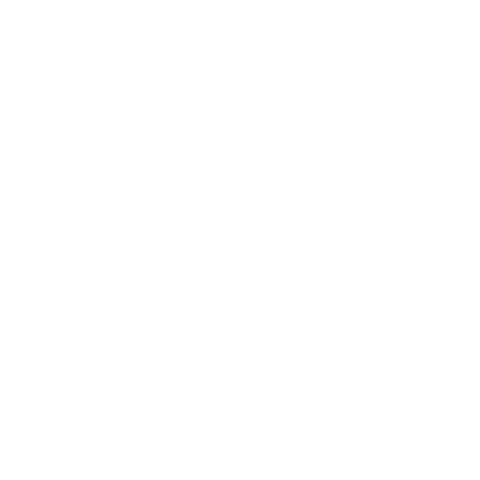 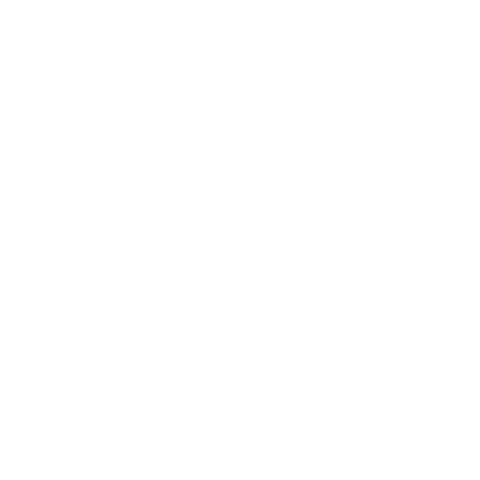 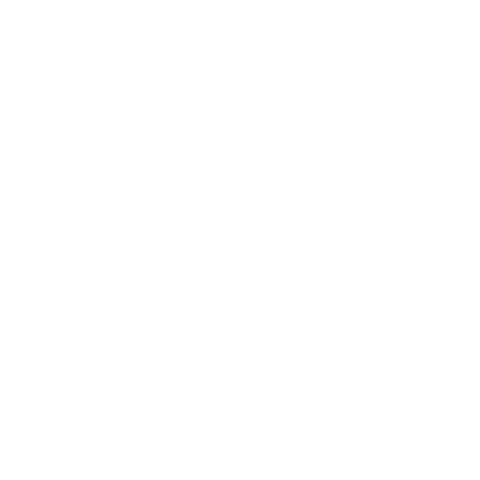 Allergic eosinophilic
Non-allergic eosinophilic
Beyond-T2 pathways
Airway remodelling describes structural changes related to basement membrane thickening, increased vascular density, airway smooth muscle thickening and subepithelial fibrosis1
Mechanisms underlying non-eosinophilic inflammation in asthma and the relevance of TSLP in its potential effects on macrophages both require further elucidation. The information presented in this image has been simplified for illustration purposes only and does not imply clinical benefit or relevance. Figure adapted from Gauvreau GM, et al. Expert Opin Ther Targets. 2020;24:777–792, which was based on Brusselle G, Bracke K. Ann Am Thorac Soc. 2014;11:S322–S328, Brusselle G, et al. Nat Med. 2013;19:977–979; Lambrecht BN, Hammad H. Nat Immunol. 2015;16:45–56; and Brightling CE, et al. N Engl J Med. 2021;385(18):1669–1679. Additional figure adaptations from Davis JD, et al. Mucosal Immunol. 2021;14:978–990. *Blockade of TSLP has suggested inhibition of pathways beyond type 2 inflammation. More recent evidence also suggests that Th1/17-driven neutrophilic pathways may not be key drivers of this type of inflammation.17–19 Abbreviations: IgE, immunoglobulin E; IL, interleukin; ILC2, type 2 innate lymphoid cell; T2, type 2; Th, T helper; TSLP, thymic stromal lymphopoietin. References: 1. Gauvreau GM, et al. Expert Opin Ther Targets. 2020;24:777–792; 2. Porsbjerg CM, et al. Eur Respir J. 2020;56:2000260; 3. Roan F, et al. J Clin Invest. 2019;129:1441–1451; 4. Varricchi G, et al. Front Immunol. 2018;9:1595; 5. Altman MC, et al. J Clin Invest. 2019;129:4979–4991; 6. Allakhverdi Z, et al. J Exp Med. 2007;204:253–258; 7. Kato A, et al. J Immunol. 2007;179:1080–1087; 8. Kouzaki H, et al. J Immunol. 2009;183(2)1427–1434; 9. Cohn L. J Clin Invest. 2006;116(2):306–308; 10. Brusselle GG and Koppelman GH. N Engl J Med. 2022;386(2):157–171; 11. Janeway ICA et al. Immunobiology: The Immune System in Health and Disease. 5th edition. New York: Garland Science; 2001. Glossary. Available from: https://www.ncbi.nlm.nih.gov/books/NBK10759/; 12. Davis JD and Wypych TP. Mucosal Immunology. 2021;14:978–990; 13. Brightling CE, et al. N Engl J Med. 2002; 346:1699–1705; 14. Begueret H, et al. Thorax. 2007;62:8–15; 15. Krystel-Whittemore M, et al. Front Immunol. 2016;6:620; 16. Gao H et al. J Immunol Res. 2017;3743048; 17. Diver S, et al. Lancet Respir Med. 2021;9(11):1299–1312; 18. Sverrild A, et al. Eur Respir J. 2022;59:2101296; 19. Brightling CE, et al. N Eng J Med. 2021;385:1669-1679. Z4-54955 | JUNE 2023
10
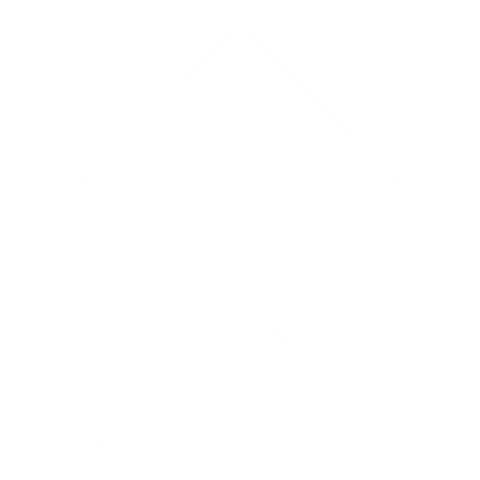 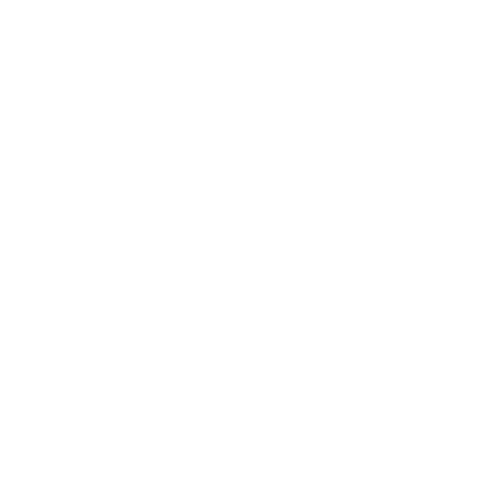 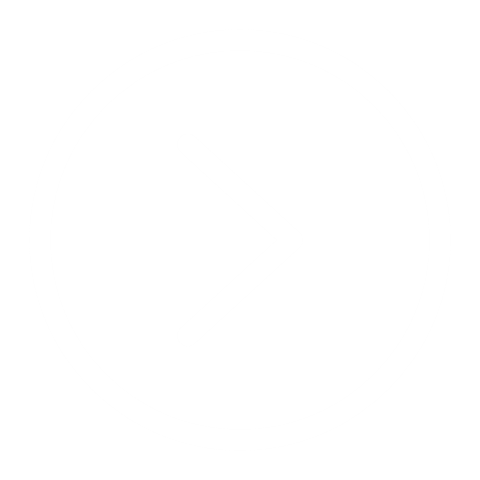 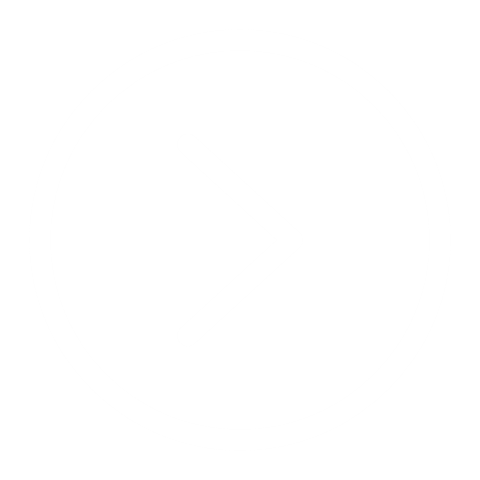 Various cells and inflammatory mediators are involved in asthma pathogenesis1–18
Triggers
Allergens
Cytokines
Fungi
Bacteria
Viruses
Smoke
Pollution
Click on the cells in the figure to find out more
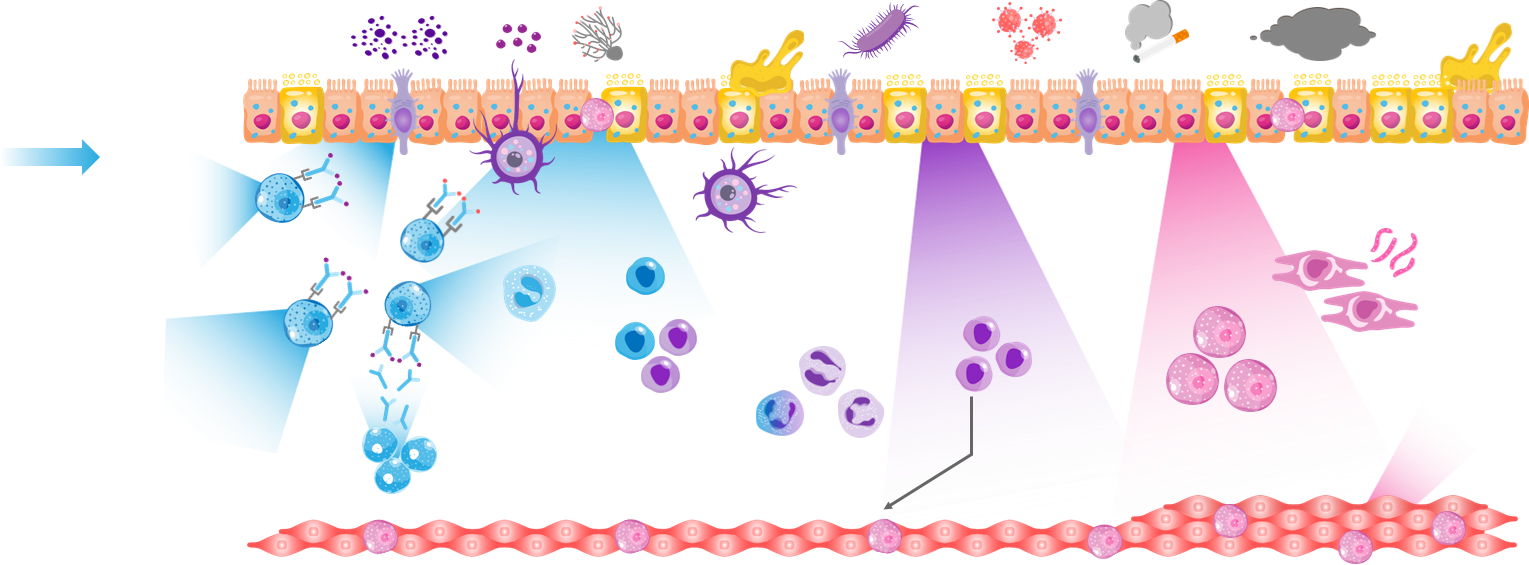 Mucus
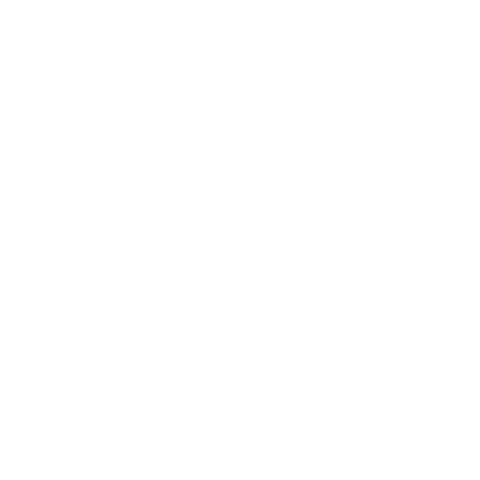 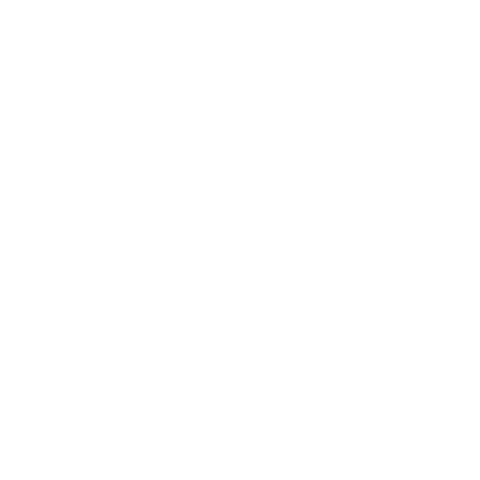 MUC5
MUC5
Epithelium
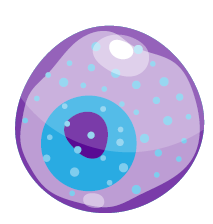 Airway
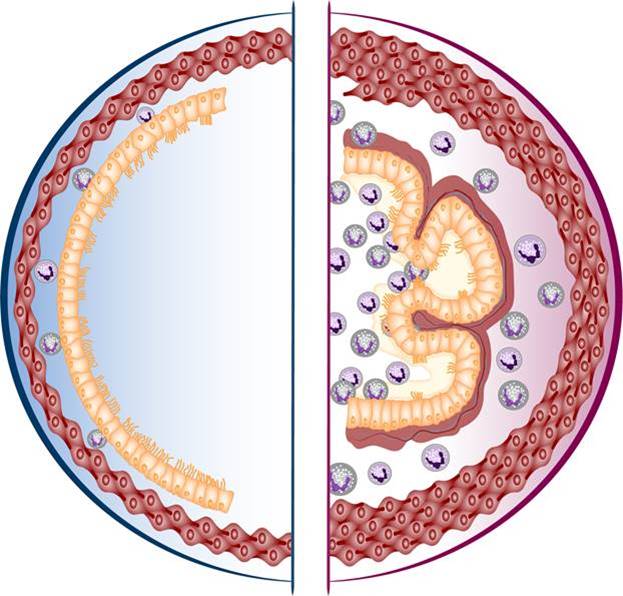 Abbreviations: IL-interleukin; TSLP,  thymic stromal lymphopoietin.
References: 1.Janeway ICA et al. Immunobiology: The Immune System in Health and Disease. 5th edition. New York: Garland Science; 2001. Glossary. Available from: https://www.ncbi.nlm.nih.gov/books/NBK10759/; 2. Stone KD et al. J Allergy Clin Immunol. 2010;125(2 Suppl 2):S73–S80; 3. Walford HH et al. J Asthma Allergy. 2014;7:53–65.
Mast cell
Goblet cell
TSLP
IL-33
Tuft cell
TSLP
IL-33
IL-25
TSLP
IL-33
IL-25
TSLP
IL-5
IL-13
Collagen
Mast cells
Mucus
Dendritic cell
Basophil
Naïve
T cell
Mast cells
IL-13
IL-13
ILC2s
TSLP
Click here to find out more about innate and adaptive immunity
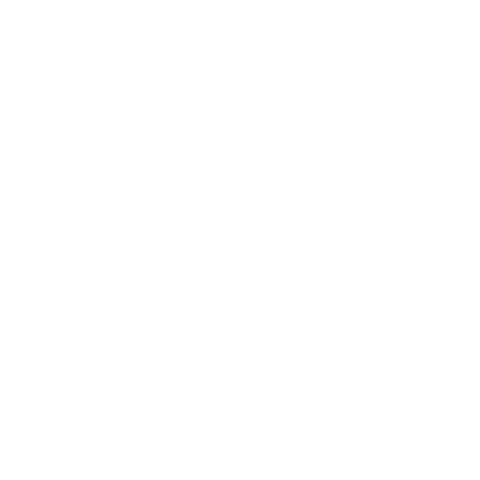 Histamine
Leukotrienes
Th2
cells
Fibroblast
IL-4, IL-13
TSLP
IL-5
IL-5
IgE
ILC2s
IL-4, IL-13
Eosinophils
IL-13
B cells
TSLP*
IL-6
Smooth muscle
IL-13
IL-13
Mast cell
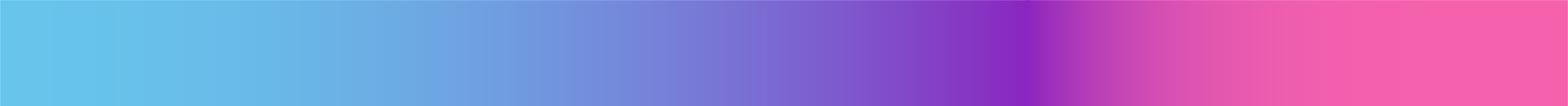 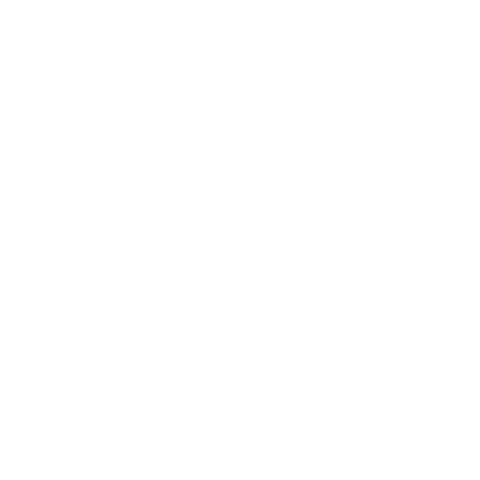 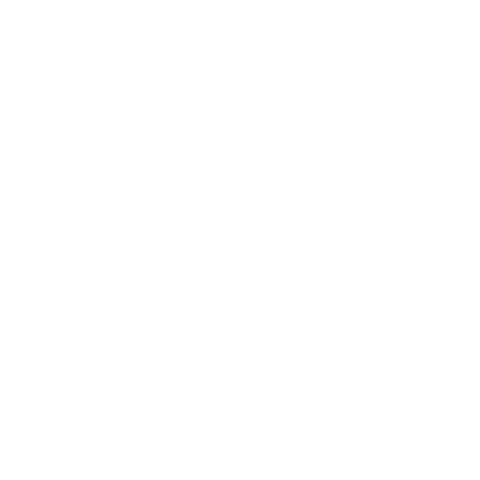 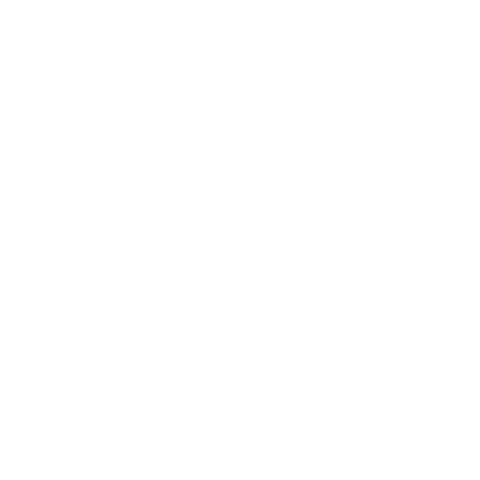 Allergic eosinophilic
Non-allergic eosinophilic
Beyond-T2 pathways
Airway remodelling describes structural changes related to basement membrane thickening, increased vascular density, airway smooth muscle thickening and subepithelial fibrosis1
Mechanisms underlying non-eosinophilic inflammation in asthma and the relevance of TSLP in its potential effects on macrophages both require further elucidation. The information presented in this image has been simplified for illustration purposes only and does not imply clinical benefit or relevance. Figure adapted from Gauvreau GM, et al. Expert Opin Ther Targets. 2020;24:777–792, which was based on Brusselle G, Bracke K. Ann Am Thorac Soc. 2014;11:S322–S328, Brusselle G, et al. Nat Med. 2013;19:977–979; Lambrecht BN, Hammad H. Nat Immunol. 2015;16:45–56; and Brightling CE, et al. N Engl J Med. 2021;385(18):1669–1679. Additional figure adaptations from Davis JD, et al. Mucosal Immunol. 2021;14:978–990. *Blockade of TSLP has suggested inhibition of pathways beyond type 2 inflammation. More recent evidence also suggests that Th1/17-driven neutrophilic pathways may not be key drivers of this type of inflammation.17–19 Abbreviations: IgE, immunoglobulin E; IL, interleukin; ILC2, type 2 innate lymphoid cell; T2, type 2; Th, T helper; TSLP, thymic stromal lymphopoietin. References: 1. Gauvreau GM, et al. Expert Opin Ther Targets. 2020;24:777–792; 2. Porsbjerg CM, et al. Eur Respir J. 2020;56:2000260; 3. Roan F, et al. J Clin Invest. 2019;129:1441–1451; 4. Varricchi G, et al. Front Immunol. 2018;9:1595; 5. Altman MC, et al. J Clin Invest. 2019;129:4979–4991; 6. Allakhverdi Z, et al. J Exp Med. 2007;204:253–258; 7. Kato A, et al. J Immunol. 2007;179:1080–1087; 8. Kouzaki H, et al. J Immunol. 2009;183(2)1427–1434; 9. Cohn L. J Clin Invest. 2006;116(2):306–308; 10. Brusselle GG and Koppelman GH. N Engl J Med. 2022;386(2):157–171; 11. Janeway ICA et al. Immunobiology: The Immune System in Health and Disease. 5th edition. New York: Garland Science; 2001. Glossary. Available from: https://www.ncbi.nlm.nih.gov/books/NBK10759/; 12. Davis JD and Wypych TP. Mucosal Immunology. 2021;14:978–990; 13. Brightling CE, et al. N Engl J Med. 2002; 346:1699–1705; 14. Begueret H, et al. Thorax. 2007;62:8–15; 15. Krystel-Whittemore M, et al. Front Immunol. 2016;6:620; 16. Gao H et al. J Immunol Res. 2017;3743048; 17. Diver S, et al. Lancet Respir Med. 2021;9(11):1299–1312; 18. Sverrild A, et al. Eur Respir J. 2022;59:2101296; 19. Brightling CE, et al. N Eng J Med. 2021;385:1669-1679. Z4-54955 | JUNE 2023
11
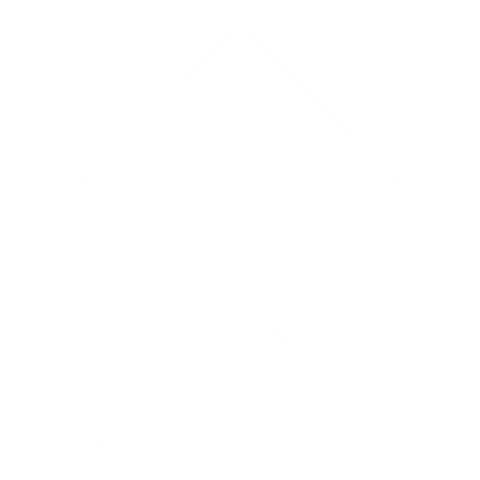 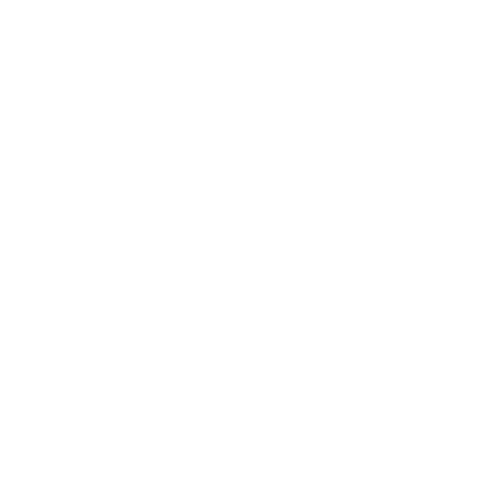 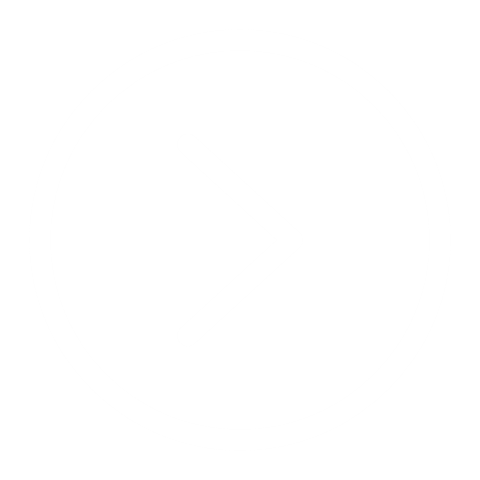 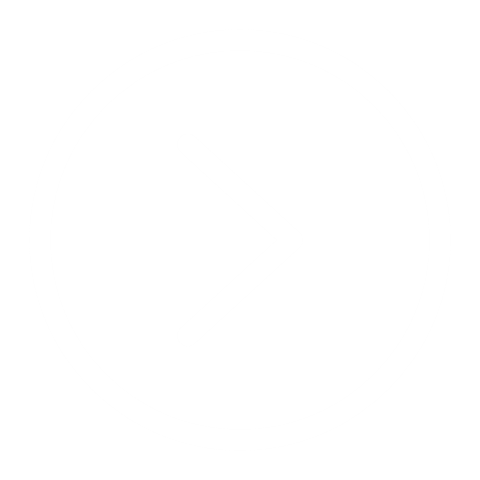 Various cells and inflammatory mediators are involved in asthma pathogenesis1–18
Triggers
Allergens
Cytokines
Fungi
Bacteria
Viruses
Smoke
Pollution
Click on the cells in the figure to find out more
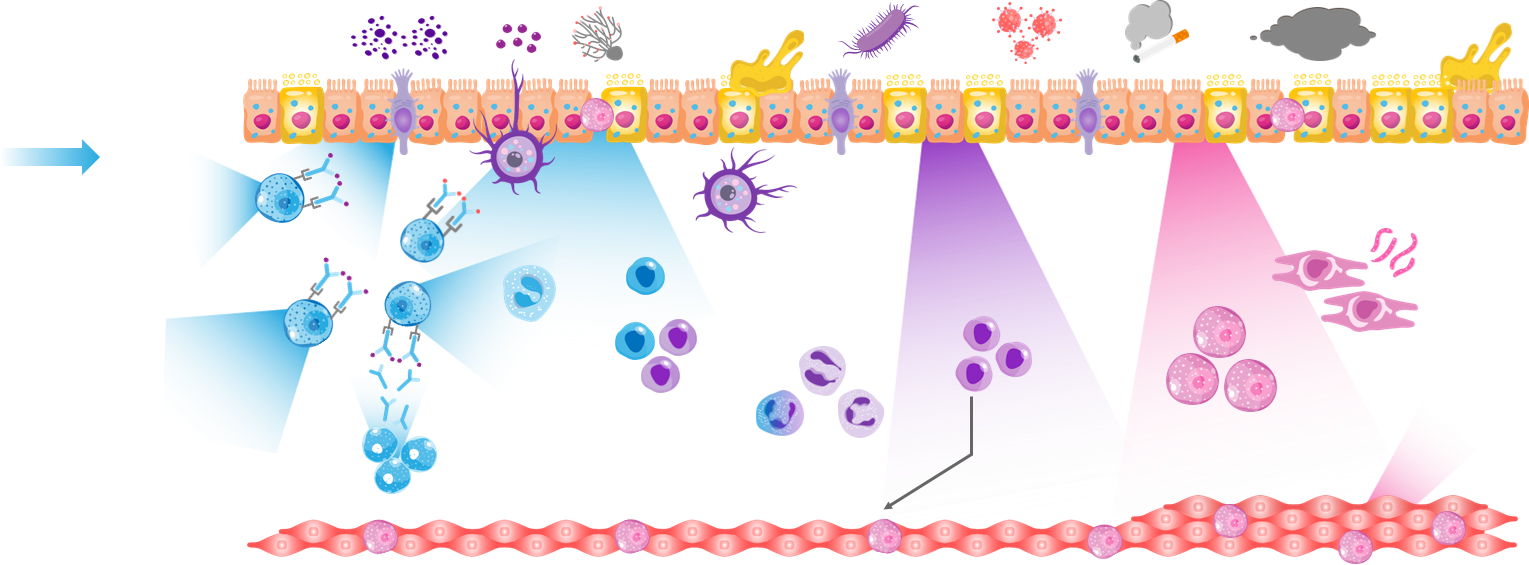 Mucus
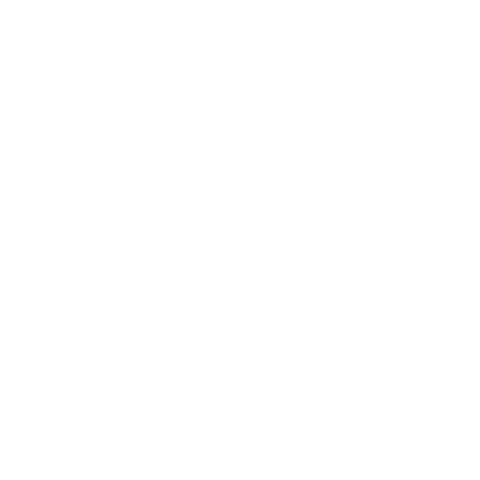 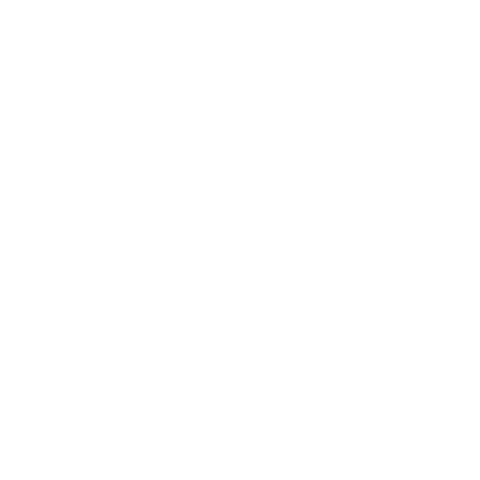 MUC5
MUC5
Epithelium
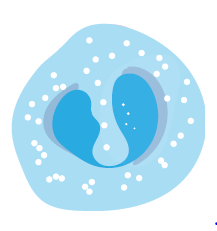 Airway
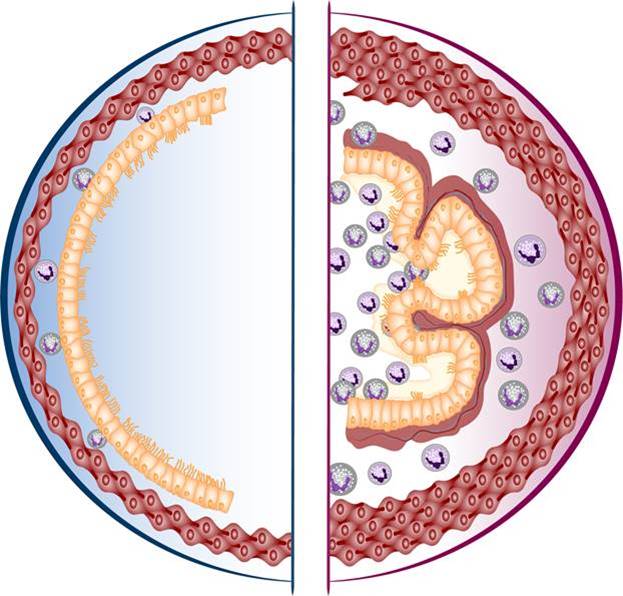 Abbreviations: IL-interleukin; ILC2, innate lymphoid precursor 2 cell; TSLP,  thymic stromal lymphopoietin.
References: 1. Janeway ICA et al. Immunobiology: The Immune System in Health and Disease. 5th edition. New York: Garland Science; 2001. Glossary. Available from: https://www.ncbi.nlm.nih.gov/books/NBK10759/; 2. Stone KD et al. J Allergy Clin Immunol. 2010;125(2 Suppl 2):S73–S80; 3. Gauvreau GM et al. Expert Opin Ther Targets. 2020;24(8):777–792.
Mast cell
Goblet cell
TSLP
IL-33
Tuft cell
TSLP
IL-33
IL-25
TSLP
IL-33
IL-25
TSLP
IL-5
IL-13
Collagen
Mast cells
Mucus
Dendritic cell
Basophil
Naïve
T cell
Mast cells
IL-13
IL-13
ILC2s
TSLP
Click here to find out more about innate and adaptive immunity
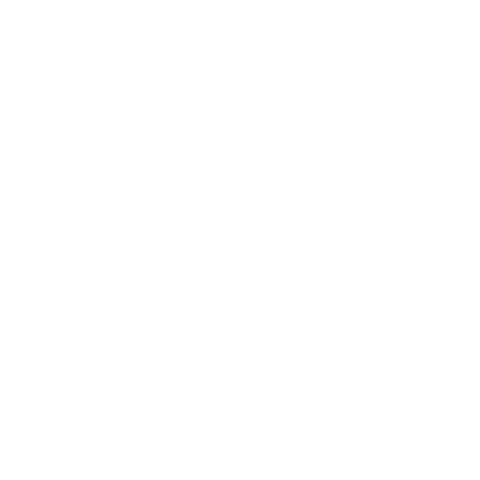 Histamine
Leukotrienes
Th2
cells
Fibroblast
IL-4, IL-13
TSLP
IL-5
IL-5
IgE
ILC2s
IL-4, IL-13
Eosinophils
IL-13
B cells
TSLP*
IL-6
Smooth muscle
IL-13
IL-13
Mast cell
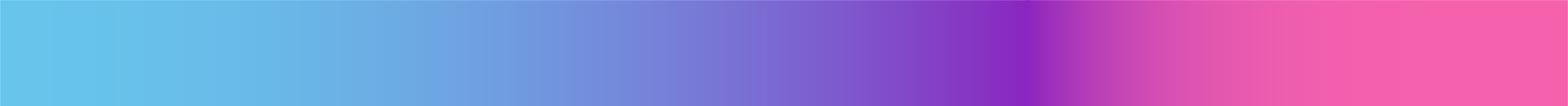 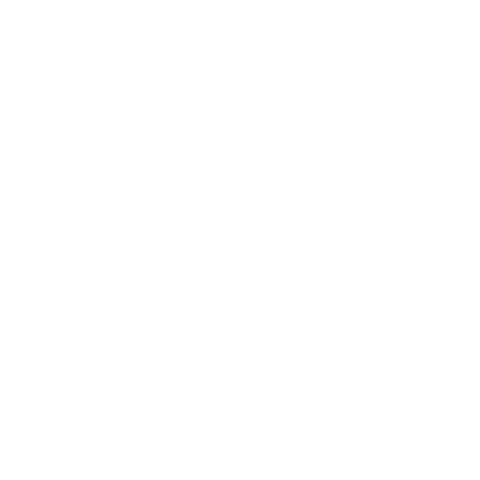 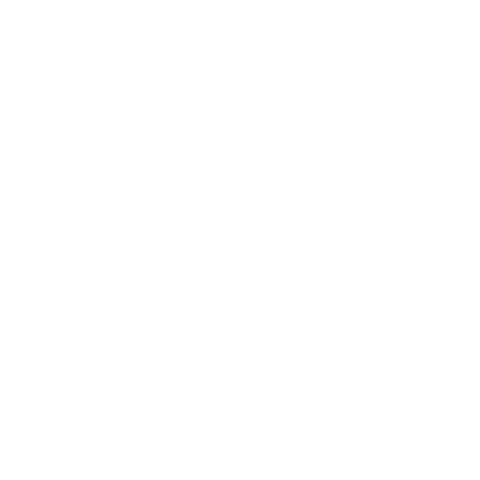 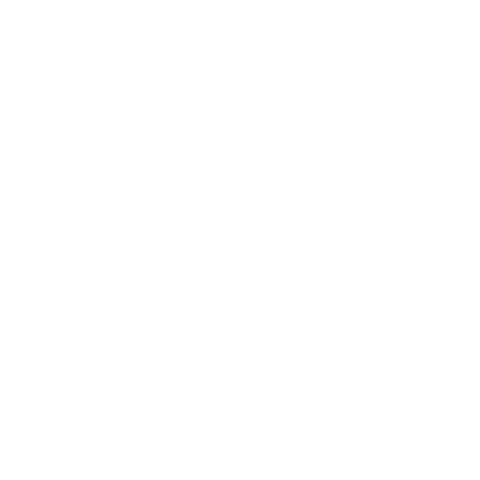 Allergic eosinophilic
Non-allergic eosinophilic
Beyond-T2 pathways
Airway remodelling describes structural changes related to basement membrane thickening, increased vascular density, airway smooth muscle thickening and subepithelial fibrosis1
Mechanisms underlying non-eosinophilic inflammation in asthma and the relevance of TSLP in its potential effects on macrophages both require further elucidation. The information presented in this image has been simplified for illustration purposes only and does not imply clinical benefit or relevance. Figure adapted from Gauvreau GM, et al. Expert Opin Ther Targets. 2020;24:777–792, which was based on Brusselle G, Bracke K. Ann Am Thorac Soc. 2014;11:S322–S328, Brusselle G, et al. Nat Med. 2013;19:977–979; Lambrecht BN, Hammad H. Nat Immunol. 2015;16:45–56; and Brightling CE, et al. N Engl J Med. 2021;385(18):1669–1679. Additional figure adaptations from Davis JD, et al. Mucosal Immunol. 2021;14:978–990. *Blockade of TSLP has suggested inhibition of pathways beyond type 2 inflammation. More recent evidence also suggests that Th1/17-driven neutrophilic pathways may not be key drivers of this type of inflammation.17–19 Abbreviations: IgE, immunoglobulin E; IL, interleukin; ILC2, type 2 innate lymphoid cell; T2, type 2; Th, T helper; TSLP, thymic stromal lymphopoietin. References: 1. Gauvreau GM, et al. Expert Opin Ther Targets. 2020;24:777–792; 2. Porsbjerg CM, et al. Eur Respir J. 2020;56:2000260; 3. Roan F, et al. J Clin Invest. 2019;129:1441–1451; 4. Varricchi G, et al. Front Immunol. 2018;9:1595; 5. Altman MC, et al. J Clin Invest. 2019;129:4979–4991; 6. Allakhverdi Z, et al. J Exp Med. 2007;204:253–258; 7. Kato A, et al. J Immunol. 2007;179:1080–1087; 8. Kouzaki H, et al. J Immunol. 2009;183(2)1427–1434; 9. Cohn L. J Clin Invest. 2006;116(2):306–308; 10. Brusselle GG and Koppelman GH. N Engl J Med. 2022;386(2):157–171; 11. Janeway ICA et al. Immunobiology: The Immune System in Health and Disease. 5th edition. New York: Garland Science; 2001. Glossary. Available from: https://www.ncbi.nlm.nih.gov/books/NBK10759/; 12. Davis JD and Wypych TP. Mucosal Immunology. 2021;14:978–990; 13. Brightling CE, et al. N Engl J Med. 2002; 346:1699–1705; 14. Begueret H, et al. Thorax. 2007;62:8–15; 15. Krystel-Whittemore M, et al. Front Immunol. 2016;6:620; 16. Gao H et al. J Immunol Res. 2017;3743048; 17. Diver S, et al. Lancet Respir Med. 2021;9(11):1299–1312; 18. Sverrild A, et al. Eur Respir J. 2022;59:2101296; 19. Brightling CE, et al. N Eng J Med. 2021;385:1669-1679. Z4-54955 | JUNE 2023
12
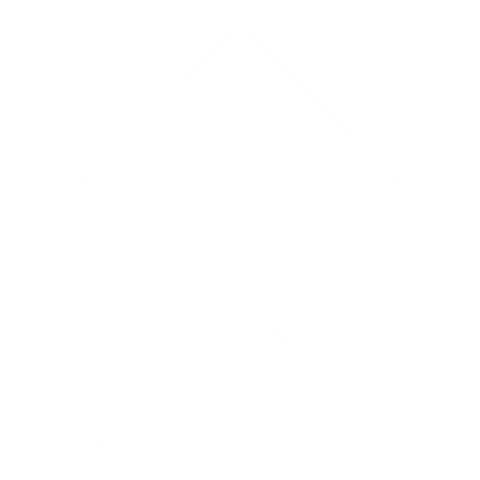 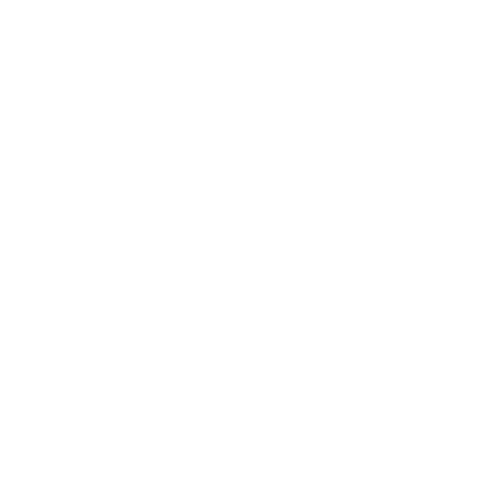 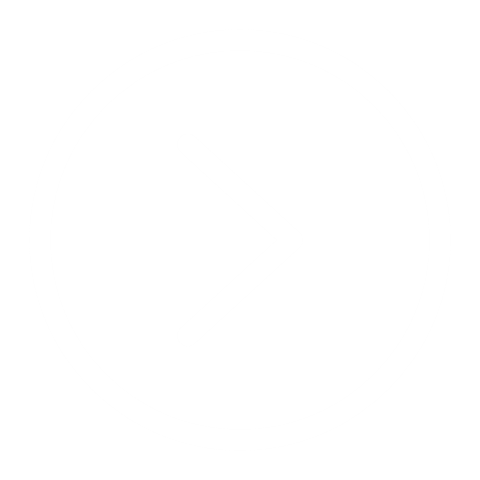 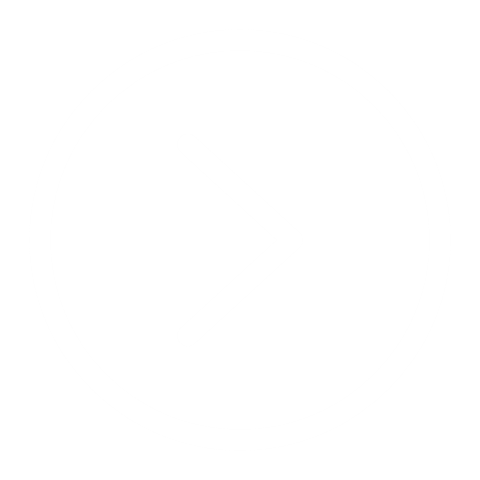 Various cells and inflammatory mediators are involved in asthma pathogenesis1–18
Triggers
Allergens
Cytokines
Fungi
Bacteria
Viruses
Smoke
Pollution
Click on the cells in the figure to find out more
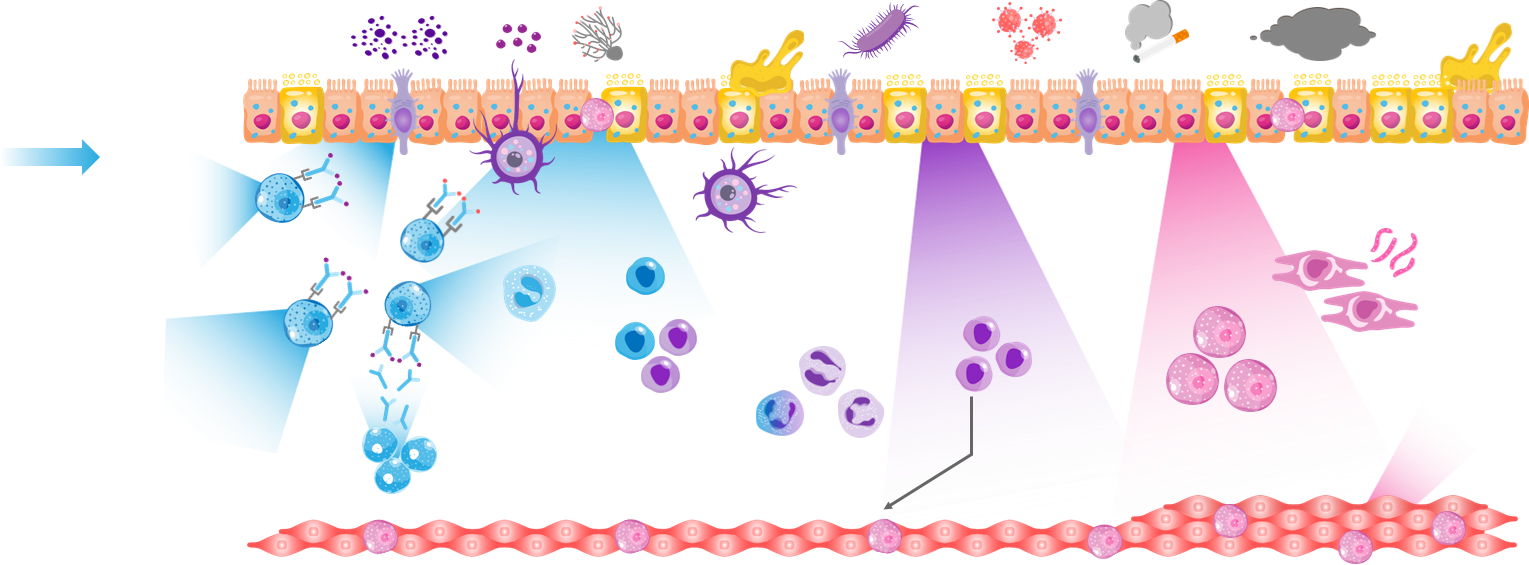 Mucus
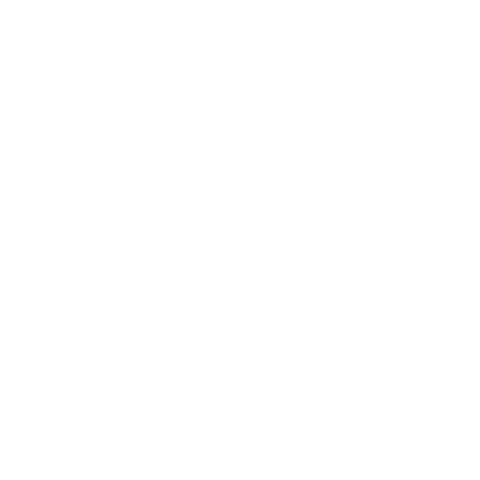 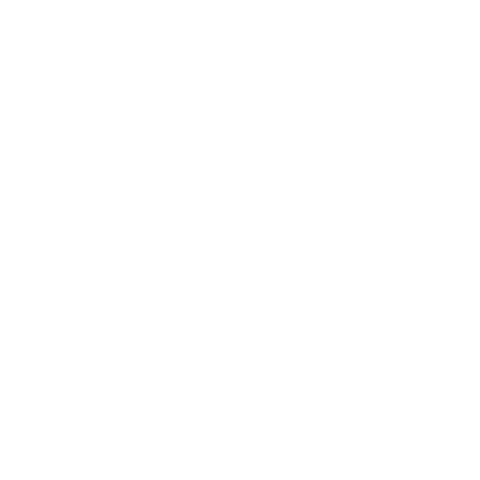 MUC5
MUC5
Epithelium
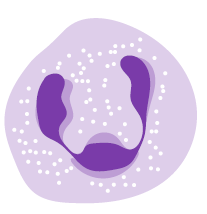 Airway
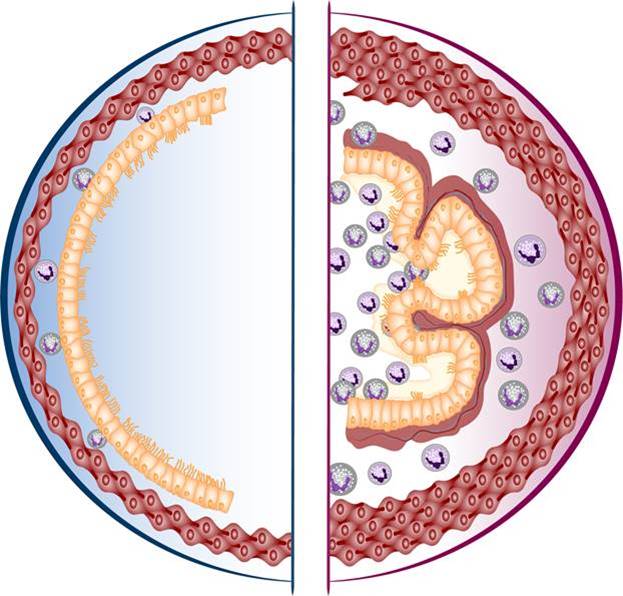 Abbreviations: IL-interleukin.
References: 1. Stone KD et al. J Allergy Clin Immunol. 2010;125(2 Suppl 2):S73–S80.
Mast cell
Goblet cell
TSLP
IL-33
Tuft cell
TSLP
IL-33
IL-25
TSLP
IL-33
IL-25
TSLP
IL-5
IL-13
Collagen
Mast cells
Mucus
Dendritic cell
Basophil
Naïve
T cell
Mast cells
IL-13
IL-13
ILC2s
TSLP
Click here to find out more about innate and adaptive immunity
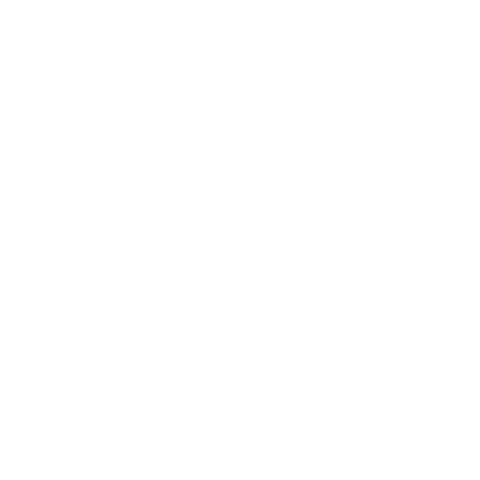 Histamine
Leukotrienes
Th2
cells
Fibroblast
IL-4, IL-13
TSLP
IL-5
IL-5
IgE
ILC2s
IL-4, IL-13
Eosinophils
IL-13
B cells
TSLP*
IL-6
Smooth muscle
IL-13
IL-13
Mast cell
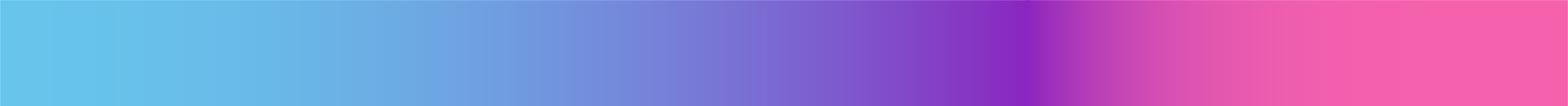 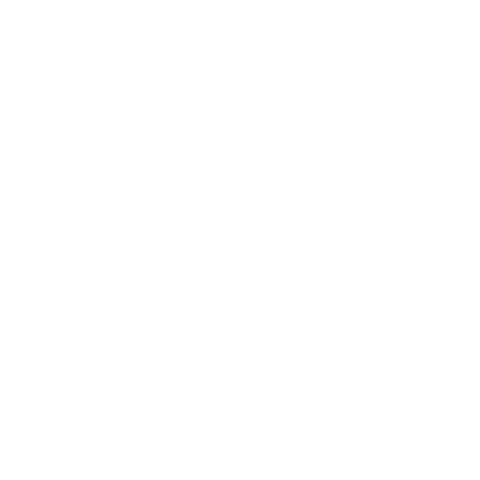 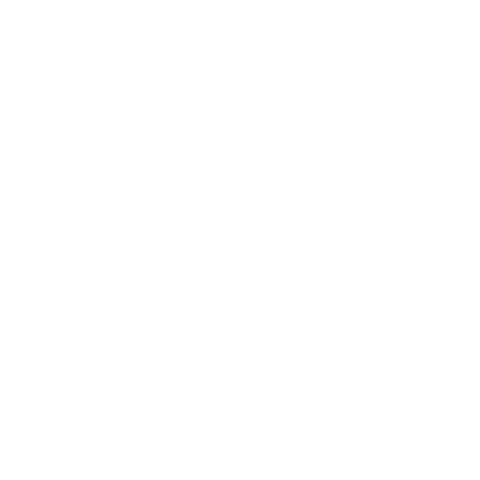 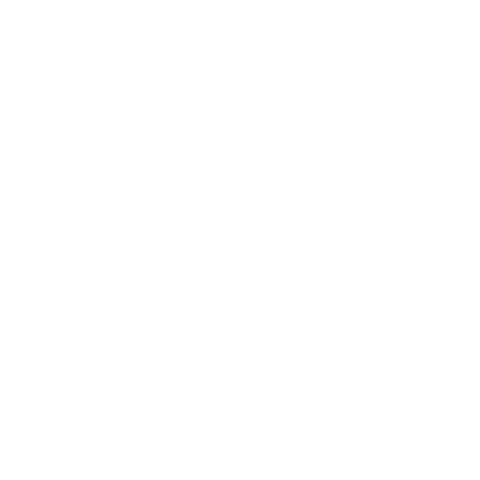 Allergic eosinophilic
Non-allergic eosinophilic
Beyond-T2 pathways
Airway remodelling describes structural changes related to basement membrane thickening, increased vascular density, airway smooth muscle thickening and subepithelial fibrosis1
Mechanisms underlying non-eosinophilic inflammation in asthma and the relevance of TSLP in its potential effects on macrophages both require further elucidation. The information presented in this image has been simplified for illustration purposes only and does not imply clinical benefit or relevance. Figure adapted from Gauvreau GM, et al. Expert Opin Ther Targets. 2020;24:777–792, which was based on Brusselle G, Bracke K. Ann Am Thorac Soc. 2014;11:S322–S328, Brusselle G, et al. Nat Med. 2013;19:977–979; Lambrecht BN, Hammad H. Nat Immunol. 2015;16:45–56; and Brightling CE, et al. N Engl J Med. 2021;385(18):1669–1679. Additional figure adaptations from Davis JD, et al. Mucosal Immunol. 2021;14:978–990. *Blockade of TSLP has suggested inhibition of pathways beyond type 2 inflammation. More recent evidence also suggests that Th1/17-driven neutrophilic pathways may not be key drivers of this type of inflammation.17–19 Abbreviations: IgE, immunoglobulin E; IL, interleukin; ILC2, type 2 innate lymphoid cell; T2, type 2; Th, T helper; TSLP, thymic stromal lymphopoietin. References: 1. Gauvreau GM, et al. Expert Opin Ther Targets. 2020;24:777–792; 2. Porsbjerg CM, et al. Eur Respir J. 2020;56:2000260; 3. Roan F, et al. J Clin Invest. 2019;129:1441–1451; 4. Varricchi G, et al. Front Immunol. 2018;9:1595; 5. Altman MC, et al. J Clin Invest. 2019;129:4979–4991; 6. Allakhverdi Z, et al. J Exp Med. 2007;204:253–258; 7. Kato A, et al. J Immunol. 2007;179:1080–1087; 8. Kouzaki H, et al. J Immunol. 2009;183(2)1427–1434; 9. Cohn L. J Clin Invest. 2006;116(2):306–308; 10. Brusselle GG and Koppelman GH. N Engl J Med. 2022;386(2):157–171; 11. Janeway ICA et al. Immunobiology: The Immune System in Health and Disease. 5th edition. New York: Garland Science; 2001. Glossary. Available from: https://www.ncbi.nlm.nih.gov/books/NBK10759/; 12. Davis JD and Wypych TP. Mucosal Immunology. 2021;14:978–990; 13. Brightling CE, et al. N Engl J Med. 2002; 346:1699–1705; 14. Begueret H, et al. Thorax. 2007;62:8–15; 15. Krystel-Whittemore M, et al. Front Immunol. 2016;6:620; 16. Gao H et al. J Immunol Res. 2017;3743048; 17. Diver S, et al. Lancet Respir Med. 2021;9(11):1299–1312; 18. Sverrild A, et al. Eur Respir J. 2022;59:2101296; 19. Brightling CE, et al. N Eng J Med. 2021;385:1669-1679. Z4-54955 | JUNE 2023
13
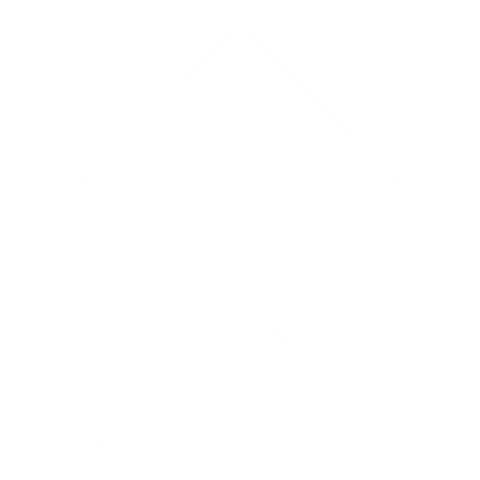 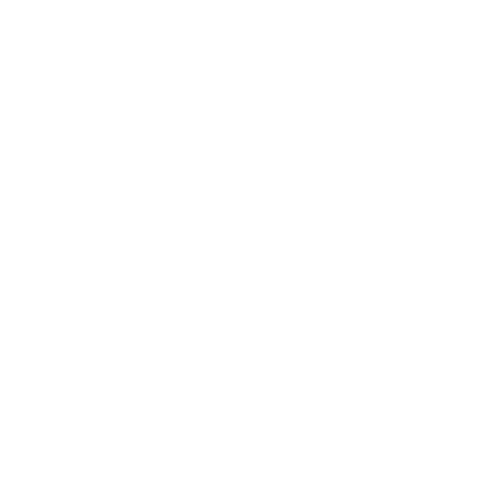 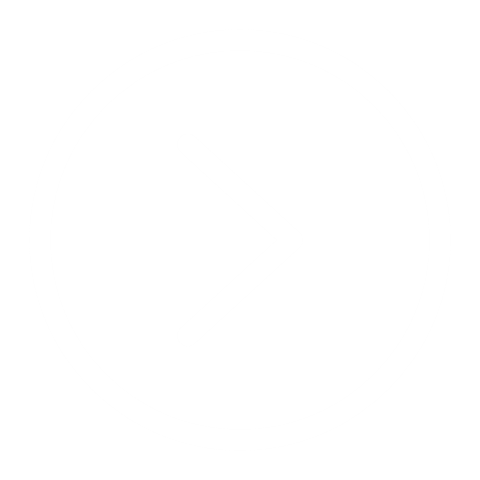 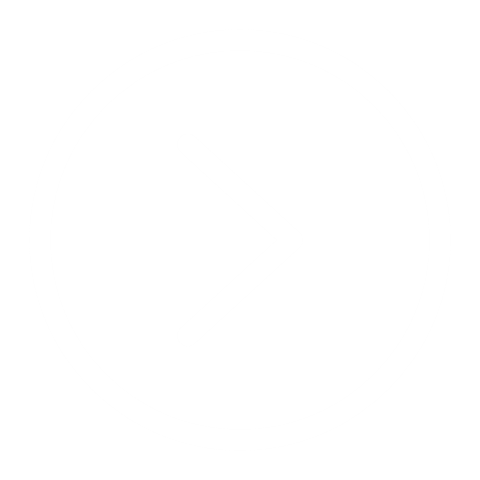 Various cells and inflammatory mediators are involved in asthma pathogenesis1–18
Triggers
Allergens
Cytokines
Fungi
Bacteria
Viruses
Smoke
Pollution
Click on the cells in the figure to find out more
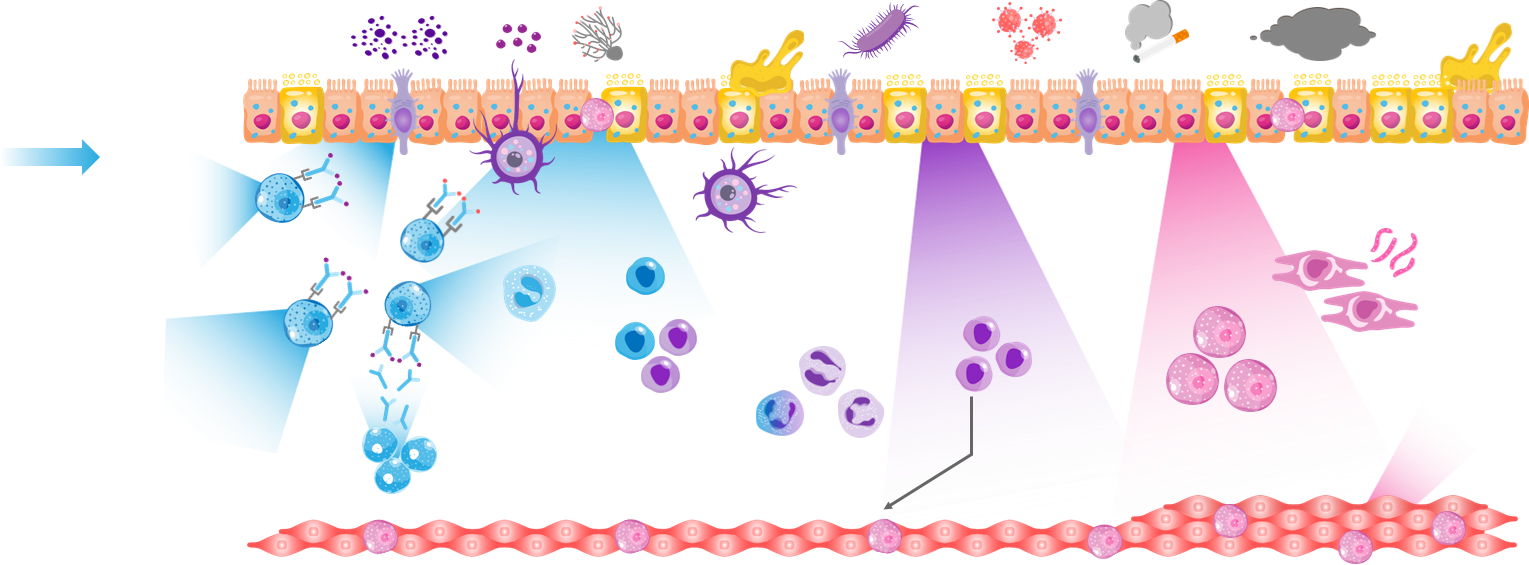 Mucus
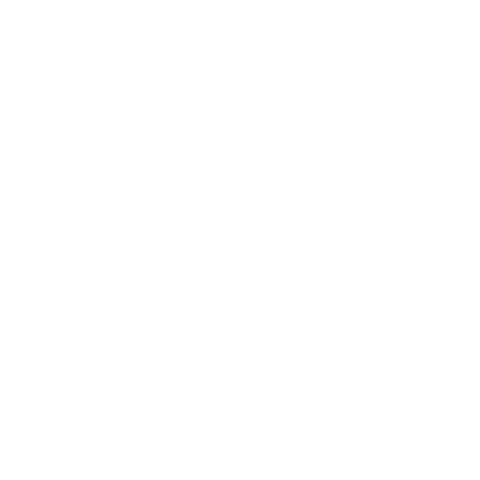 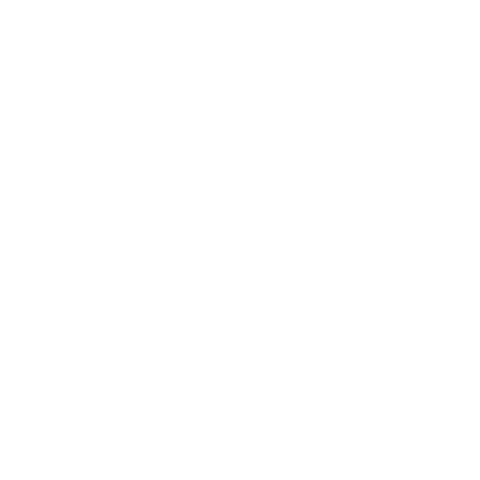 MUC5
MUC5
Epithelium
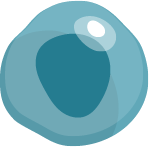 Airway
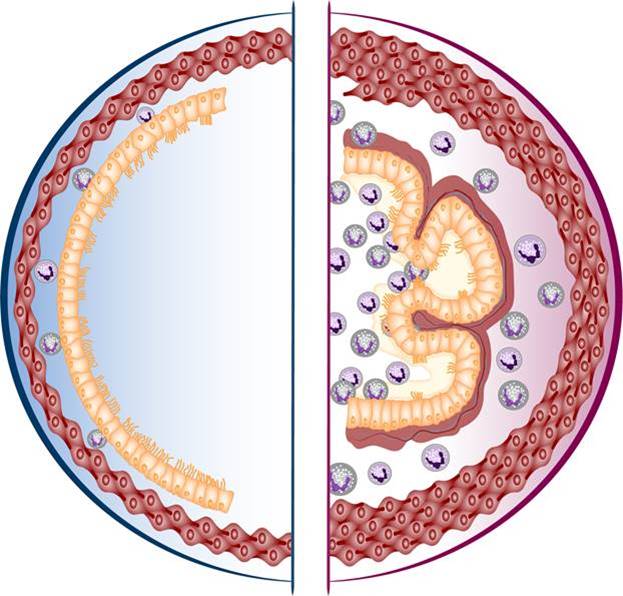 Mast cell
Goblet cell
TSLP
IL-33
Tuft cell
TSLP
IL-33
IL-25
TSLP
IL-33
IL-25
TSLP
IL-5
IL-13
Collagen
Abbreviations: L-interleukin; Th2, T-helper 2 cell.
References: 1. Janeway ICA et al. Immunobiology: The Immune System in Health and Disease. 5th edition. New York: Garland Science; 2001. Glossary. Available from: https://www.ncbi.nlm.nih.gov/books/NBK10759/; 2. Janeway CA et al. Annu. Rev. Immunol. 2002. 20:197–216; 3. Gauvreau GM et al. Expert Opin Ther Targets. 2020;24(8):777–792; 4. Kim HY et al. Nat Immunol. 2010;11(7)577–584; 5. Luo W, et al. Front Immunol. 2022;13:974066.
Mast cells
Mucus
Dendritic cell
Basophil
Naïve
T cell
IL-13
IL-13
Mast cells
ILC2s
TSLP
Click here to find out more about innate and adaptive immunity
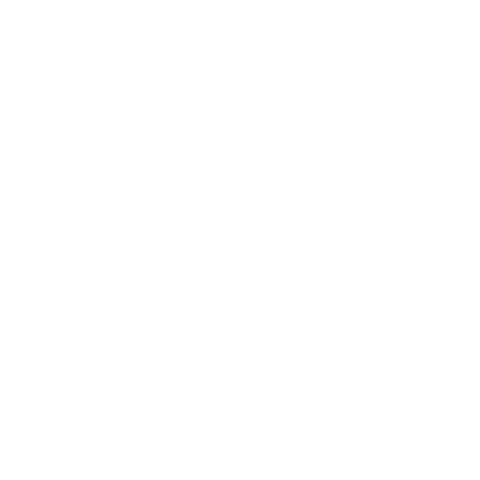 Histamine
Leukotrienes
Th2
cells
Fibroblast
IL-4, IL-13
TSLP
IL-5
IL-5
IgE
ILC2s
IL-4, IL-13
Eosinophils
IL-13
B cells
TSLP*
IL-6
Smooth muscle
IL-13
IL-13
Mast cell
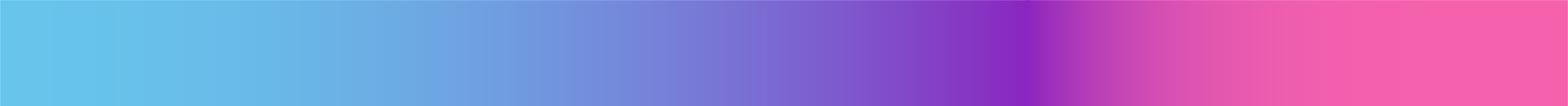 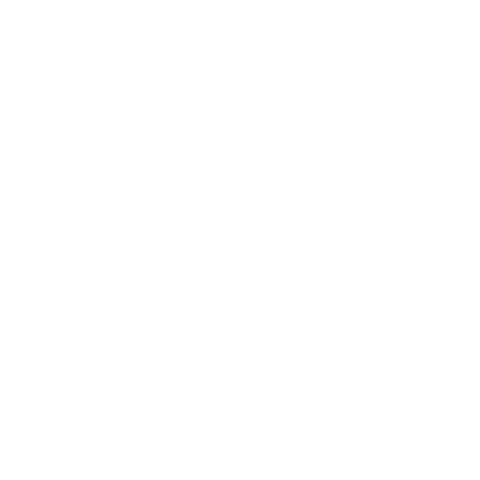 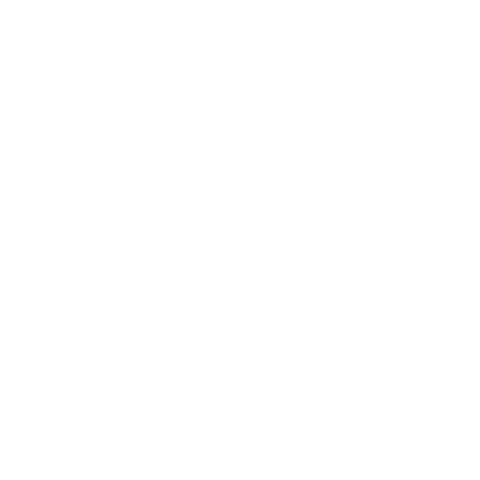 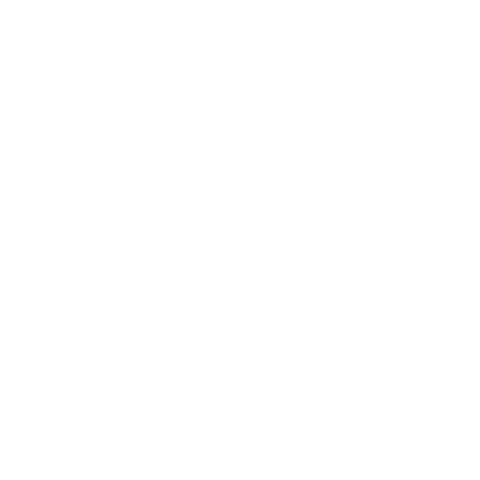 Allergic eosinophilic
Non-allergic eosinophilic
Beyond-T2 pathways
Airway remodelling describes structural changes related to basement membrane thickening, increased vascular density, airway smooth muscle thickening and subepithelial fibrosis1
Mechanisms underlying non-eosinophilic inflammation in asthma and the relevance of TSLP in its potential effects on macrophages both require further elucidation. The information presented in this image has been simplified for illustration purposes only and does not imply clinical benefit or relevance. Figure adapted from Gauvreau GM, et al. Expert Opin Ther Targets. 2020;24:777–792, which was based on Brusselle G, Bracke K. Ann Am Thorac Soc. 2014;11:S322–S328, Brusselle G, et al. Nat Med. 2013;19:977–979; Lambrecht BN, Hammad H. Nat Immunol. 2015;16:45–56; and Brightling CE, et al. N Engl J Med. 2021;385(18):1669–1679. Additional figure adaptations from Davis JD, et al. Mucosal Immunol. 2021;14:978–990. *Blockade of TSLP has suggested inhibition of pathways beyond type 2 inflammation. More recent evidence also suggests that Th1/17-driven neutrophilic pathways may not be key drivers of this type of inflammation.17–19 Abbreviations: IgE, immunoglobulin E; IL, interleukin; ILC2, type 2 innate lymphoid cell; T2, type 2; Th, T helper; TSLP, thymic stromal lymphopoietin. References: 1. Gauvreau GM, et al. Expert Opin Ther Targets. 2020;24:777–792; 2. Porsbjerg CM, et al. Eur Respir J. 2020;56:2000260; 3. Roan F, et al. J Clin Invest. 2019;129:1441–1451; 4. Varricchi G, et al. Front Immunol. 2018;9:1595; 5. Altman MC, et al. J Clin Invest. 2019;129:4979–4991; 6. Allakhverdi Z, et al. J Exp Med. 2007;204:253–258; 7. Kato A, et al. J Immunol. 2007;179:1080–1087; 8. Kouzaki H, et al. J Immunol. 2009;183(2)1427–1434; 9. Cohn L. J Clin Invest. 2006;116(2):306–308; 10. Brusselle GG and Koppelman GH. N Engl J Med. 2022;386(2):157–171; 11. Janeway ICA et al. Immunobiology: The Immune System in Health and Disease. 5th edition. New York: Garland Science; 2001. Glossary. Available from: https://www.ncbi.nlm.nih.gov/books/NBK10759/; 12. Davis JD and Wypych TP. Mucosal Immunology. 2021;14:978–990; 13. Brightling CE, et al. N Engl J Med. 2002; 346:1699–1705; 14. Begueret H, et al. Thorax. 2007;62:8–15; 15. Krystel-Whittemore M, et al. Front Immunol. 2016;6:620; 16. Gao H et al. J Immunol Res. 2017;3743048; 17. Diver S, et al. Lancet Respir Med. 2021;9(11):1299–1312; 18. Sverrild A, et al. Eur Respir J. 2022;59:2101296; 19. Brightling CE, et al. N Eng J Med. 2021;385:1669-1679. Z4-54955 | JUNE 2023
14
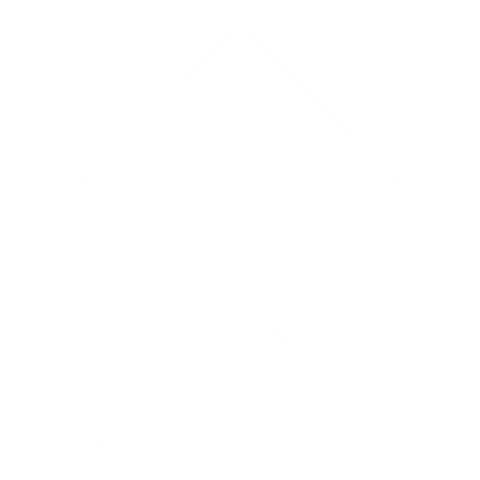 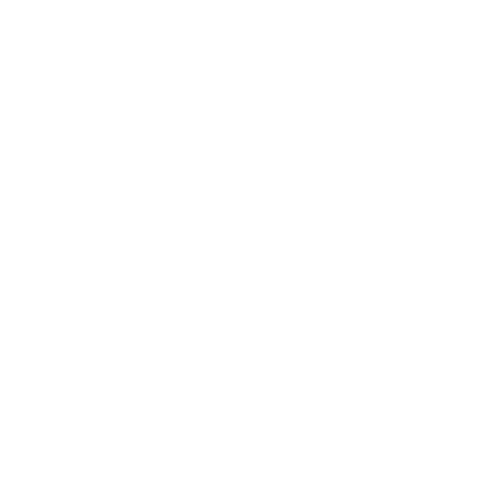 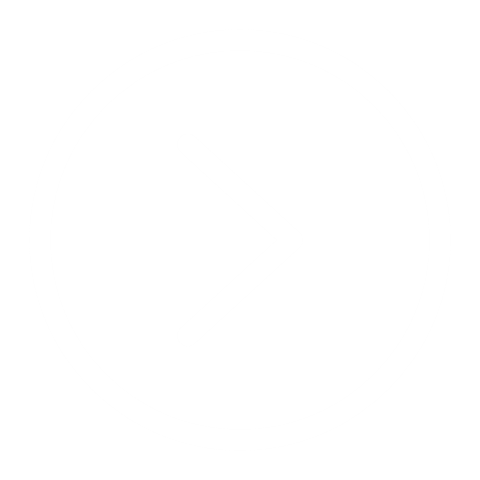 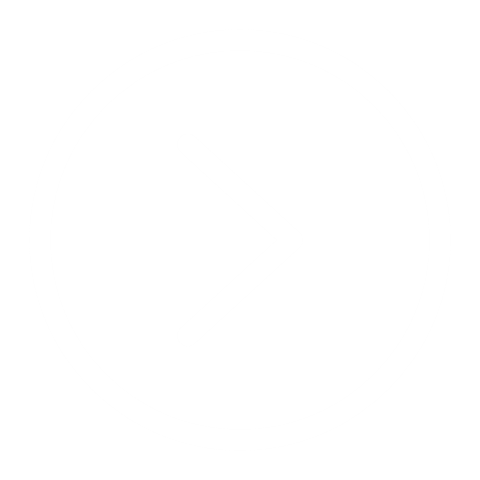 Various cells and inflammatory mediators are involved in asthma pathogenesis1–18
Triggers
Allergens
Cytokines
Fungi
Bacteria
Viruses
Smoke
Pollution
Click on the cells in the figure to find out more
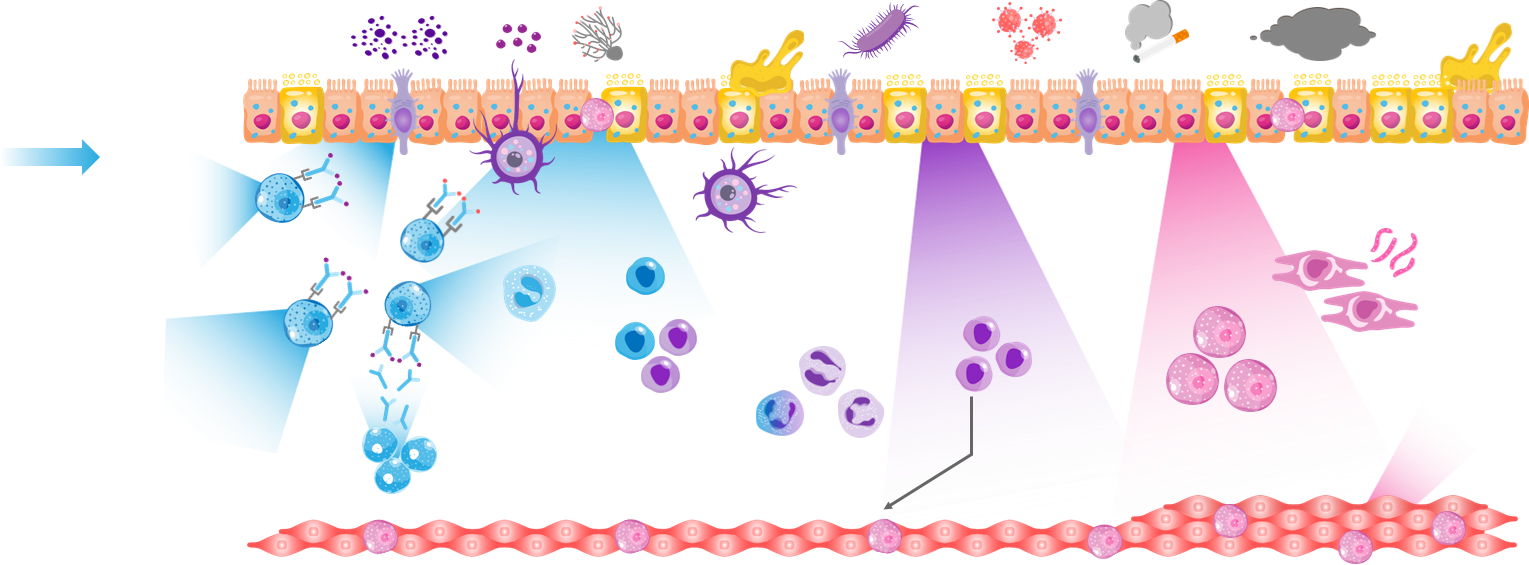 Mucus
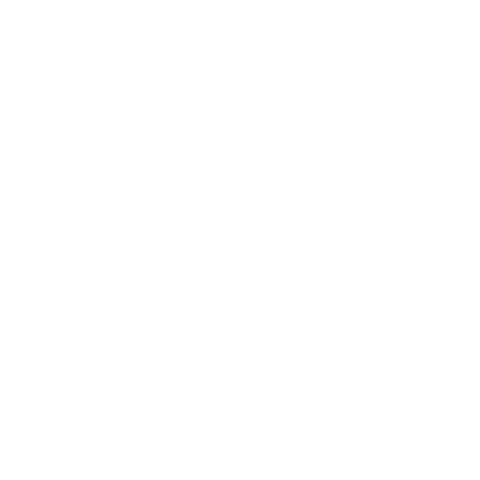 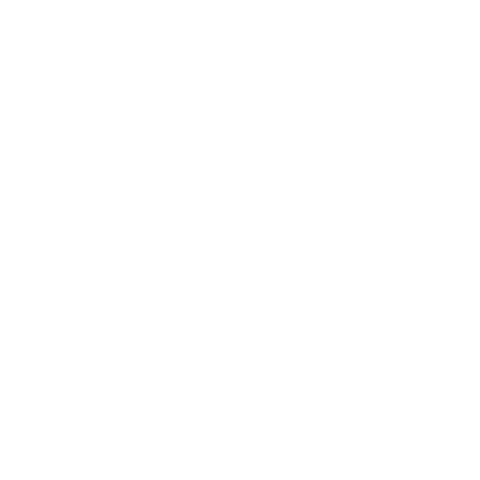 MUC5
MUC5
Epithelium
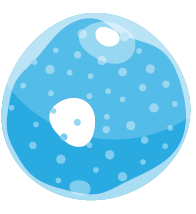 Airway
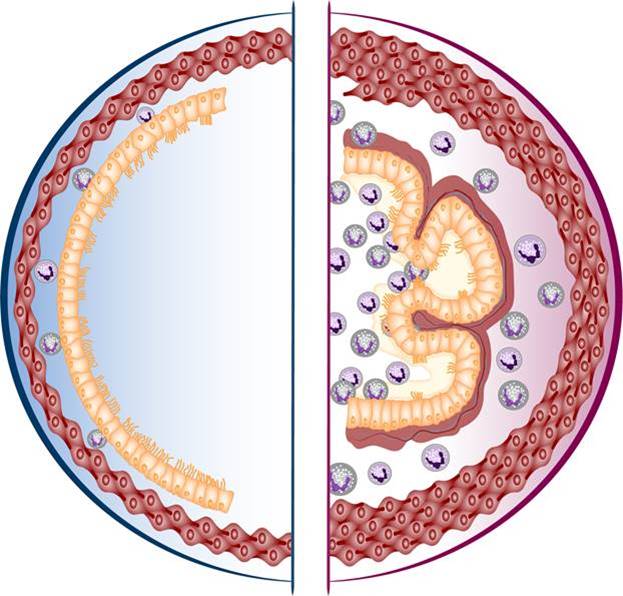 Mast cell
Goblet cell
TSLP
IL-33
Tuft cell
TSLP
IL-33
IL-25
TSLP
IL-33
IL-25
TSLP
IL-5
IL-13
Collagen
Abbreviations: IgE, immunoglobulin E; IL-interleukin.
References: 1. Janeway ICA et al. Immunobiology: The Immune System in Health and Disease. 5th edition. New York: Garland Science; 2001. Glossary. Available from: https://www.ncbi.nlm.nih.gov/books/NBK10759/; 2. Scott-Taylor TH. Immun Inflamm Dis. 2017;6(1):13–33; 3. Alberts B, et al. Molecular Biology of the Cell. 4th edition. New York: Garland Science; 2002. B Cells and Antibodies. Available from: https://www.ncbi.nlm.nih.gov/books/NBK26884/.
Mast cells
Mucus
Dendritic cell
Basophil
Naïve
T cell
IL-13
IL-13
Mast cells
ILC2s
TSLP
Click here to find out more about innate and adaptive immunity
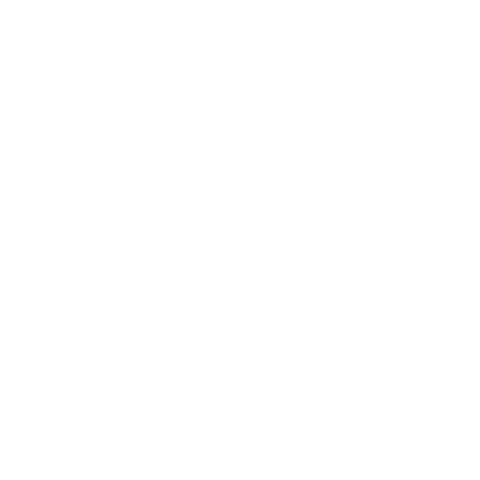 Histamine
Leukotrienes
Th2
cells
Fibroblast
IL-4, IL-13
TSLP
IL-5
IL-5
IgE
ILC2s
IL-4, IL-13
Eosinophils
IL-13
B cells
TSLP*
IL-6
Smooth muscle
IL-13
IL-13
Mast cell
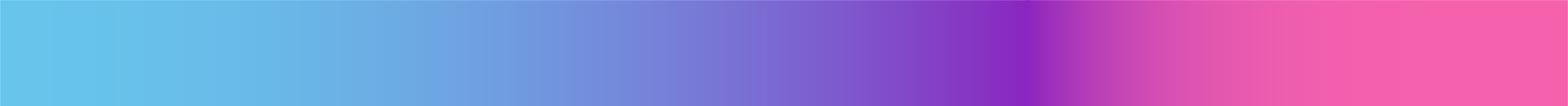 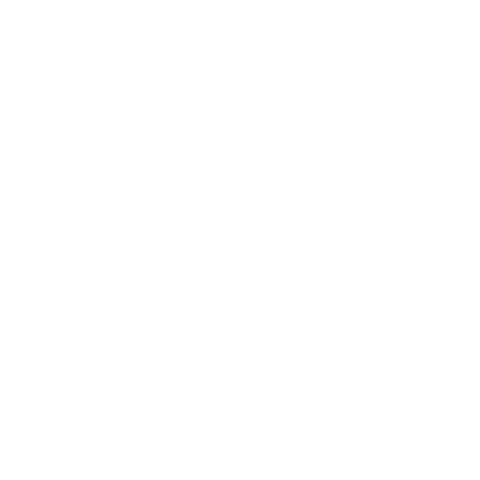 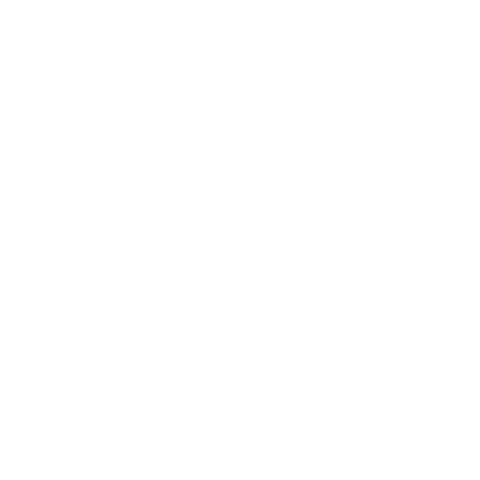 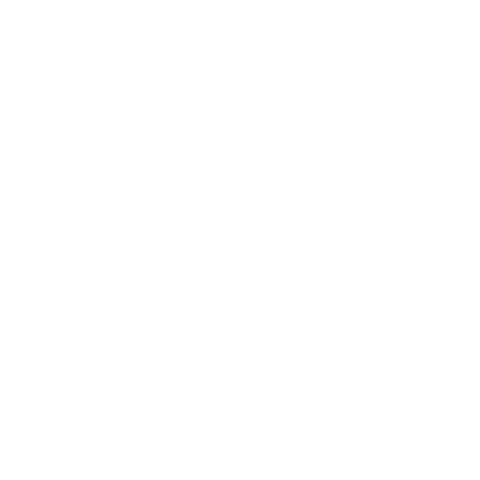 Allergic eosinophilic
Non-allergic eosinophilic
Beyond-T2 pathways
Airway remodelling describes structural changes related to basement membrane thickening, increased vascular density, airway smooth muscle thickening and subepithelial fibrosis1
Mechanisms underlying non-eosinophilic inflammation in asthma and the relevance of TSLP in its potential effects on macrophages both require further elucidation. The information presented in this image has been simplified for illustration purposes only and does not imply clinical benefit or relevance. Figure adapted from Gauvreau GM, et al. Expert Opin Ther Targets. 2020;24:777–792, which was based on Brusselle G, Bracke K. Ann Am Thorac Soc. 2014;11:S322–S328, Brusselle G, et al. Nat Med. 2013;19:977–979; Lambrecht BN, Hammad H. Nat Immunol. 2015;16:45–56; and Brightling CE, et al. N Engl J Med. 2021;385(18):1669–1679. Additional figure adaptations from Davis JD, et al. Mucosal Immunol. 2021;14:978–990. *Blockade of TSLP has suggested inhibition of pathways beyond type 2 inflammation. More recent evidence also suggests that Th1/17-driven neutrophilic pathways may not be key drivers of this type of inflammation.17–19 Abbreviations: IgE, immunoglobulin E; IL, interleukin; ILC2, type 2 innate lymphoid cell; T2, type 2; Th, T helper; TSLP, thymic stromal lymphopoietin. References: 1. Gauvreau GM, et al. Expert Opin Ther Targets. 2020;24:777–792; 2. Porsbjerg CM, et al. Eur Respir J. 2020;56:2000260; 3. Roan F, et al. J Clin Invest. 2019;129:1441–1451; 4. Varricchi G, et al. Front Immunol. 2018;9:1595; 5. Altman MC, et al. J Clin Invest. 2019;129:4979–4991; 6. Allakhverdi Z, et al. J Exp Med. 2007;204:253–258; 7. Kato A, et al. J Immunol. 2007;179:1080–1087; 8. Kouzaki H, et al. J Immunol. 2009;183(2)1427–1434; 9. Cohn L. J Clin Invest. 2006;116(2):306–308; 10. Brusselle GG and Koppelman GH. N Engl J Med. 2022;386(2):157–171; 11. Janeway ICA et al. Immunobiology: The Immune System in Health and Disease. 5th edition. New York: Garland Science; 2001. Glossary. Available from: https://www.ncbi.nlm.nih.gov/books/NBK10759/; 12. Davis JD and Wypych TP. Mucosal Immunology. 2021;14:978–990; 13. Brightling CE, et al. N Engl J Med. 2002; 346:1699–1705; 14. Begueret H, et al. Thorax. 2007;62:8–15; 15. Krystel-Whittemore M, et al. Front Immunol. 2016;6:620; 16. Gao H et al. J Immunol Res. 2017;3743048; 17. Diver S, et al. Lancet Respir Med. 2021;9(11):1299–1312; 18. Sverrild A, et al. Eur Respir J. 2022;59:2101296; 19. Brightling CE, et al. N Eng J Med. 2021;385:1669-1679. Z4-54955 | JUNE 2023
15
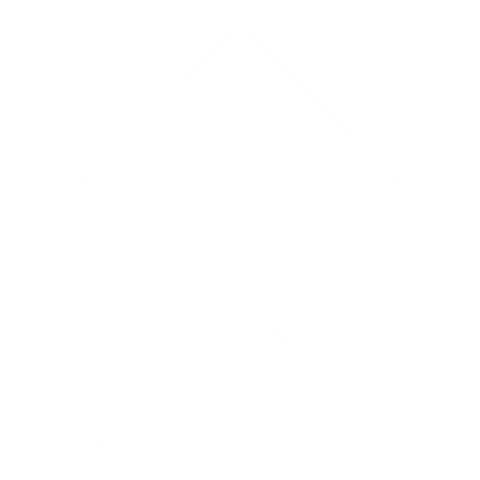 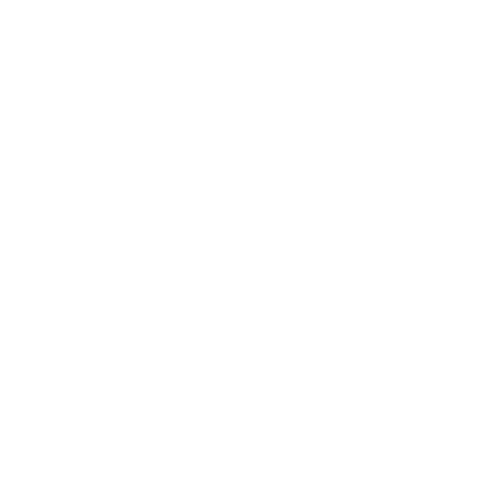 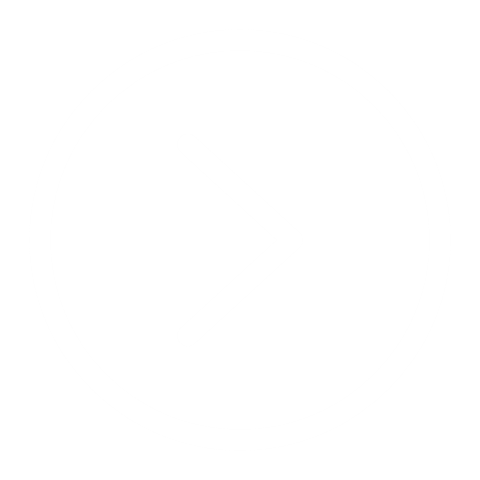 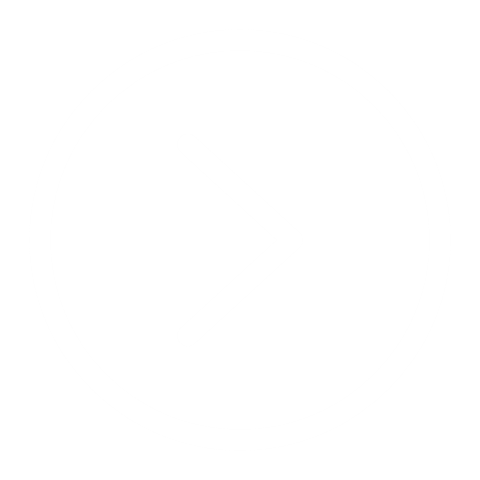 Various cells and inflammatory mediators are involved in asthma pathogenesis1–18
Triggers
Allergens
Cytokines
Fungi
Bacteria
Viruses
Smoke
Pollution
Click on the cells in the figure to find out more
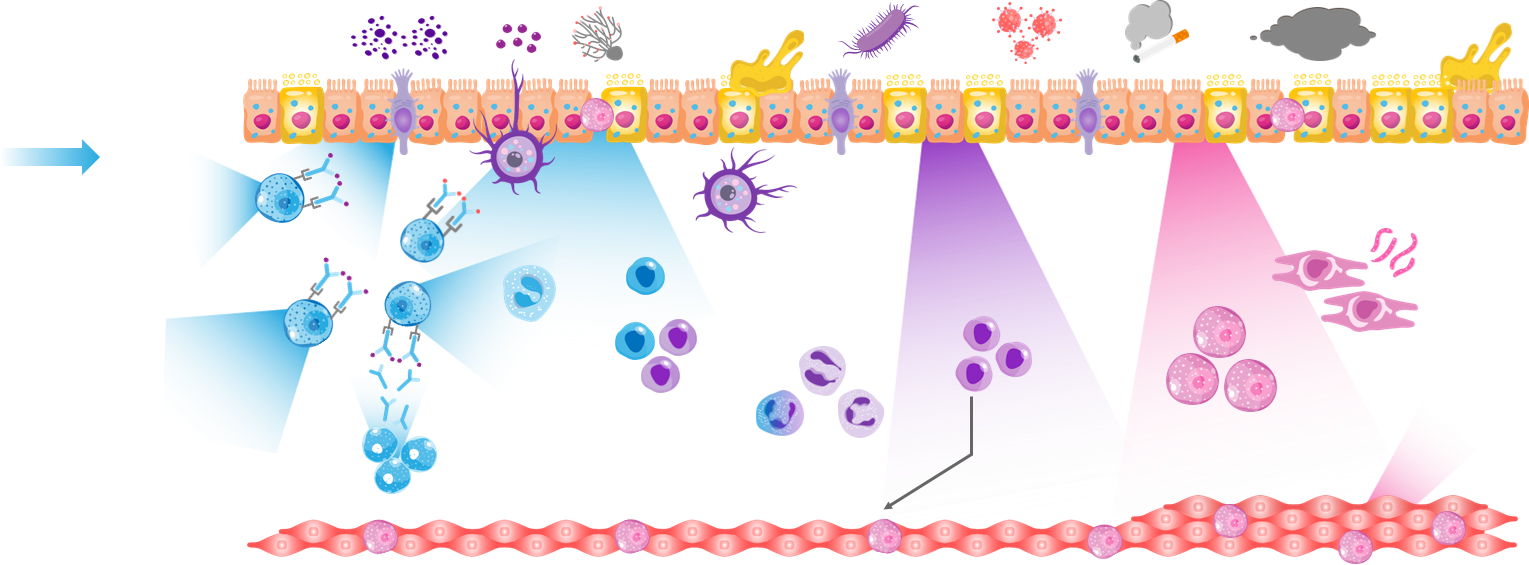 Mucus
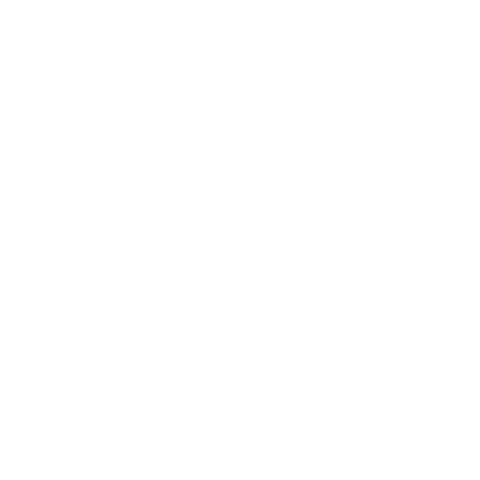 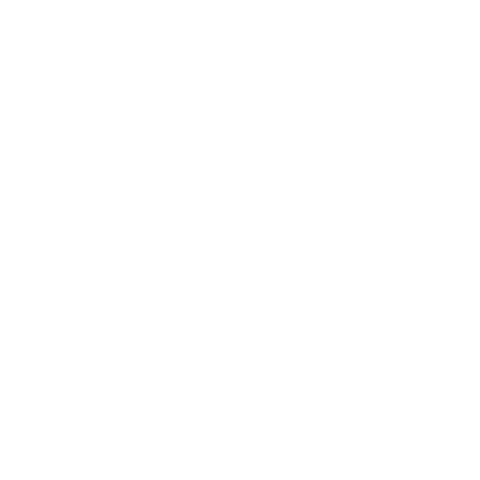 MUC5
MUC5
Epithelium
Airway
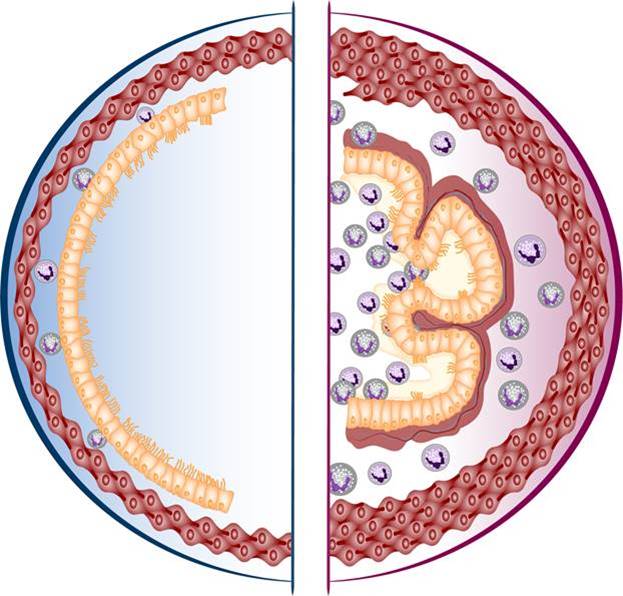 References: 1. Janeway ICA et al. Immunobiology: The Immune System in Health and Disease. 5th edition. New York: Garland Science; 2001. Glossary. Available from: https://www.ncbi.nlm.nih.gov/books/NBK10759/.
Mast cell
Goblet cell
TSLP
IL-33
Tuft cell
TSLP
IL-33
IL-25
TSLP
IL-33
IL-25
TSLP
IL-5
IL-13
Collagen
Mast cells
Mucus
Dendritic cell
Basophil
Naïve
T cell
Mast cells
IL-13
IL-13
ILC2s
TSLP
Click here to find out more about innate and adaptive immunity
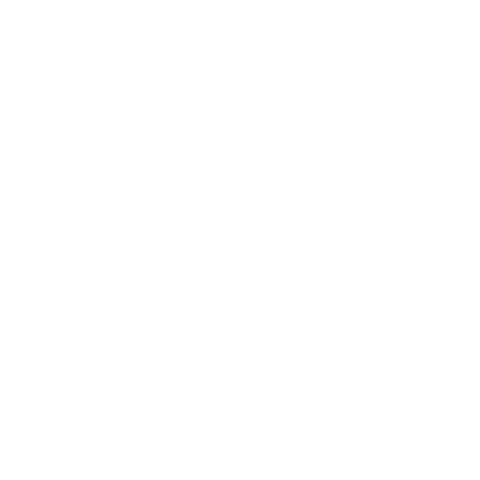 Histamine
Leukotrienes
Th2
cells
Fibroblast
IL-4, IL-13
TSLP
IL-5
IL-5
IgE
ILC2s
IL-4, IL-13
Eosinophils
IL-13
B cells
TSLP*
IL-6
Smooth muscle
IL-13
IL-13
Mast cell
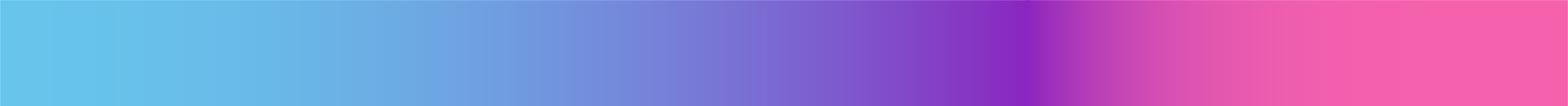 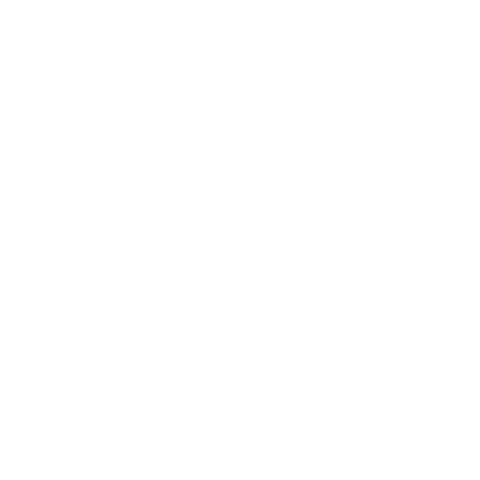 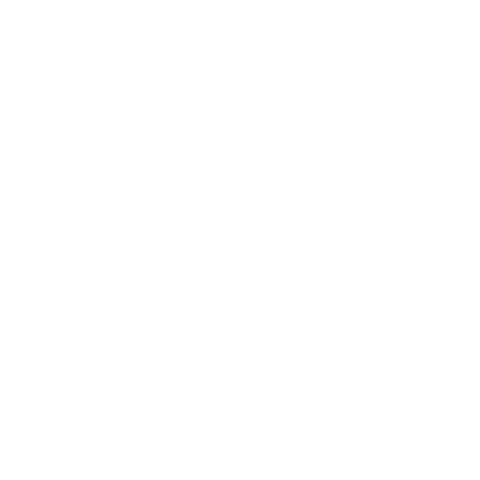 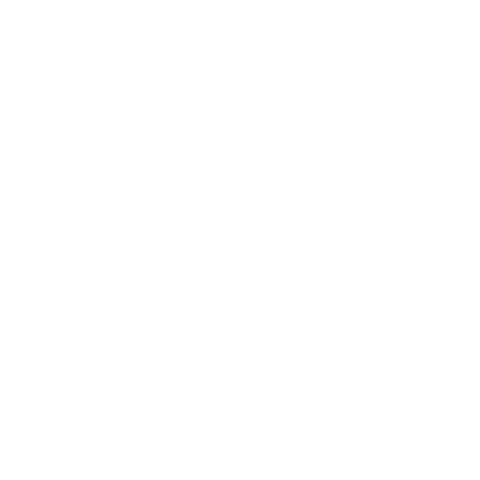 Allergic eosinophilic
Non-allergic eosinophilic
Beyond-T2 pathways
Airway remodelling describes structural changes related to basement membrane thickening, increased vascular density, airway smooth muscle thickening and subepithelial fibrosis1
Mechanisms underlying non-eosinophilic inflammation in asthma and the relevance of TSLP in its potential effects on macrophages both require further elucidation. The information presented in this image has been simplified for illustration purposes only and does not imply clinical benefit or relevance. Figure adapted from Gauvreau GM, et al. Expert Opin Ther Targets. 2020;24:777–792, which was based on Brusselle G, Bracke K. Ann Am Thorac Soc. 2014;11:S322–S328, Brusselle G, et al. Nat Med. 2013;19:977–979; Lambrecht BN, Hammad H. Nat Immunol. 2015;16:45–56; and Brightling CE, et al. N Engl J Med. 2021;385(18):1669–1679. Additional figure adaptations from Davis JD, et al. Mucosal Immunol. 2021;14:978–990. *Blockade of TSLP has suggested inhibition of pathways beyond type 2 inflammation. More recent evidence also suggests that Th1/17-driven neutrophilic pathways may not be key drivers of this type of inflammation.17–19 Abbreviations: IgE, immunoglobulin E; IL, interleukin; ILC2, type 2 innate lymphoid cell; T2, type 2; Th, T helper; TSLP, thymic stromal lymphopoietin. References: 1. Gauvreau GM, et al. Expert Opin Ther Targets. 2020;24:777–792; 2. Porsbjerg CM, et al. Eur Respir J. 2020;56:2000260; 3. Roan F, et al. J Clin Invest. 2019;129:1441–1451; 4. Varricchi G, et al. Front Immunol. 2018;9:1595; 5. Altman MC, et al. J Clin Invest. 2019;129:4979–4991; 6. Allakhverdi Z, et al. J Exp Med. 2007;204:253–258; 7. Kato A, et al. J Immunol. 2007;179:1080–1087; 8. Kouzaki H, et al. J Immunol. 2009;183(2)1427–1434; 9. Cohn L. J Clin Invest. 2006;116(2):306–308; 10. Brusselle GG and Koppelman GH. N Engl J Med. 2022;386(2):157–171; 11. Janeway ICA et al. Immunobiology: The Immune System in Health and Disease. 5th edition. New York: Garland Science; 2001. Glossary. Available from: https://www.ncbi.nlm.nih.gov/books/NBK10759/; 12. Davis JD and Wypych TP. Mucosal Immunology. 2021;14:978–990; 13. Brightling CE, et al. N Engl J Med. 2002; 346:1699–1705; 14. Begueret H, et al. Thorax. 2007;62:8–15; 15. Krystel-Whittemore M, et al. Front Immunol. 2016;6:620; 16. Gao H et al. J Immunol Res. 2017;3743048; 17. Diver S, et al. Lancet Respir Med. 2021;9(11):1299–1312; 18. Sverrild A, et al. Eur Respir J. 2022;59:2101296; 19. Brightling CE, et al. N Eng J Med. 2021;385:1669-1679. Z4-54955 | JUNE 2023
16
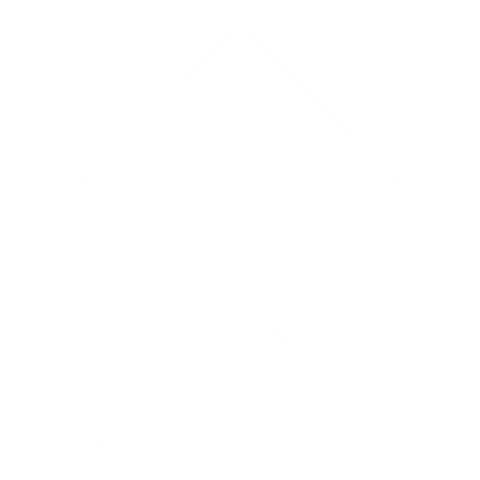 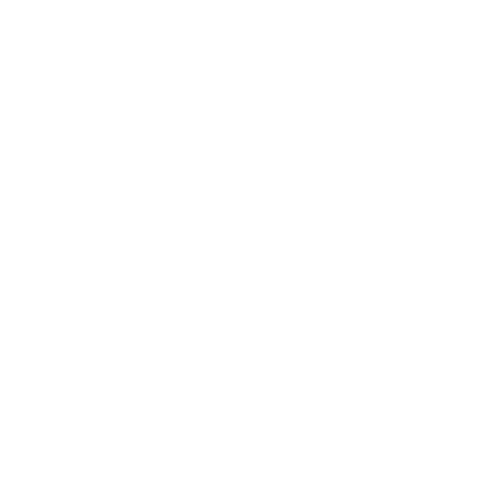 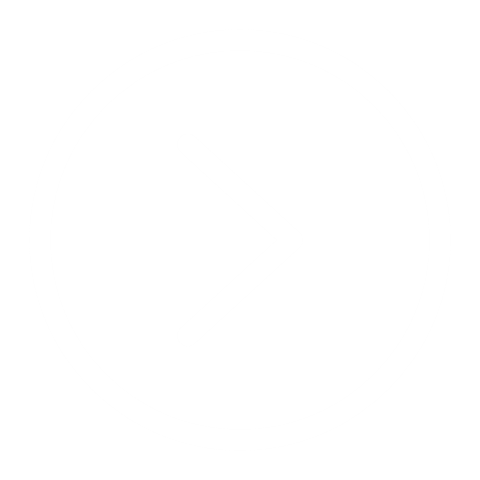 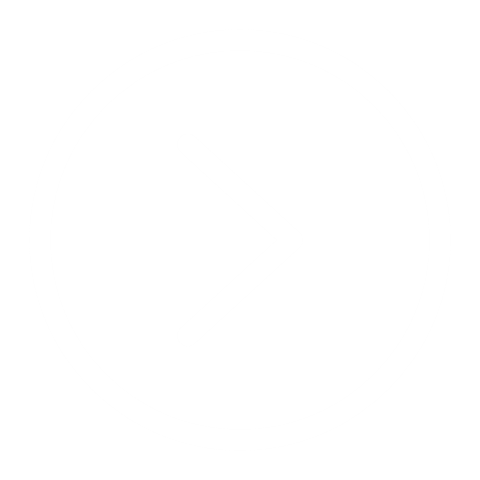 Various cells and inflammatory mediators are involved in asthma pathogenesis1–18
Triggers
Allergens
Cytokines
Fungi
Bacteria
Viruses
Smoke
Pollution
Click on the cells in the figure to find out more
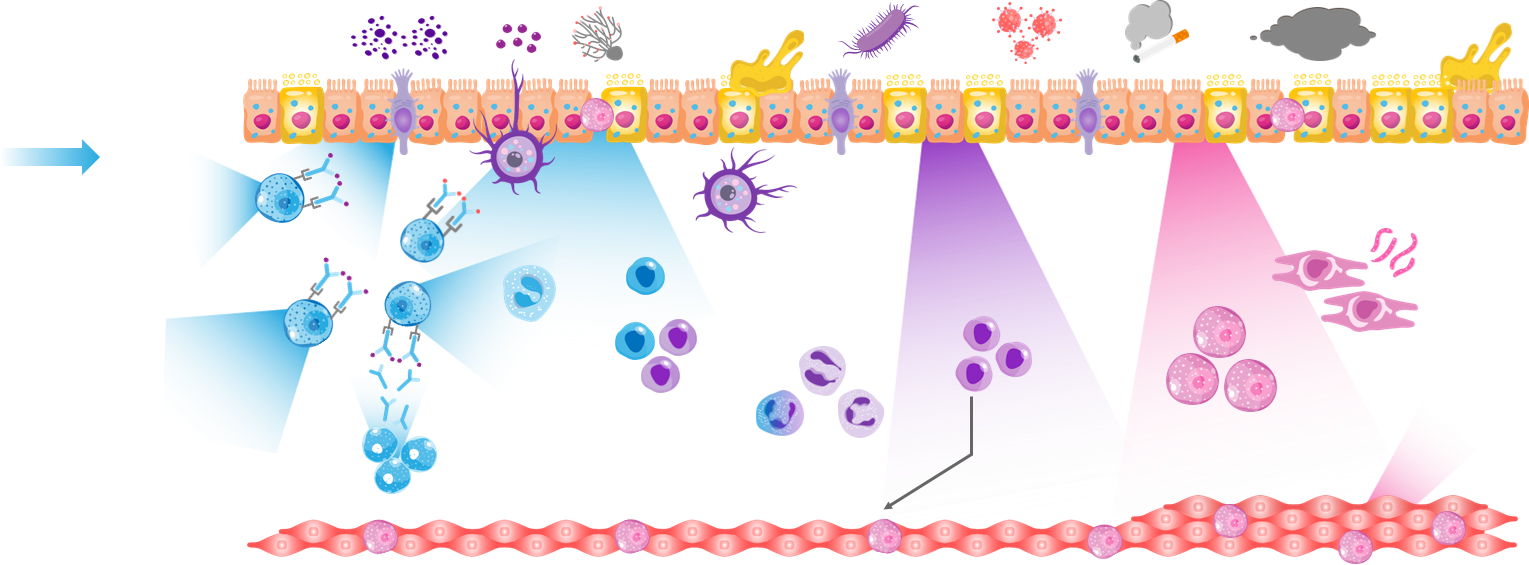 Mucus
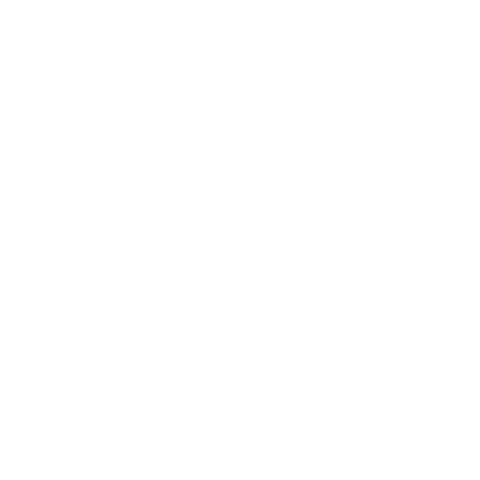 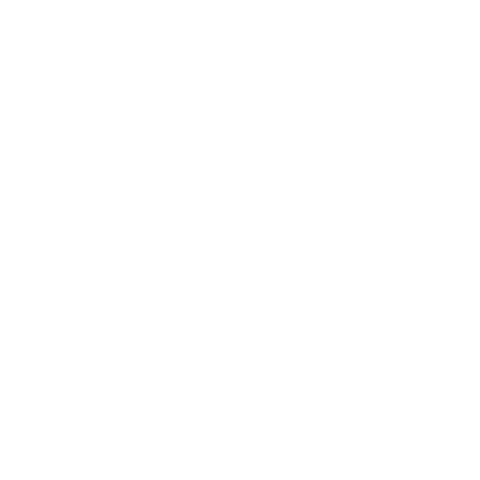 MUC5
MUC5
Epithelium
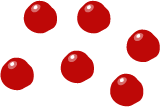 Airway
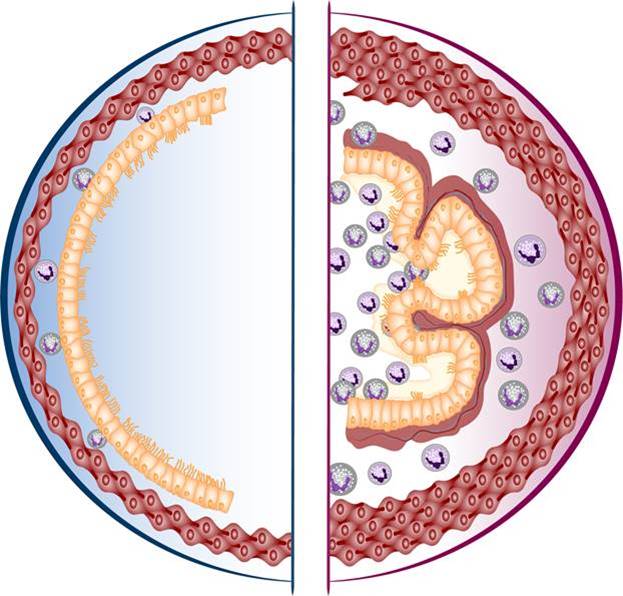 Abbreviations: IL-interleukin.
References: 1. Janeway ICA et al. Immunobiology: The Immune System in Health and Disease. 5th edition. New York: Garland Science; 2001. Glossary. Available from: https://www.ncbi.nlm.nih.gov/books/NBK10759/.
Mast cell
Goblet cell
TSLP
IL-33
Tuft cell
TSLP
IL-33
IL-25
TSLP
IL-33
IL-25
TSLP
IL-5
IL-13
Collagen
Mast cells
Mucus
Dendritic cell
Basophil
Naïve
T cell
Mast cells
IL-13
IL-13
ILC2s
TSLP
Click here to find out more about innate and adaptive immunity
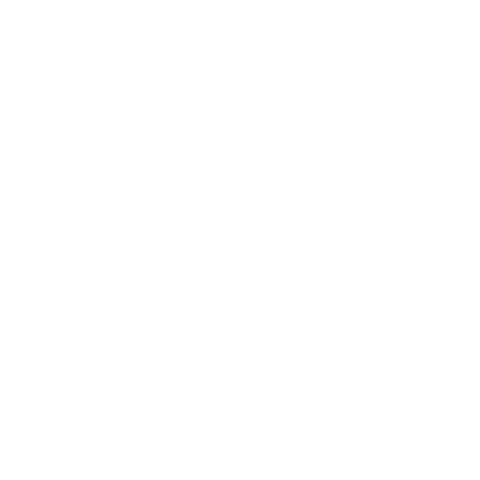 Histamine
Leukotrienes
Th2
cells
Fibroblast
IL-4, IL-13
TSLP
IL-5
IL-5
IgE
ILC2s
IL-4, IL-13
Eosinophils
IL-13
B cells
TSLP*
IL-6
Smooth muscle
IL-13
IL-13
Mast cell
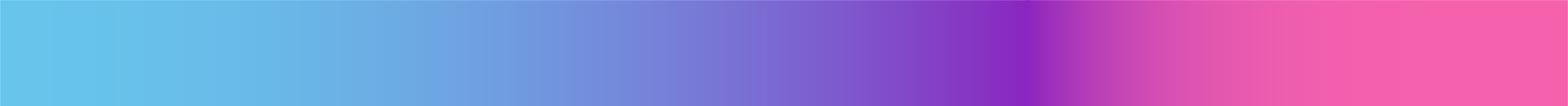 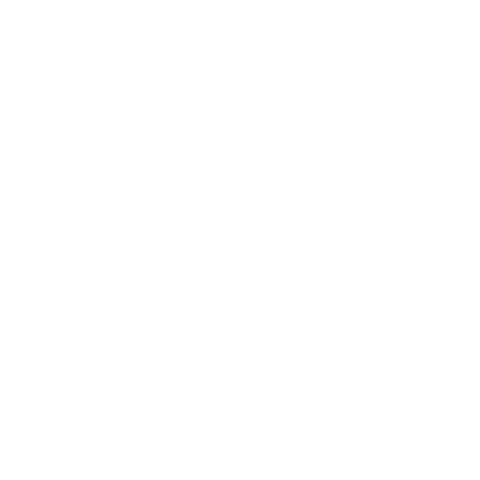 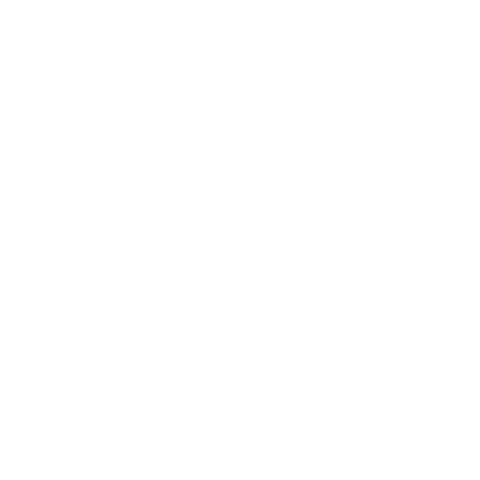 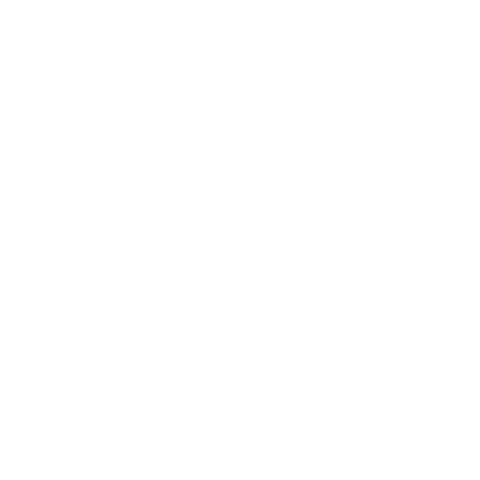 Allergic eosinophilic
Non-allergic eosinophilic
Beyond-T2 pathways
Airway remodelling describes structural changes related to basement membrane thickening, increased vascular density, airway smooth muscle thickening and subepithelial fibrosis1
Mechanisms underlying non-eosinophilic inflammation in asthma and the relevance of TSLP in its potential effects on macrophages both require further elucidation. The information presented in this image has been simplified for illustration purposes only and does not imply clinical benefit or relevance. Figure adapted from Gauvreau GM, et al. Expert Opin Ther Targets. 2020;24:777–792, which was based on Brusselle G, Bracke K. Ann Am Thorac Soc. 2014;11:S322–S328, Brusselle G, et al. Nat Med. 2013;19:977–979; Lambrecht BN, Hammad H. Nat Immunol. 2015;16:45–56; and Brightling CE, et al. N Engl J Med. 2021;385(18):1669–1679. Additional figure adaptations from Davis JD, et al. Mucosal Immunol. 2021;14:978–990. *Blockade of TSLP has suggested inhibition of pathways beyond type 2 inflammation. More recent evidence also suggests that Th1/17-driven neutrophilic pathways may not be key drivers of this type of inflammation.17–19 Abbreviations: IgE, immunoglobulin E; IL, interleukin; ILC2, type 2 innate lymphoid cell; T2, type 2; Th, T helper; TSLP, thymic stromal lymphopoietin. References: 1. Gauvreau GM, et al. Expert Opin Ther Targets. 2020;24:777–792; 2. Porsbjerg CM, et al. Eur Respir J. 2020;56:2000260; 3. Roan F, et al. J Clin Invest. 2019;129:1441–1451; 4. Varricchi G, et al. Front Immunol. 2018;9:1595; 5. Altman MC, et al. J Clin Invest. 2019;129:4979–4991; 6. Allakhverdi Z, et al. J Exp Med. 2007;204:253–258; 7. Kato A, et al. J Immunol. 2007;179:1080–1087; 8. Kouzaki H, et al. J Immunol. 2009;183(2)1427–1434; 9. Cohn L. J Clin Invest. 2006;116(2):306–308; 10. Brusselle GG and Koppelman GH. N Engl J Med. 2022;386(2):157–171; 11. Janeway ICA et al. Immunobiology: The Immune System in Health and Disease. 5th edition. New York: Garland Science; 2001. Glossary. Available from: https://www.ncbi.nlm.nih.gov/books/NBK10759/; 12. Davis JD and Wypych TP. Mucosal Immunology. 2021;14:978–990; 13. Brightling CE, et al. N Engl J Med. 2002; 346:1699–1705; 14. Begueret H, et al. Thorax. 2007;62:8–15; 15. Krystel-Whittemore M, et al. Front Immunol. 2016;6:620; 16. Gao H et al. J Immunol Res. 2017;3743048; 17. Diver S, et al. Lancet Respir Med. 2021;9(11):1299–1312; 18. Sverrild A, et al. Eur Respir J. 2022;59:2101296; 19. Brightling CE, et al. N Eng J Med. 2021;385:1669-1679. Z4-54955 | JUNE 2023
17
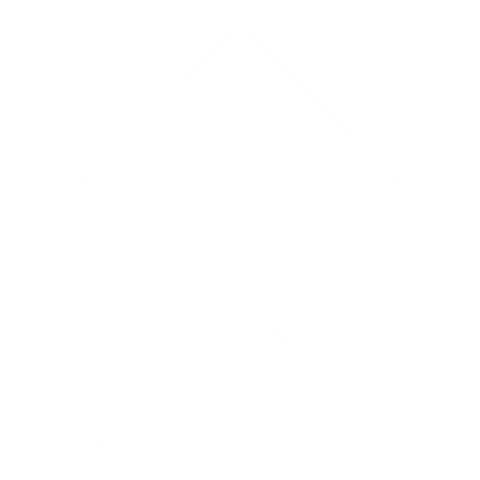 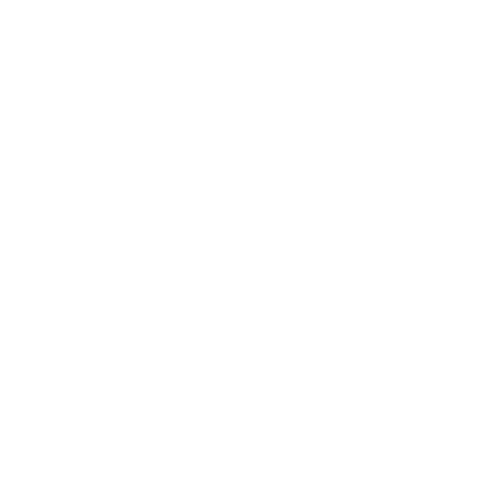 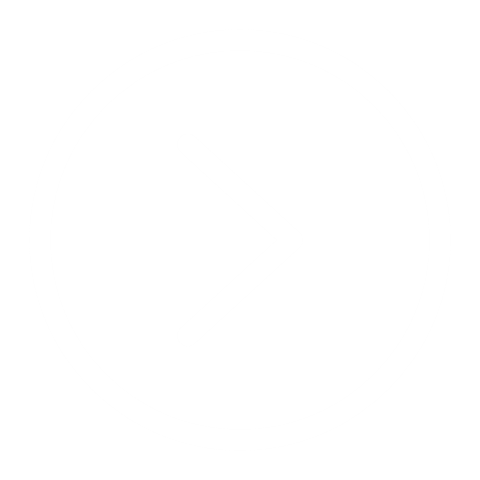 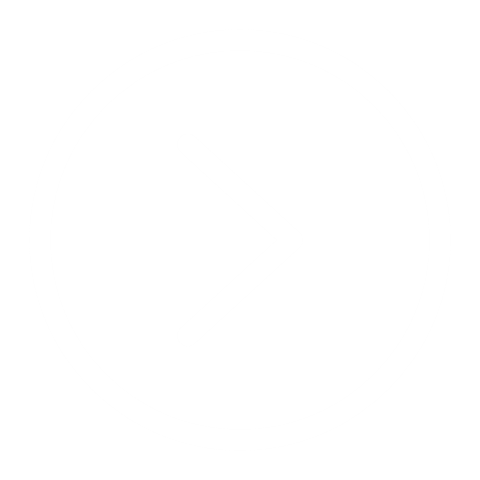 Various cells and inflammatory mediators are involved in asthma pathogenesis1–18
Triggers
Allergens
Cytokines
Fungi
Bacteria
Viruses
Smoke
Pollution
Click on the cells in the figure to find out more
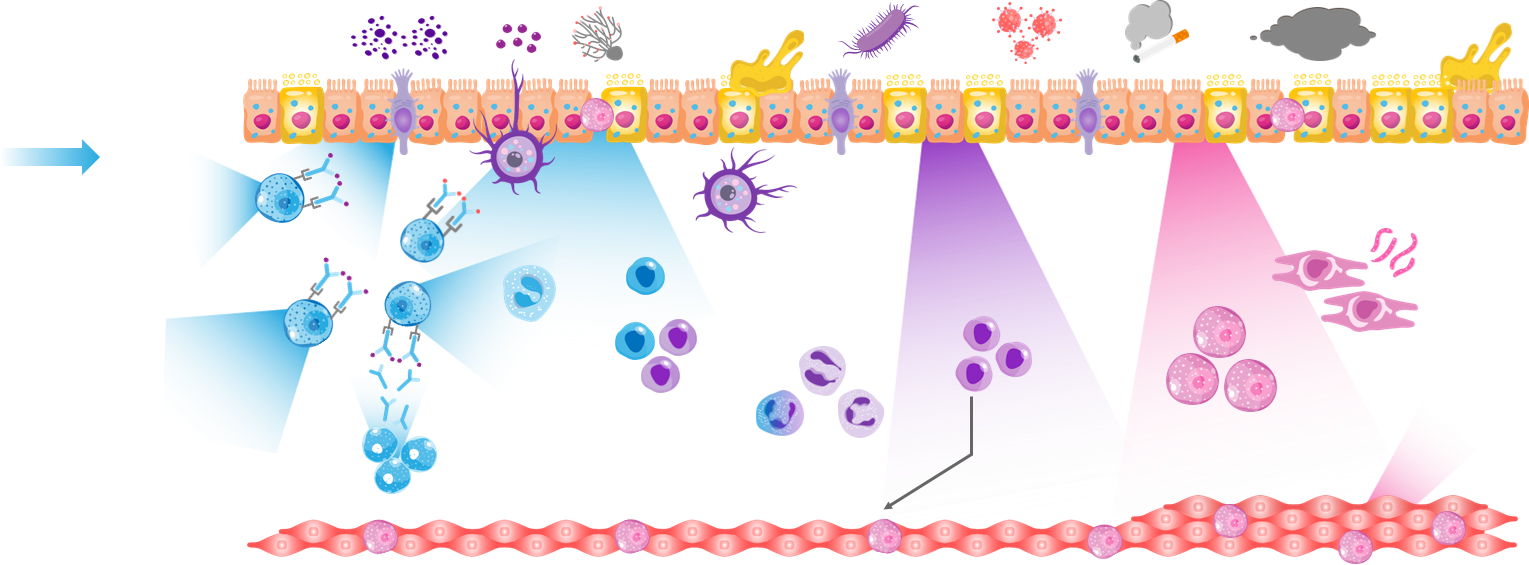 Mucus
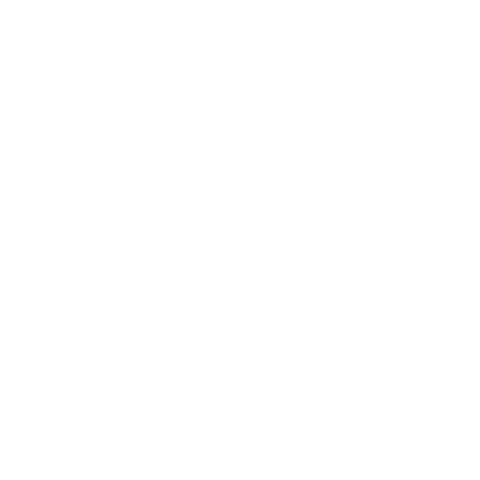 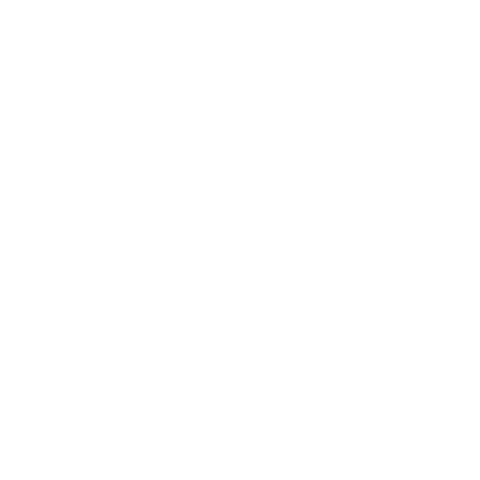 MUC5
MUC5
Epithelium
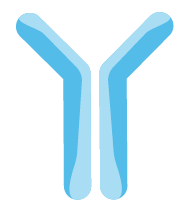 Airway
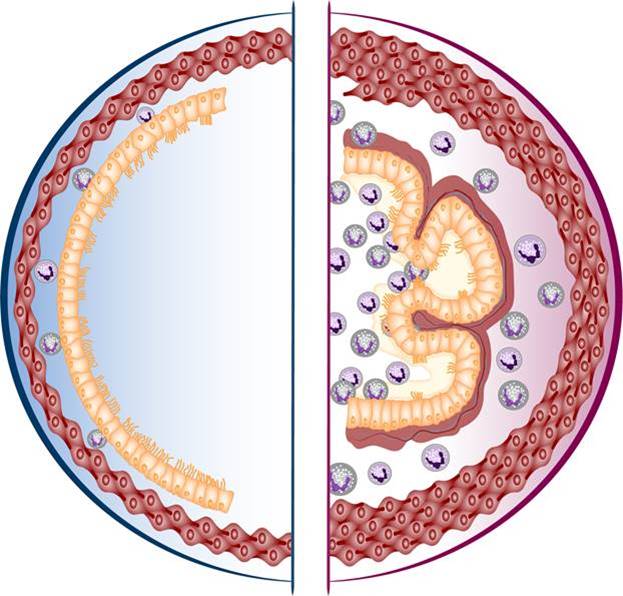 Mast cell
Goblet cell
TSLP
IL-33
Abbreviations: IgE, immunoglobulin E; IgG, immunoglobulin G.
References: 1. Janeway ICA et al. Immunobiology: The Immune System in Health and Disease. 5th edition. New York: Garland Science; 2001. Glossary. Available from: https://www.ncbi.nlm.nih.gov/books/NBK10759/; 2. Scott-Taylor TH. Immun Inflamm Dis. 2017;6(1):13–33; 3. Alberts B, et al. Molecular Biology of the Cell. 4th edition. New York: Garland Science; 2002. B Cells and Antibodies. Available from: https://www.ncbi.nlm.nih.gov/books/NBK26884/
Tuft cell
TSLP
IL-33
IL-25
TSLP
IL-33
IL-25
TSLP
IL-5
IL-13
Collagen
Mast cells
Mucus
Dendritic cell
Basophil
Naïve
T cell
Mast cells
IL-13
IL-13
ILC2s
TSLP
Click here to find out more about innate and adaptive immunity
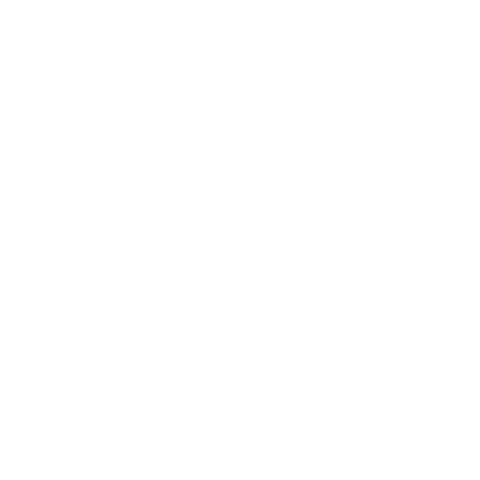 Histamine
Leukotrienes
Th2
cells
Fibroblast
IL-4, IL-13
TSLP
IL-5
IL-5
IgE
ILC2s
IL-4, IL-13
Eosinophils
IL-13
B cells
TSLP*
IL-6
Smooth muscle
IL-13
IL-13
Mast cell
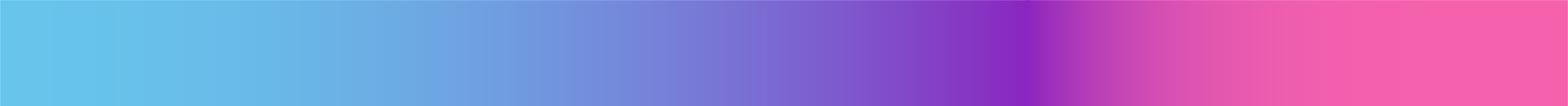 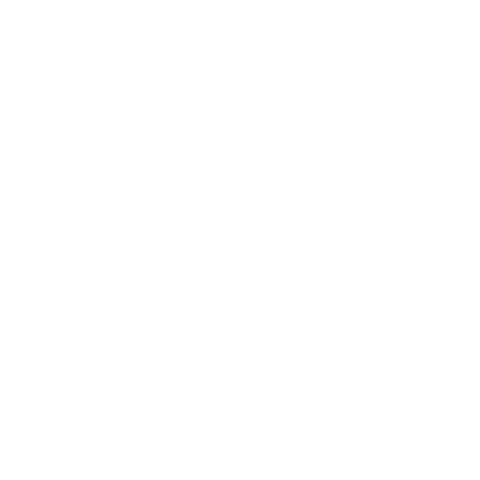 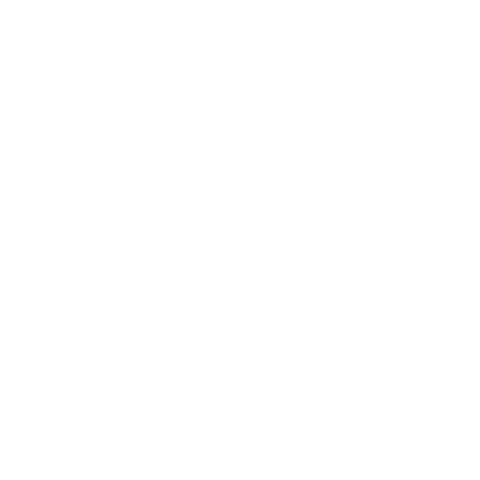 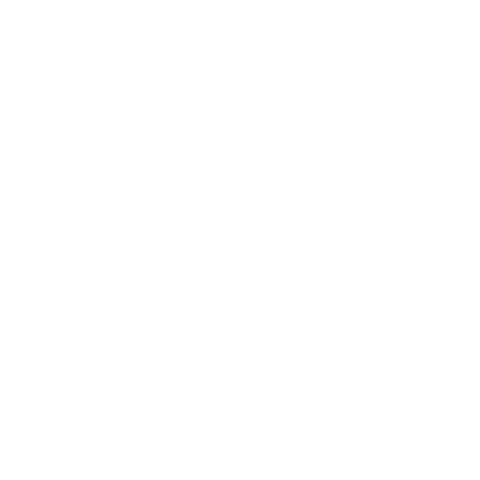 Allergic eosinophilic
Non-allergic eosinophilic
Beyond-T2 pathways
Airway remodelling describes structural changes related to basement membrane thickening, increased vascular density, airway smooth muscle thickening and subepithelial fibrosis1
Mechanisms underlying non-eosinophilic inflammation in asthma and the relevance of TSLP in its potential effects on macrophages both require further elucidation. The information presented in this image has been simplified for illustration purposes only and does not imply clinical benefit or relevance. Figure adapted from Gauvreau GM, et al. Expert Opin Ther Targets. 2020;24:777–792, which was based on Brusselle G, Bracke K. Ann Am Thorac Soc. 2014;11:S322–S328, Brusselle G, et al. Nat Med. 2013;19:977–979; Lambrecht BN, Hammad H. Nat Immunol. 2015;16:45–56; and Brightling CE, et al. N Engl J Med. 2021;385(18):1669–1679. Additional figure adaptations from Davis JD, et al. Mucosal Immunol. 2021;14:978–990. *Blockade of TSLP has suggested inhibition of pathways beyond type 2 inflammation. More recent evidence also suggests that Th1/17-driven neutrophilic pathways may not be key drivers of this type of inflammation.17–19 Abbreviations: IgE, immunoglobulin E; IL, interleukin; ILC2, type 2 innate lymphoid cell; T2, type 2; Th, T helper; TSLP, thymic stromal lymphopoietin. References: 1. Gauvreau GM, et al. Expert Opin Ther Targets. 2020;24:777–792; 2. Porsbjerg CM, et al. Eur Respir J. 2020;56:2000260; 3. Roan F, et al. J Clin Invest. 2019;129:1441–1451; 4. Varricchi G, et al. Front Immunol. 2018;9:1595; 5. Altman MC, et al. J Clin Invest. 2019;129:4979–4991; 6. Allakhverdi Z, et al. J Exp Med. 2007;204:253–258; 7. Kato A, et al. J Immunol. 2007;179:1080–1087; 8. Kouzaki H, et al. J Immunol. 2009;183(2)1427–1434; 9. Cohn L. J Clin Invest. 2006;116(2):306–308; 10. Brusselle GG and Koppelman GH. N Engl J Med. 2022;386(2):157–171; 11. Janeway ICA et al. Immunobiology: The Immune System in Health and Disease. 5th edition. New York: Garland Science; 2001. Glossary. Available from: https://www.ncbi.nlm.nih.gov/books/NBK10759/; 12. Davis JD and Wypych TP. Mucosal Immunology. 2021;14:978–990; 13. Brightling CE, et al. N Engl J Med. 2002; 346:1699–1705; 14. Begueret H, et al. Thorax. 2007;62:8–15; 15. Krystel-Whittemore M, et al. Front Immunol. 2016;6:620; 16. Gao H et al. J Immunol Res. 2017;3743048; 17. Diver S, et al. Lancet Respir Med. 2021;9(11):1299–1312; 18. Sverrild A, et al. Eur Respir J. 2022;59:2101296; 19. Brightling CE, et al. N Eng J Med. 2021;385:1669-1679. Z4-54955 | JUNE 2023
18
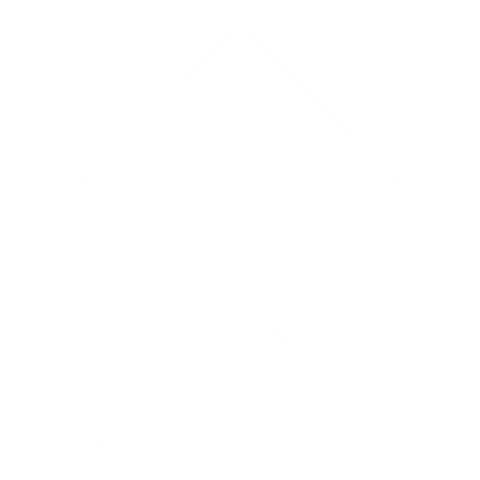 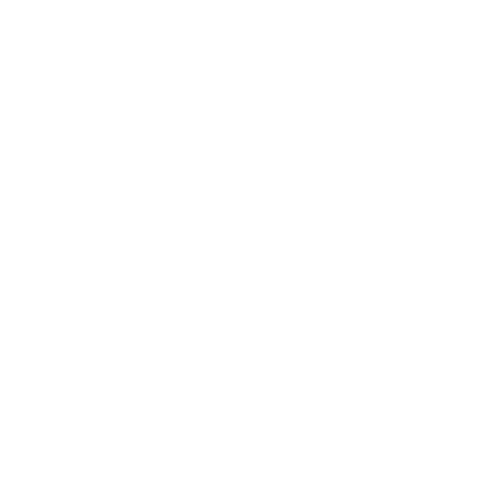 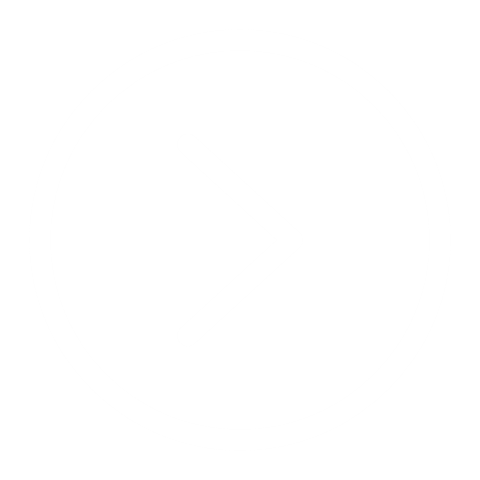 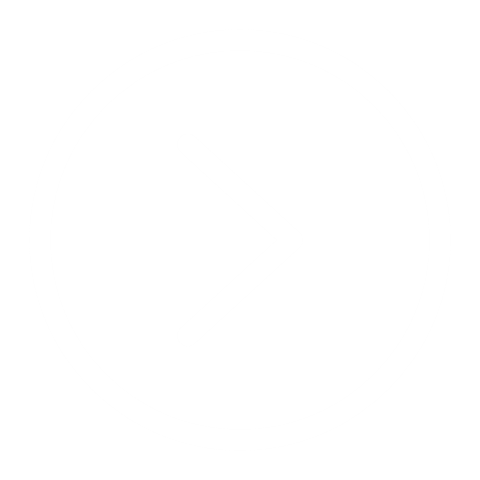 Various cells and inflammatory mediators are involved in asthma pathogenesis1–18
Triggers
Allergens
Cytokines
Fungi
Bacteria
Viruses
Smoke
Pollution
Click on the cells in the figure to find out more
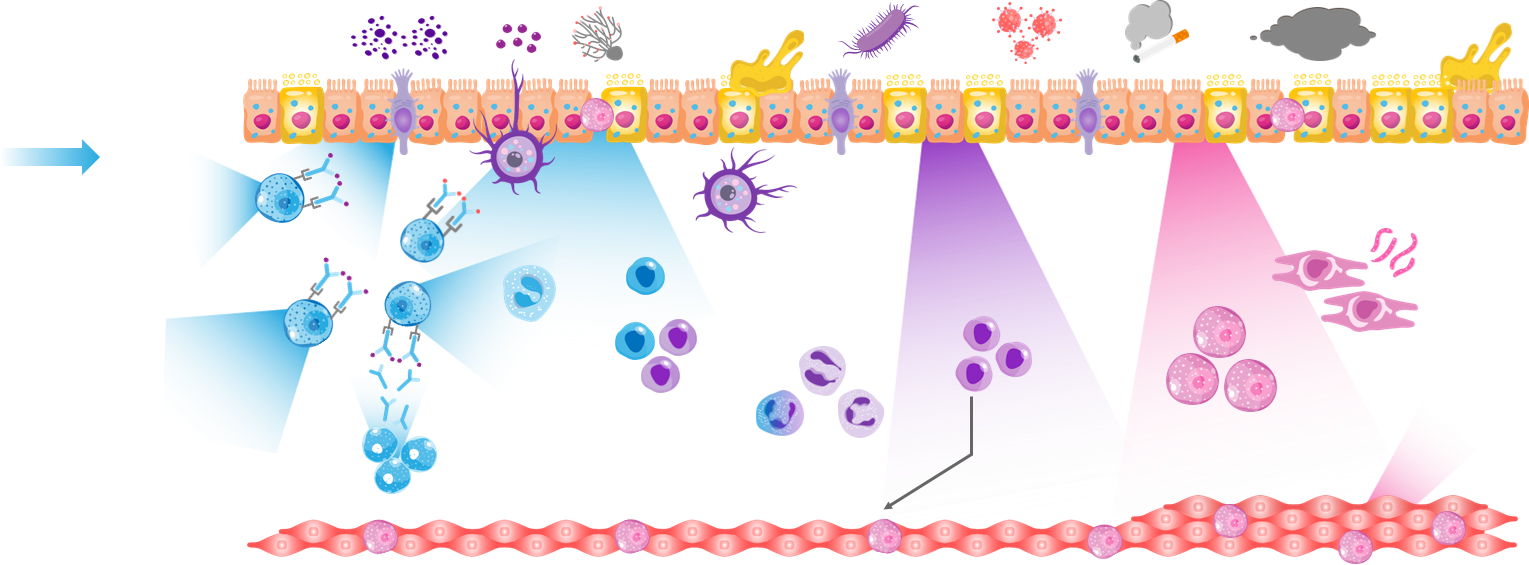 Mucus
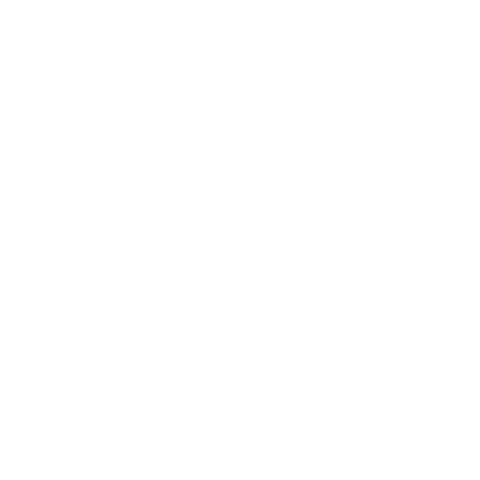 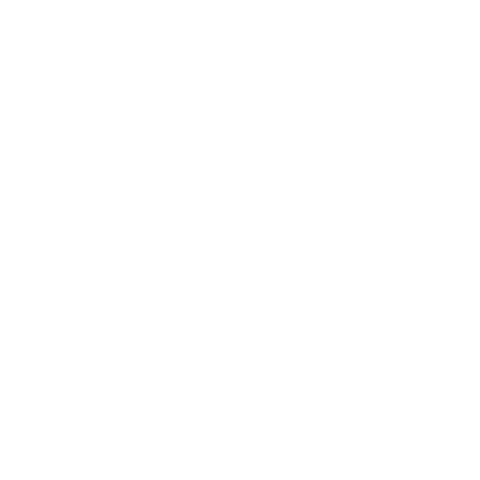 MUC5
MUC5
Epithelium
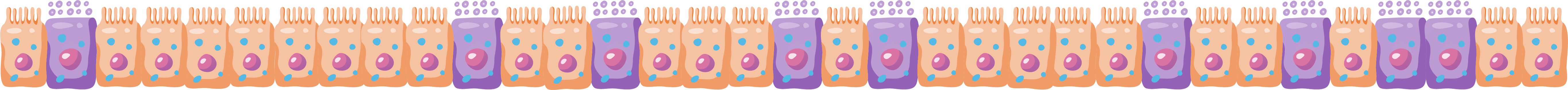 Airway
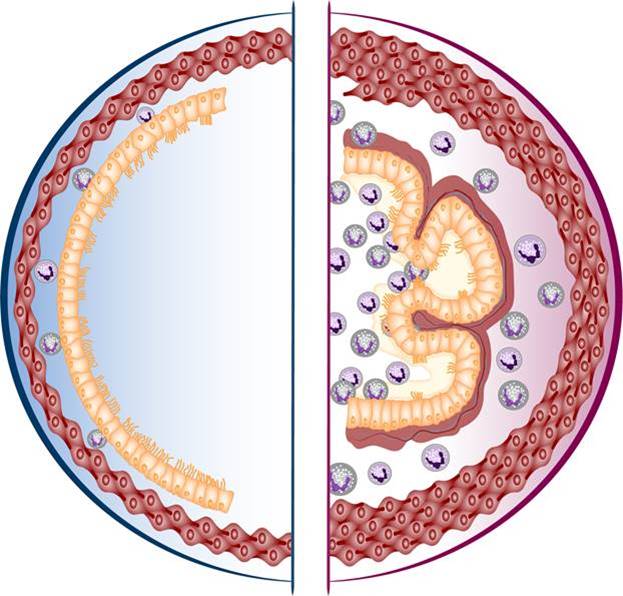 Mast cell
Goblet cell
TSLP
IL-33
Tuft cell
TSLP
IL-33
IL-25
TSLP
IL-33
IL-25
TSLP
References: 1. Roan F, et al. J Clin Invest. 2019;129:1441–1451; 2. Janeway ICA et al. Immunobiology: The Immune System in Health and Disease. 5th edition. New York: Garland Science; 2001. Glossary. Available from: https://www.ncbi.nlm.nih.gov/books/NBK10759/; 3. Alberts B, et al. Molecular Biology of the Cell. 4th edition. New York: Garland Science; 2002. The Airways and the Gut. Available from: https://www.ncbi.nlm.nih.gov/books/NBK26875/
IL-5
IL-13
Collagen
Mast cells
Mucus
Dendritic cell
Basophil
Naïve
T cell
Mast cells
IL-13
IL-13
ILC2s
TSLP
Click here to find out more about innate and adaptive immunity
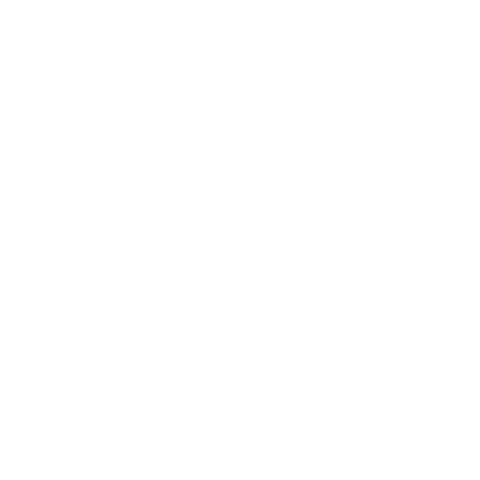 Histamine
Leukotrienes
Th2
cells
Fibroblast
IL-4, IL-13
TSLP
IL-5
IL-5
IgE
ILC2s
IL-4, IL-13
Eosinophils
IL-13
B cells
TSLP*
IL-6
Smooth muscle
IL-13
IL-13
Mast cell
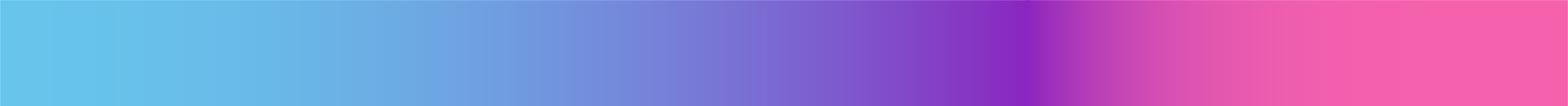 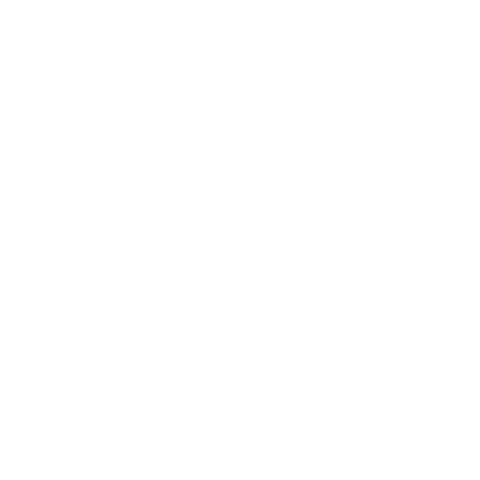 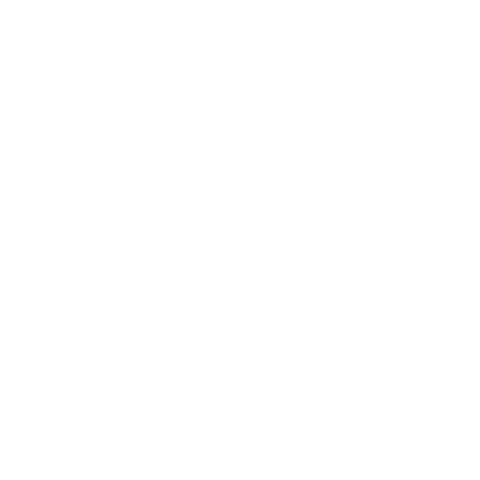 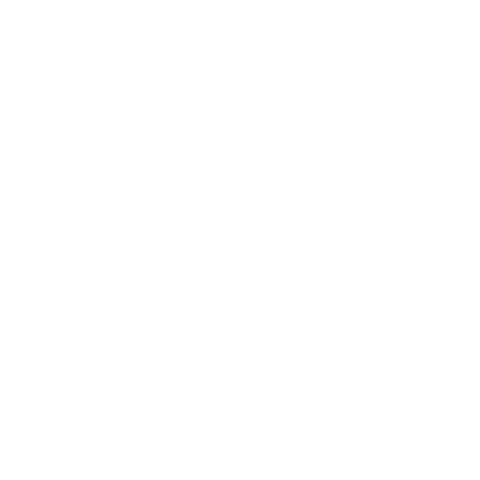 Allergic eosinophilic
Non-allergic eosinophilic
Beyond-T2 pathways
Airway remodelling describes structural changes related to basement membrane thickening, increased vascular density, airway smooth muscle thickening and subepithelial fibrosis1
Mechanisms underlying non-eosinophilic inflammation in asthma and the relevance of TSLP in its potential effects on macrophages both require further elucidation. The information presented in this image has been simplified for illustration purposes only and does not imply clinical benefit or relevance. Figure adapted from Gauvreau GM, et al. Expert Opin Ther Targets. 2020;24:777–792, which was based on Brusselle G, Bracke K. Ann Am Thorac Soc. 2014;11:S322–S328, Brusselle G, et al. Nat Med. 2013;19:977–979; Lambrecht BN, Hammad H. Nat Immunol. 2015;16:45–56; and Brightling CE, et al. N Engl J Med. 2021;385(18):1669–1679. Additional figure adaptations from Davis JD, et al. Mucosal Immunol. 2021;14:978–990. *Blockade of TSLP has suggested inhibition of pathways beyond type 2 inflammation. More recent evidence also suggests that Th1/17-driven neutrophilic pathways may not be key drivers of this type of inflammation.17–19 Abbreviations: IgE, immunoglobulin E; IL, interleukin; ILC2, type 2 innate lymphoid cell; T2, type 2; Th, T helper; TSLP, thymic stromal lymphopoietin. References: 1. Gauvreau GM, et al. Expert Opin Ther Targets. 2020;24:777–792; 2. Porsbjerg CM, et al. Eur Respir J. 2020;56:2000260; 3. Roan F, et al. J Clin Invest. 2019;129:1441–1451; 4. Varricchi G, et al. Front Immunol. 2018;9:1595; 5. Altman MC, et al. J Clin Invest. 2019;129:4979–4991; 6. Allakhverdi Z, et al. J Exp Med. 2007;204:253–258; 7. Kato A, et al. J Immunol. 2007;179:1080–1087; 8. Kouzaki H, et al. J Immunol. 2009;183(2)1427–1434; 9. Cohn L. J Clin Invest. 2006;116(2):306–308; 10. Brusselle GG and Koppelman GH. N Engl J Med. 2022;386(2):157–171; 11. Janeway ICA et al. Immunobiology: The Immune System in Health and Disease. 5th edition. New York: Garland Science; 2001. Glossary. Available from: https://www.ncbi.nlm.nih.gov/books/NBK10759/; 12. Davis JD and Wypych TP. Mucosal Immunology. 2021;14:978–990; 13. Brightling CE, et al. N Engl J Med. 2002; 346:1699–1705; 14. Begueret H, et al. Thorax. 2007;62:8–15; 15. Krystel-Whittemore M, et al. Front Immunol. 2016;6:620; 16. Gao H et al. J Immunol Res. 2017;3743048; 17. Diver S, et al. Lancet Respir Med. 2021;9(11):1299–1312; 18. Sverrild A, et al. Eur Respir J. 2022;59:2101296; 19. Brightling CE, et al. N Eng J Med. 2021;385:1669-1679. Z4-54955 | JUNE 2023
19
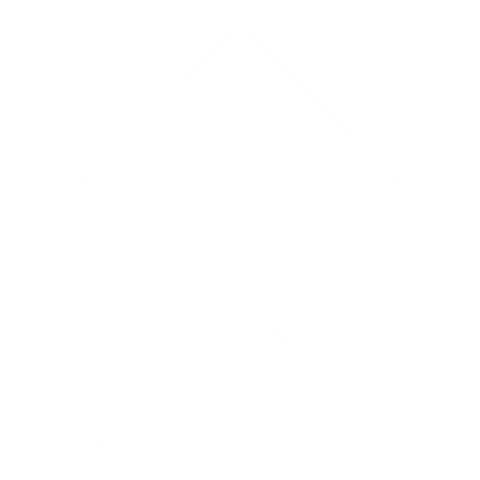 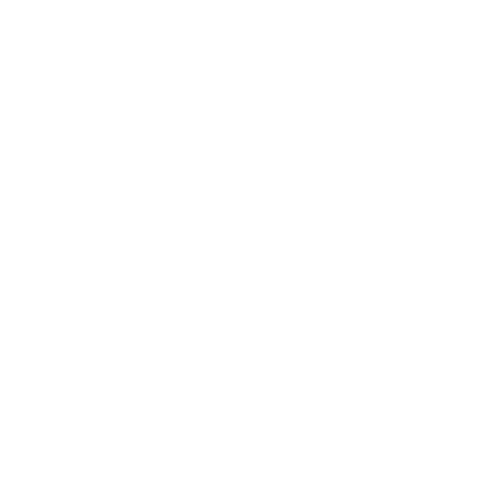 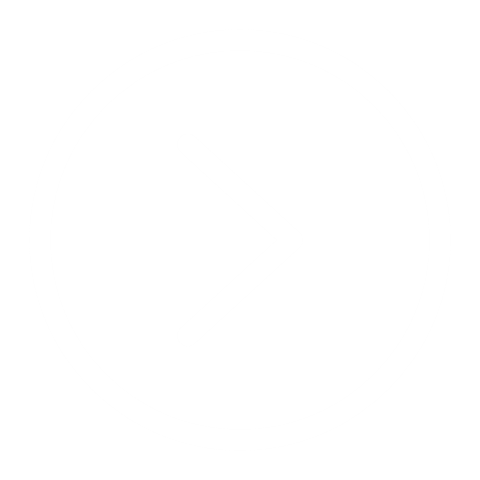 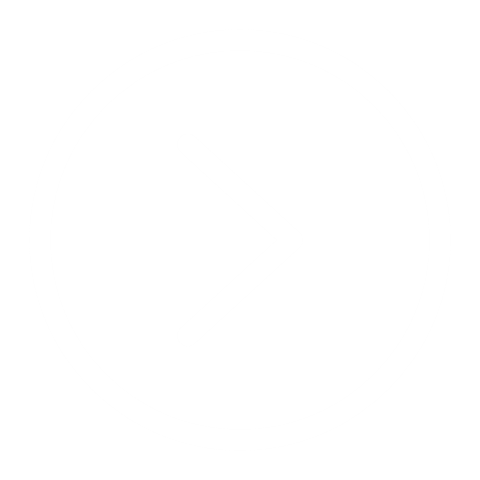 Various cells and inflammatory mediators are involved in asthma pathogenesis1–18
Triggers
Allergens
Cytokines
Fungi
Bacteria
Viruses
Smoke
Pollution
Click on the cells in the figure to find out more
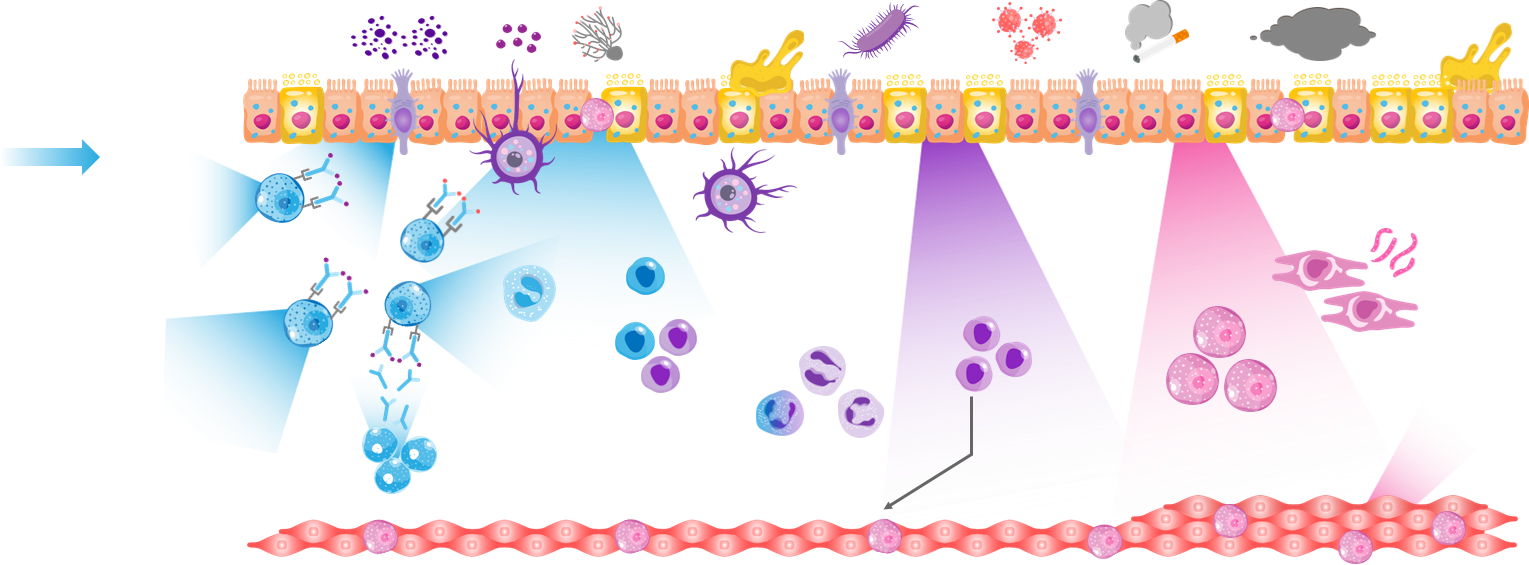 Mucus
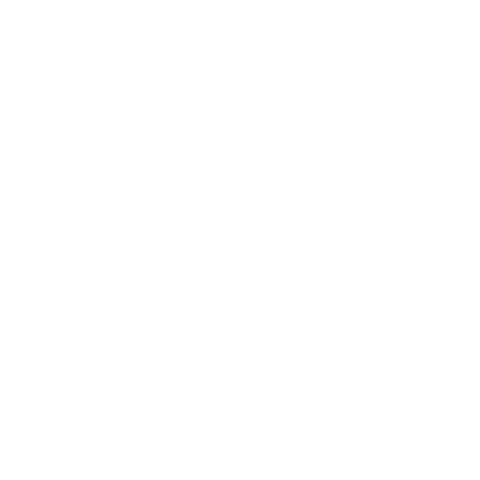 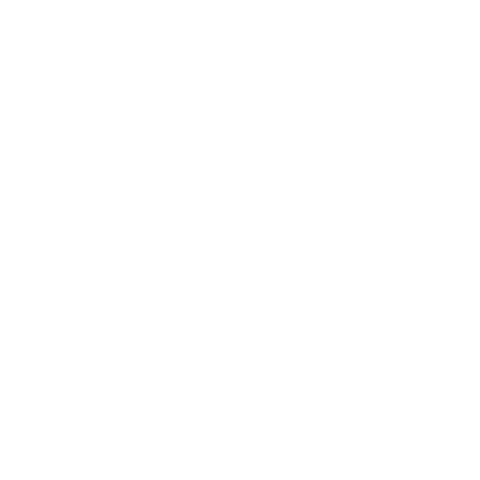 MUC5
MUC5
Epithelium
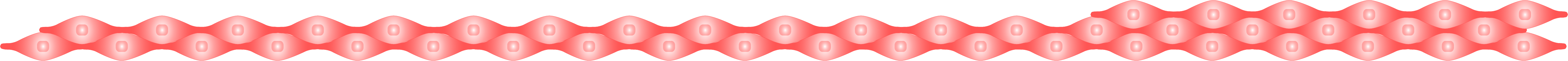 Airway
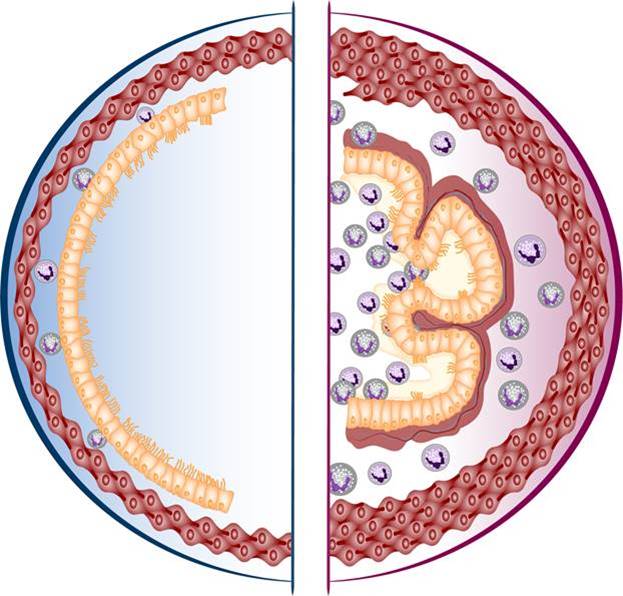 Mast cell
Goblet cell
TSLP
IL-33
References: 1. Hafen BB, et al. Smooth Muscle. [Updated 2022 Aug 22]. In: StatPearls [Internet]. Treasure Island (FL): StatPearls Publishing; 2022. Available from: https://www.ncbi.nlm.nih.gov/books/NBK526125/
Tuft cell
TSLP
IL-33
IL-25
TSLP
IL-33
IL-25
TSLP
IL-5
IL-13
Collagen
Mast cells
Mucus
Dendritic cell
Basophil
Naïve
T cell
Mast cells
IL-13
IL-13
ILC2s
TSLP
Click here to find out more about innate and adaptive immunity
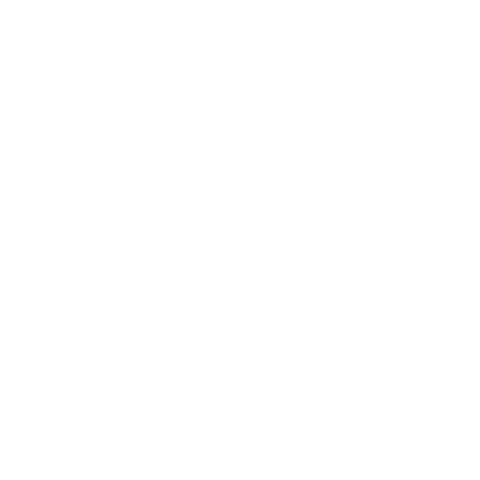 Histamine
Leukotrienes
Th2
cells
Fibroblast
IL-4, IL-13
TSLP
IL-5
IL-5
IgE
ILC2s
IL-4, IL-13
Eosinophils
IL-13
B cells
TSLP*
IL-6
Smooth muscle
IL-13
IL-13
Mast cell
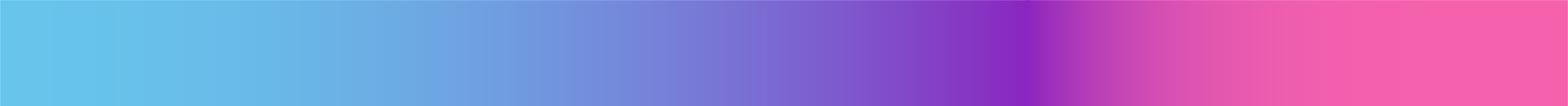 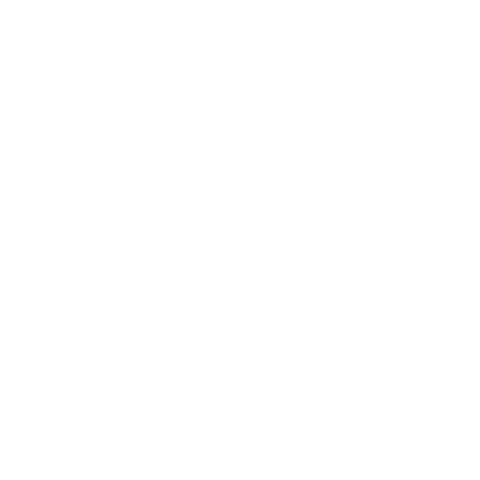 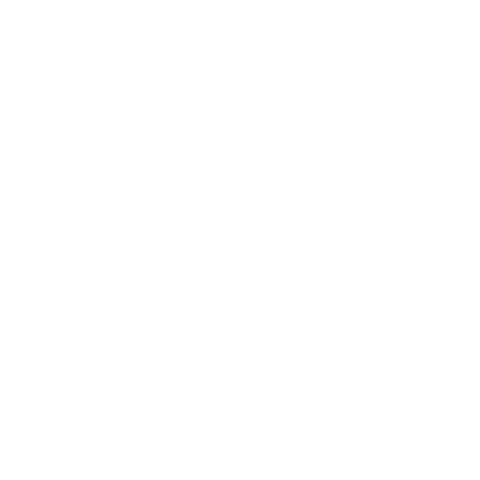 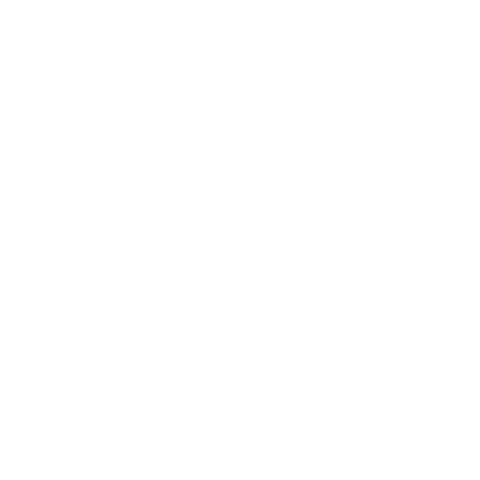 Allergic eosinophilic
Non-allergic eosinophilic
Beyond-T2 pathways
Airway remodelling describes structural changes related to basement membrane thickening, increased vascular density, airway smooth muscle thickening and subepithelial fibrosis1
Mechanisms underlying non-eosinophilic inflammation in asthma and the relevance of TSLP in its potential effects on macrophages both require further elucidation. The information presented in this image has been simplified for illustration purposes only and does not imply clinical benefit or relevance. Figure adapted from Gauvreau GM, et al. Expert Opin Ther Targets. 2020;24:777–792, which was based on Brusselle G, Bracke K. Ann Am Thorac Soc. 2014;11:S322–S328, Brusselle G, et al. Nat Med. 2013;19:977–979; Lambrecht BN, Hammad H. Nat Immunol. 2015;16:45–56; and Brightling CE, et al. N Engl J Med. 2021;385(18):1669–1679. Additional figure adaptations from Davis JD, et al. Mucosal Immunol. 2021;14:978–990. *Blockade of TSLP has suggested inhibition of pathways beyond type 2 inflammation. More recent evidence also suggests that Th1/17-driven neutrophilic pathways may not be key drivers of this type of inflammation.17–19 Abbreviations: IgE, immunoglobulin E; IL, interleukin; ILC2, type 2 innate lymphoid cell; T2, type 2; Th, T helper; TSLP, thymic stromal lymphopoietin. References: 1. Gauvreau GM, et al. Expert Opin Ther Targets. 2020;24:777–792; 2. Porsbjerg CM, et al. Eur Respir J. 2020;56:2000260; 3. Roan F, et al. J Clin Invest. 2019;129:1441–1451; 4. Varricchi G, et al. Front Immunol. 2018;9:1595; 5. Altman MC, et al. J Clin Invest. 2019;129:4979–4991; 6. Allakhverdi Z, et al. J Exp Med. 2007;204:253–258; 7. Kato A, et al. J Immunol. 2007;179:1080–1087; 8. Kouzaki H, et al. J Immunol. 2009;183(2)1427–1434; 9. Cohn L. J Clin Invest. 2006;116(2):306–308; 10. Brusselle GG and Koppelman GH. N Engl J Med. 2022;386(2):157–171; 11. Janeway ICA et al. Immunobiology: The Immune System in Health and Disease. 5th edition. New York: Garland Science; 2001. Glossary. Available from: https://www.ncbi.nlm.nih.gov/books/NBK10759/; 12. Davis JD and Wypych TP. Mucosal Immunology. 2021;14:978–990; 13. Brightling CE, et al. N Engl J Med. 2002; 346:1699–1705; 14. Begueret H, et al. Thorax. 2007;62:8–15; 15. Krystel-Whittemore M, et al. Front Immunol. 2016;6:620; 16. Gao H et al. J Immunol Res. 2017;3743048; 17. Diver S, et al. Lancet Respir Med. 2021;9(11):1299–1312; 18. Sverrild A, et al. Eur Respir J. 2022;59:2101296; 19. Brightling CE, et al. N Eng J Med. 2021;385:1669-1679. Z4-54955 | JUNE 2023
20
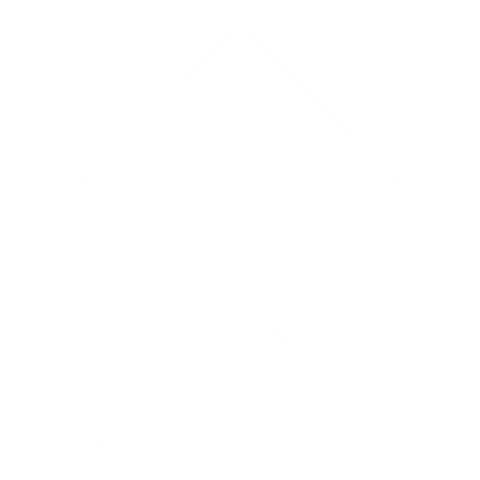 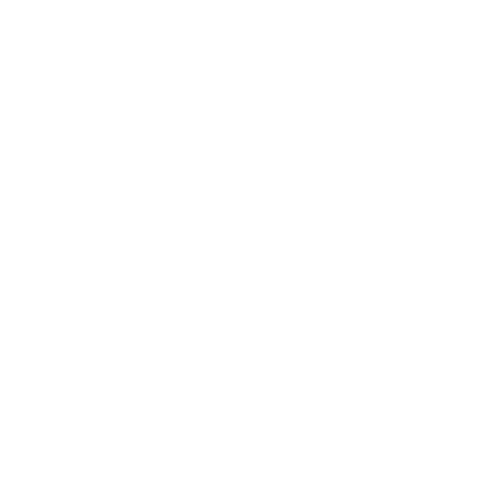 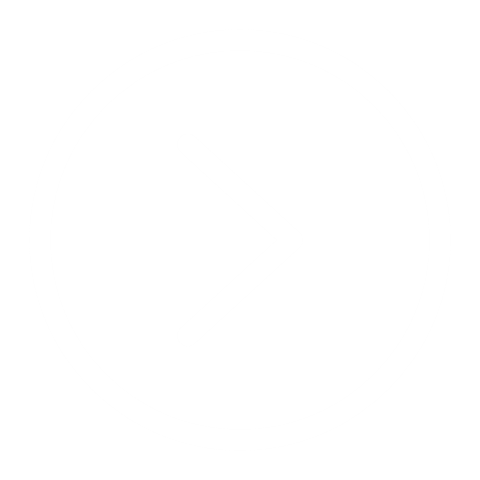 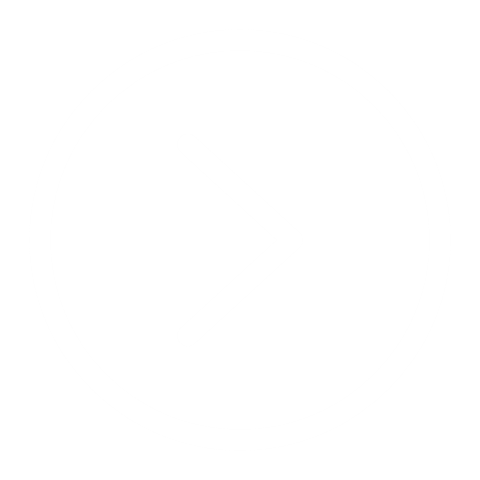 Various cells and inflammatory mediators are involved in asthma pathogenesis1–18
Triggers
Allergens
Cytokines
Fungi
Bacteria
Viruses
Smoke
Pollution
Click on the cells in the figure to find out more
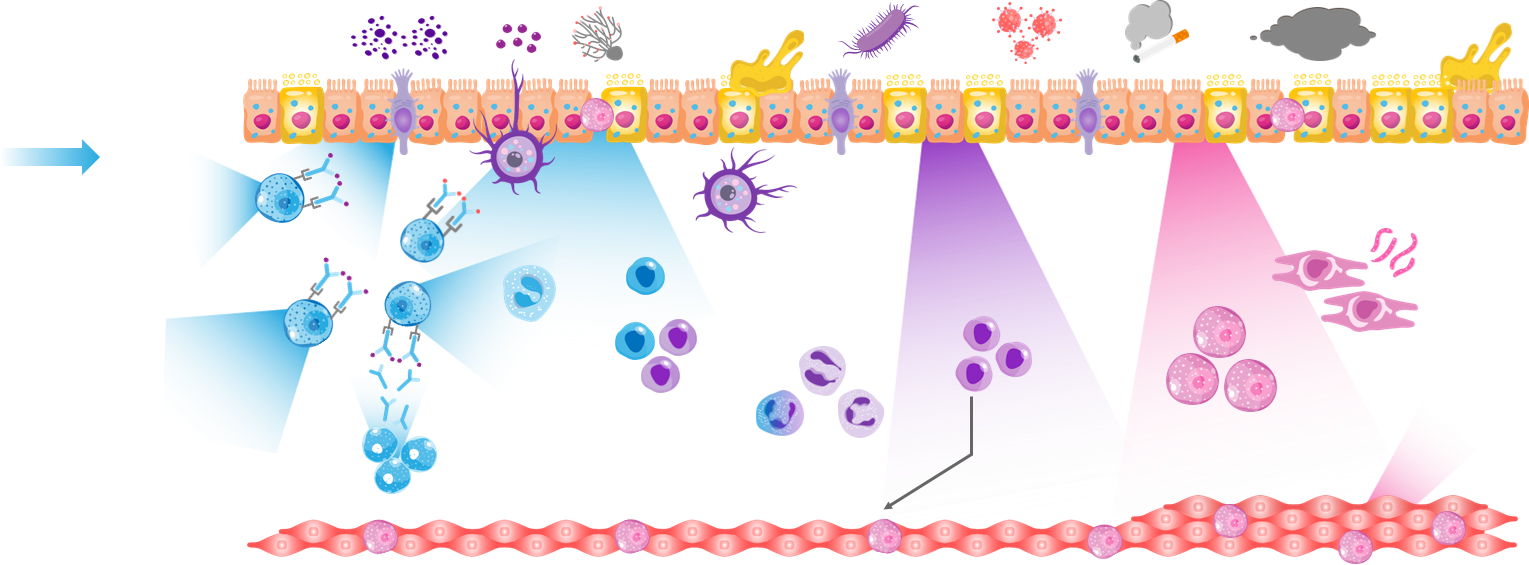 Mucus
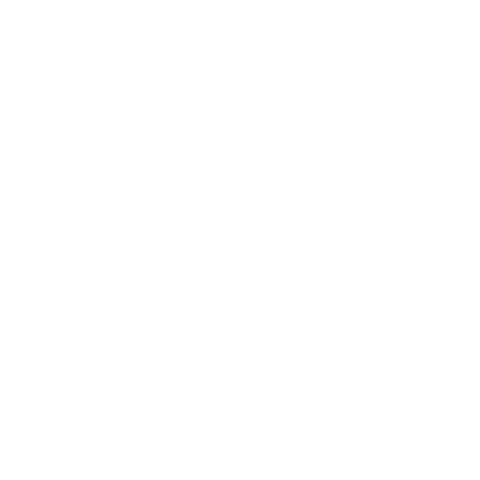 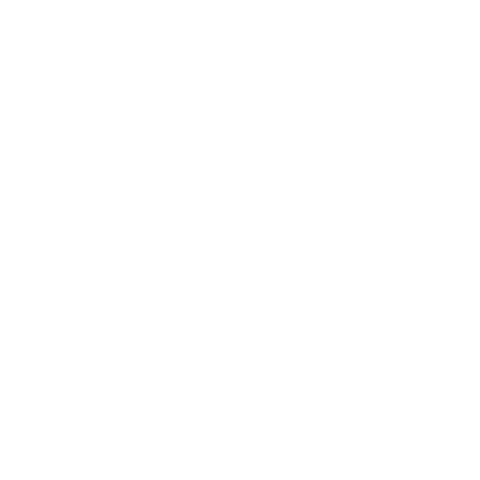 MUC5
MUC5
Epithelium
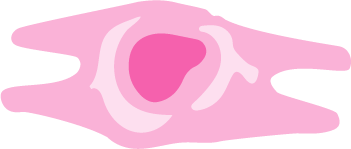 Airway
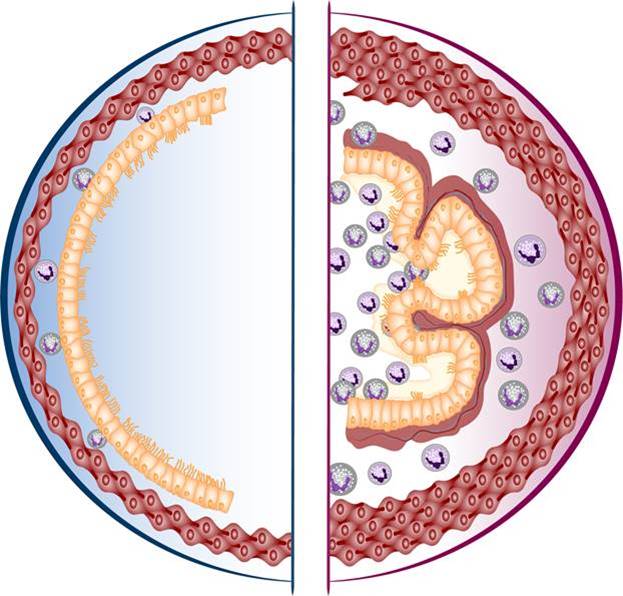 Mast cell
Goblet cell
TSLP
IL-33
References: 1. Alberts B, et al. Molecular Biology of the Cell. 4th edition. New York: Garland Science; 2002. The Extraceullular Matrix of Animals. Available from: https://www.ncbi.nlm.nih.gov/books/NBK26810/.
Tuft cell
TSLP
IL-33
IL-25
TSLP
IL-33
IL-25
TSLP
IL-5
IL-13
Collagen
Mast cells
Mucus
Dendritic cell
Basophil
Naïve
T cell
Mast cells
IL-13
IL-13
ILC2s
TSLP
Click here to find out more about innate and adaptive immunity
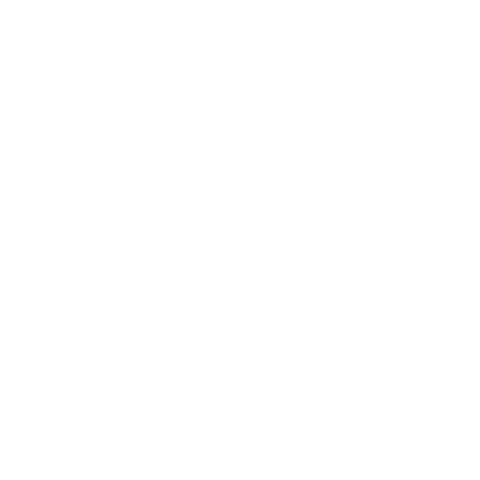 Histamine
Leukotrienes
Th2
cells
Fibroblast
IL-4, IL-13
TSLP
IL-5
IL-5
IgE
ILC2s
IL-4, IL-13
Eosinophils
IL-13
B cells
TSLP*
IL-6
Smooth muscle
IL-13
IL-13
Mast cell
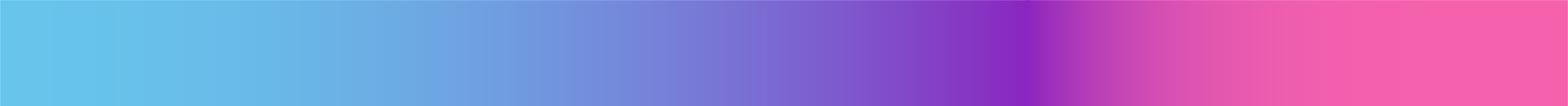 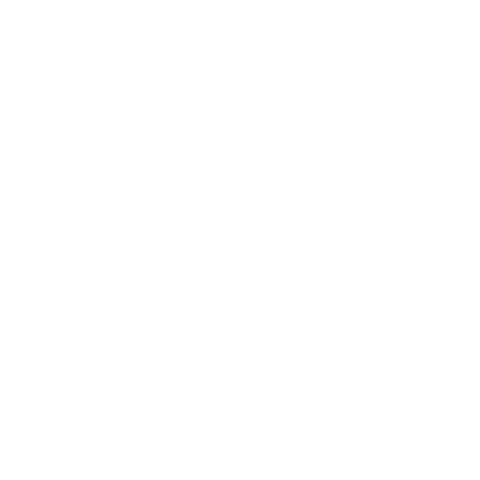 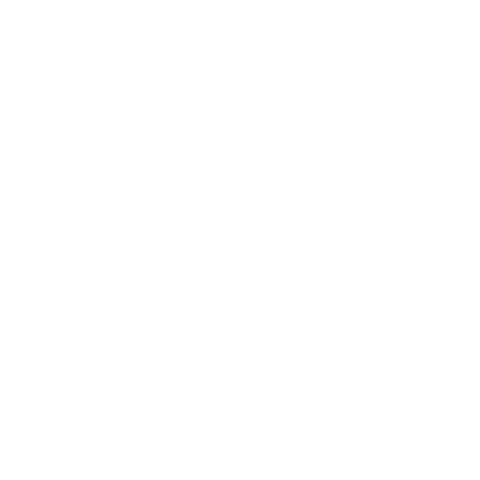 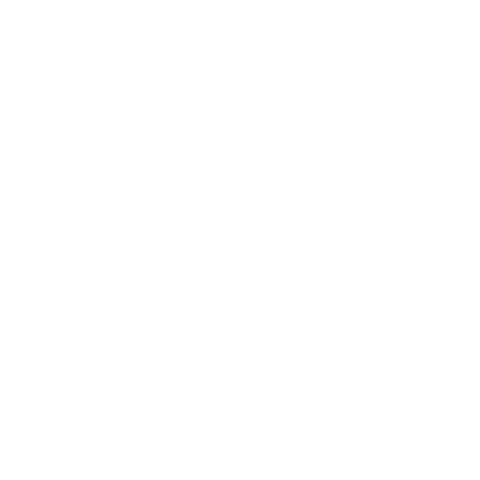 Allergic eosinophilic
Non-allergic eosinophilic
Beyond-T2 pathways
Airway remodelling describes structural changes related to basement membrane thickening, increased vascular density, airway smooth muscle thickening and subepithelial fibrosis1
Mechanisms underlying non-eosinophilic inflammation in asthma and the relevance of TSLP in its potential effects on macrophages both require further elucidation. The information presented in this image has been simplified for illustration purposes only and does not imply clinical benefit or relevance. Figure adapted from Gauvreau GM, et al. Expert Opin Ther Targets. 2020;24:777–792, which was based on Brusselle G, Bracke K. Ann Am Thorac Soc. 2014;11:S322–S328, Brusselle G, et al. Nat Med. 2013;19:977–979; Lambrecht BN, Hammad H. Nat Immunol. 2015;16:45–56; and Brightling CE, et al. N Engl J Med. 2021;385(18):1669–1679. Additional figure adaptations from Davis JD, et al. Mucosal Immunol. 2021;14:978–990. *Blockade of TSLP has suggested inhibition of pathways beyond type 2 inflammation. More recent evidence also suggests that Th1/17-driven neutrophilic pathways may not be key drivers of this type of inflammation.17–19 Abbreviations: IgE, immunoglobulin E; IL, interleukin; ILC2, type 2 innate lymphoid cell; T2, type 2; Th, T helper; TSLP, thymic stromal lymphopoietin. References: 1. Gauvreau GM, et al. Expert Opin Ther Targets. 2020;24:777–792; 2. Porsbjerg CM, et al. Eur Respir J. 2020;56:2000260; 3. Roan F, et al. J Clin Invest. 2019;129:1441–1451; 4. Varricchi G, et al. Front Immunol. 2018;9:1595; 5. Altman MC, et al. J Clin Invest. 2019;129:4979–4991; 6. Allakhverdi Z, et al. J Exp Med. 2007;204:253–258; 7. Kato A, et al. J Immunol. 2007;179:1080–1087; 8. Kouzaki H, et al. J Immunol. 2009;183(2)1427–1434; 9. Cohn L. J Clin Invest. 2006;116(2):306–308; 10. Brusselle GG and Koppelman GH. N Engl J Med. 2022;386(2):157–171; 11. Janeway ICA et al. Immunobiology: The Immune System in Health and Disease. 5th edition. New York: Garland Science; 2001. Glossary. Available from: https://www.ncbi.nlm.nih.gov/books/NBK10759/; 12. Davis JD and Wypych TP. Mucosal Immunology. 2021;14:978–990; 13. Brightling CE, et al. N Engl J Med. 2002; 346:1699–1705; 14. Begueret H, et al. Thorax. 2007;62:8–15; 15. Krystel-Whittemore M, et al. Front Immunol. 2016;6:620; 16. Gao H et al. J Immunol Res. 2017;3743048; 17. Diver S, et al. Lancet Respir Med. 2021;9(11):1299–1312; 18. Sverrild A, et al. Eur Respir J. 2022;59:2101296; 19. Brightling CE, et al. N Eng J Med. 2021;385:1669-1679. Z4-54955 | JUNE 2023
21
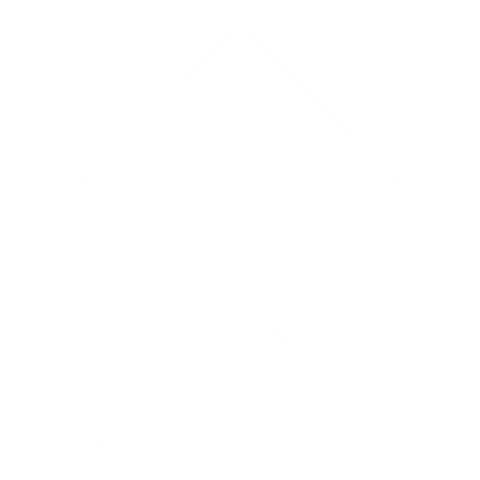 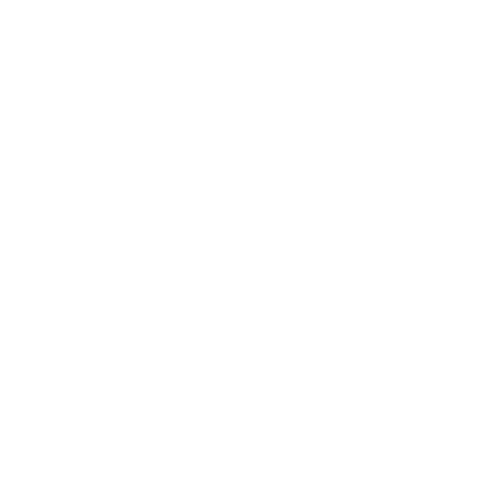 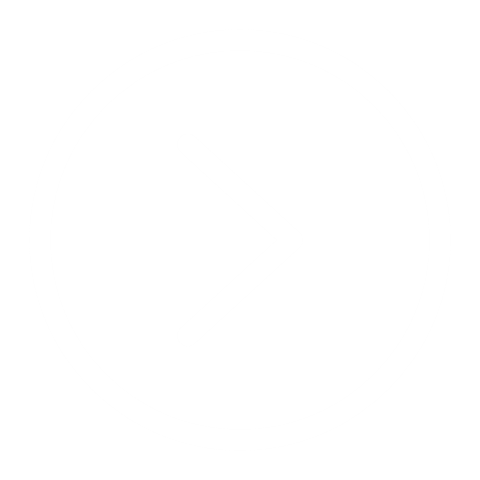 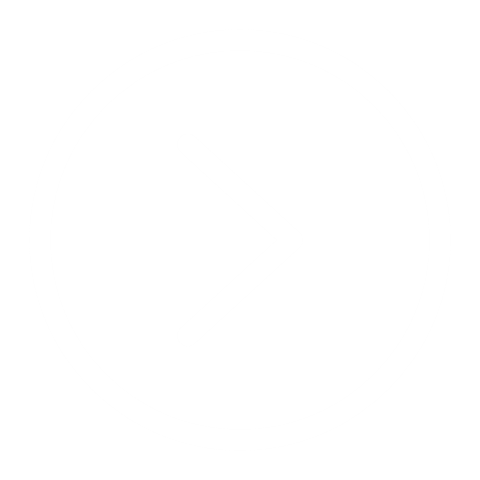 Various cells and inflammatory mediators are involved in asthma pathogenesis1–18
Triggers
Allergens
Cytokines
Fungi
Bacteria
Viruses
Smoke
Pollution
Mucus
Click on the cells in the figure to find out more
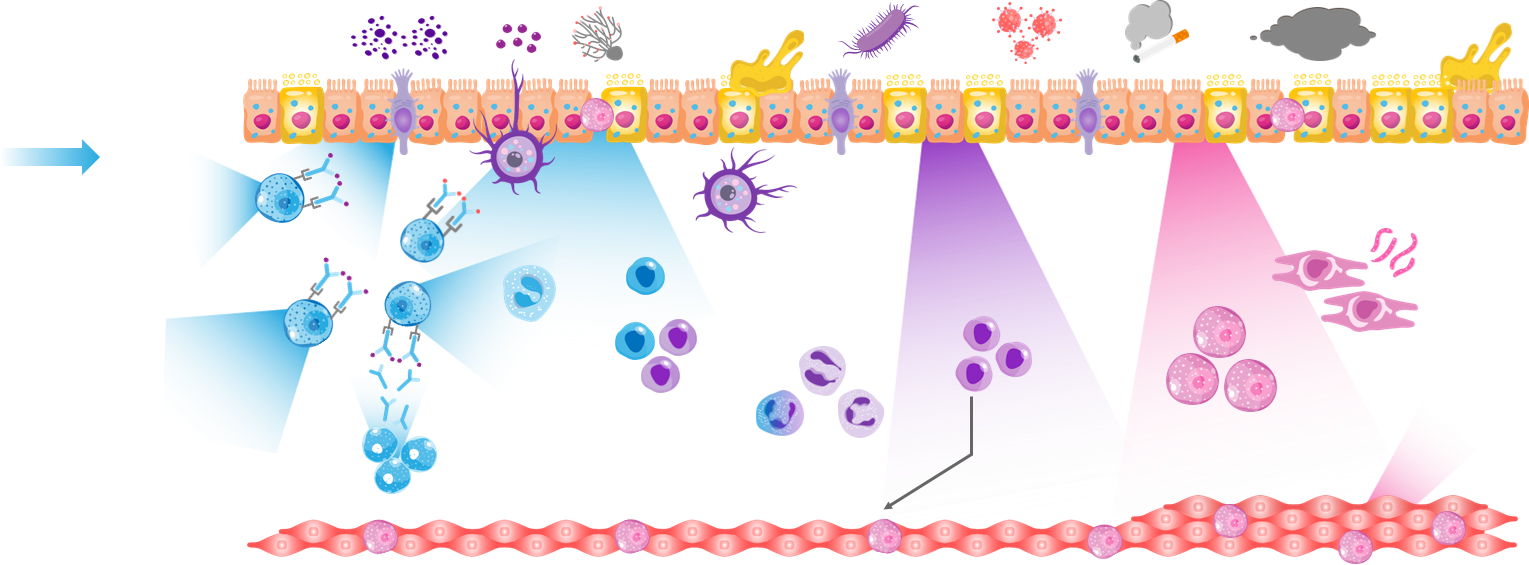 Mucus
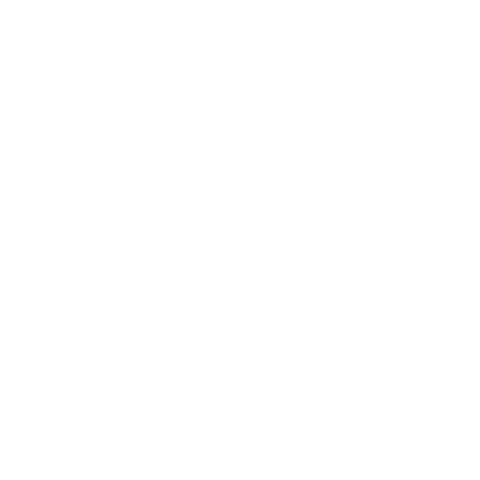 MUC5
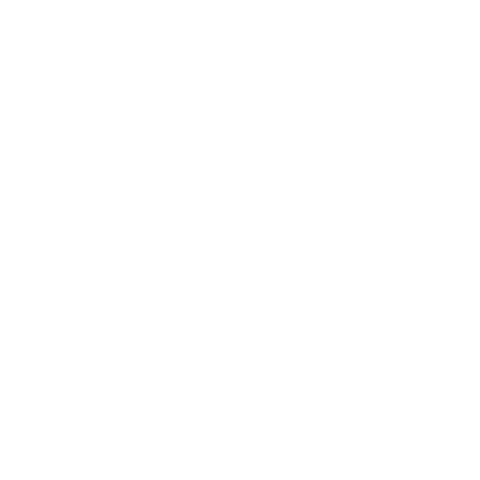 MUC5
Epithelium
Innate versus adaptive immune response:

Innate immune cells: A group of cells that represent the first line of defence against pathogens or threats and respond immediately when they encounter a threat1
Adaptive immune cells: Recruited when the innate immune system is unable to manage a threat. Adaptive immune cells develop a carefully orchestrated, delayed response, which includes recognition of the specific pathogen or threat in the environment. This response can lead to the development of immunological memory, allowing for a specific, rapid response of adaptive immune cells (such as memory B cells)in the event that the same threat invades in the future1

Allergic reaction:
An allergic reaction occurs when the immune system overreacts to a harmless substance known as an allergen2

References: 1. Marshall et al. Allergy Asthma Clin Immunol. 2018;14(Suppl 2):49; 2. Dougherty JM, et al. Allergy. [Updated 2022 Aug 1]. In: StatPearls [Internet]. Treasure Island (FL): StatPearls Publishing; 2022. Available from: https://www.ncbi.nlm.nih.gov/books/NBK545237/.
Airway
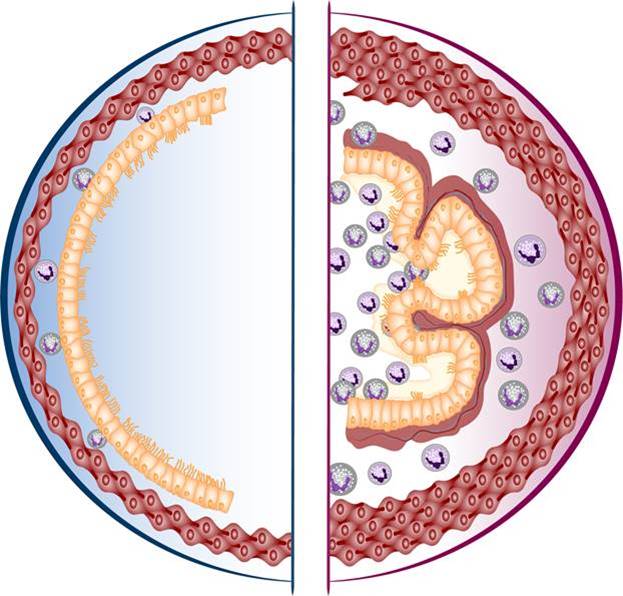 Mast cell
Goblet cell
TSLP
IL-33
Tuft cell
TSLP
IL-33
IL-25
TSLP
IL-33
IL-25
TSLP
IL-5
IL-13
Collagen
Mast cells
Mucus
Dendritic cell
Basophil
Naïve
T cell
IL-13
Mast cells
IL-13
ILC2s
TSLP
Click here to find out more about innate and adaptive immunity
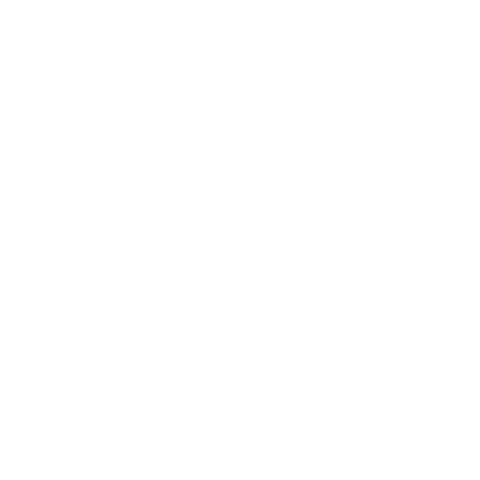 Histamine
Leukotrienes
Th2
cells
Fibroblast
IL-4, IL-13
TSLP
IL-5
IL-5
IgE
ILC2s
IL-4, IL-13
Eosinophils
IL-13
B cells
TSLP
IL-6
Smooth muscle
IL-13
IL-13
Mast cell
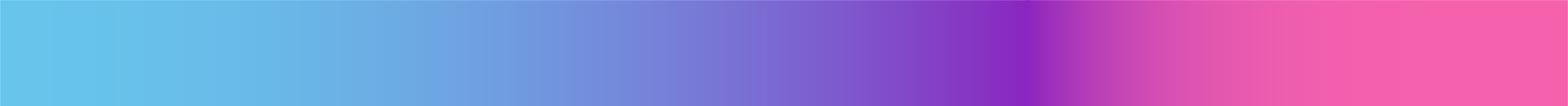 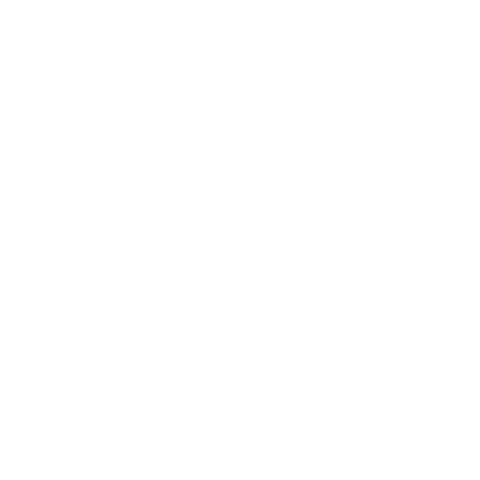 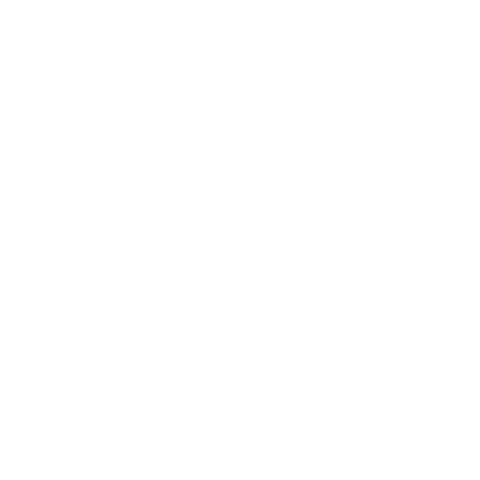 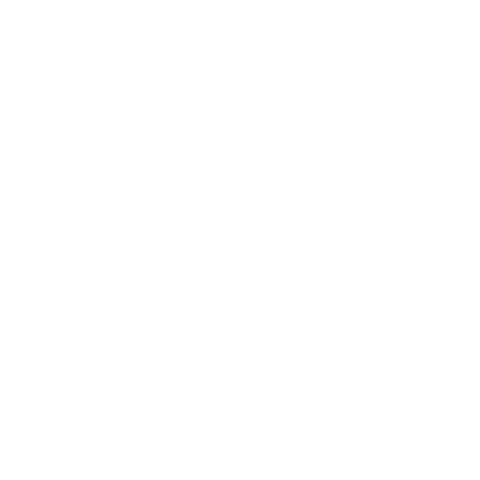 Allergic eosinophilic
Non-allergic eosinophilic
Beyond-T2 pathways
Airway remodelling describes structural changes related to basement membrane thickening, increased vascular density, airway smooth muscle thickening and subepithelial fibrosis1
Mechanisms underlying non-eosinophilic inflammation in asthma and the relevance of TSLP in its potential effects on macrophages both require further elucidation. The information presented in this image has been simplified for illustration purposes only and does not imply clinical benefit or relevance. Figure adapted from Gauvreau GM, et al. Expert Opin Ther Targets. 2020;24:777–792, which was based on Brusselle G, Bracke K. Ann Am Thorac Soc. 2014;11:S322–S328, Brusselle G, et al. Nat Med. 2013;19:977–979; Lambrecht BN, Hammad H. Nat Immunol. 2015;16:45–56; and Brightling CE, et al. N Engl J Med. 2021;385(18):1669–1679. Additional figure adaptations from Davis JD, et al. Mucosal Immunol. 2021;14:978–990. *Blockade of TSLP has suggested inhibition of pathways beyond type 2 inflammation. More recent evidence also suggests that Th1/17-driven neutrophilic pathways may not be key drivers of this type of inflammation.17–19 Abbreviations: IgE, immunoglobulin E; IL, interleukin; ILC2, type 2 innate lymphoid cell; T2, type 2; Th, T helper; TSLP, thymic stromal lymphopoietin. References: 1. Gauvreau GM, et al. Expert Opin Ther Targets. 2020;24:777–792; 2. Porsbjerg CM, et al. Eur Respir J. 2020;56:2000260; 3. Roan F, et al. J Clin Invest. 2019;129:1441–1451; 4. Varricchi G, et al. Front Immunol. 2018;9:1595; 5. Altman MC, et al. J Clin Invest. 2019;129:4979–4991; 6. Allakhverdi Z, et al. J Exp Med. 2007;204:253–258; 7. Kato A, et al. J Immunol. 2007;179:1080–1087; 8. Kouzaki H, et al. J Immunol. 2009;183(2)1427–1434; 9. Cohn L. J Clin Invest. 2006;116(2):306–308; 10. Brusselle GG and Koppelman GH. N Engl J Med. 2022;386(2):157–171; 11. Janeway ICA et al. Immunobiology: The Immune System in Health and Disease. 5th edition. New York: Garland Science; 2001. Glossary. Available from: https://www.ncbi.nlm.nih.gov/books/NBK10759/; 12. Davis JD and Wypych TP. Mucosal Immunology. 2021;14:978–990; 13. Brightling CE, et al. N Engl J Med. 2002; 346:1699–1705; 14. Begueret H, et al. Thorax. 2007;62:8–15; 15. Krystel-Whittemore M, et al. Front Immunol. 2016;6:620; 16. Gao H et al. J Immunol Res. 2017;3743048; 17. Diver S, et al. Lancet Respir Med. 2021;9(11):1299–1312; 18. Sverrild A, et al. Eur Respir J. 2022;59:2101296; 19. Brightling CE, et al. N Eng J Med. 2021;385:1669-1679. Z4-54955 | JUNE 2023
22
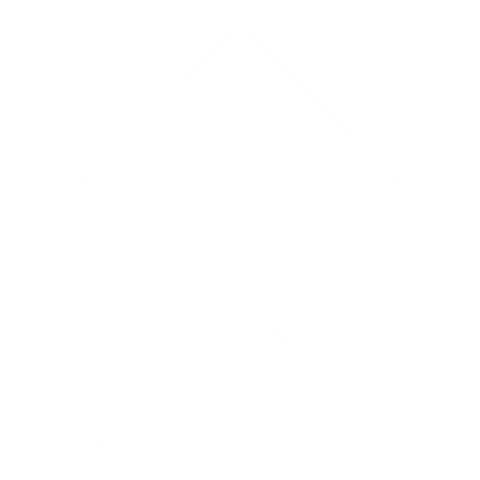 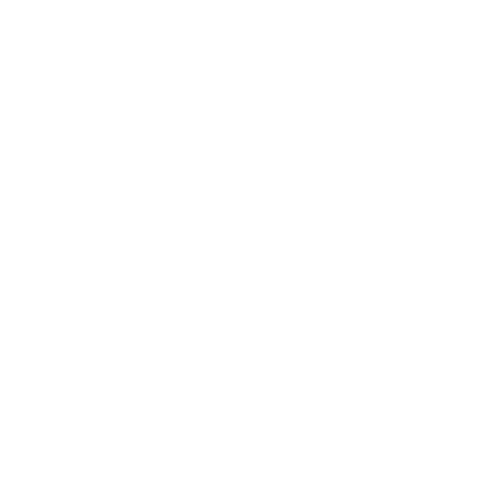 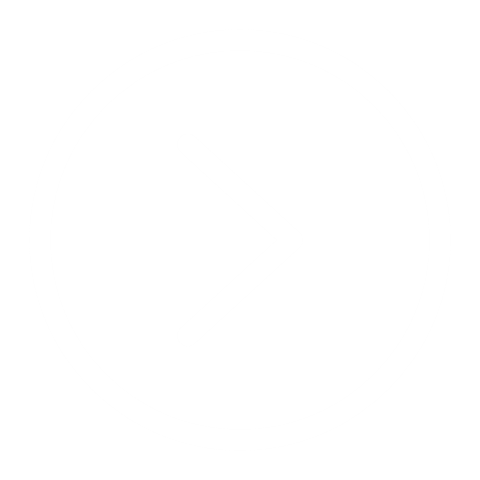 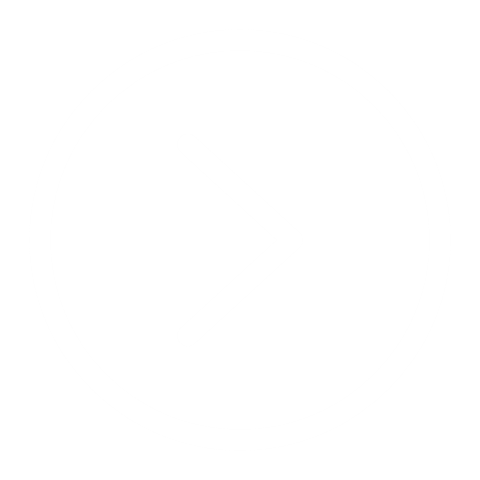 Epithelial cells play a pivotal role in the pathophysiology of asthma
A healthy epithelium is a highly regulated, ciliated structure consisting of closely bound cells and provides a physical barrier to environmental exposures from the outside world1
The epithelium acts as an immune sensor to the external environment through the controlled recruitment and activation of immune cells,2,3 including goblet cells (produce/secrete mucus into the lumen) and ciliated cells (propel mucus up the airway)4
The airway epithelium may encounter several inhaled triggers, including pathogens (e.g., respiratory viruses or bacteria),5,6 aeroallergens (e.g., pollen, house dust mites, animal dander or mould)7 and irritants (e.g., cigarette smoke or air pollution, such as diesel particles)8 
In response to these triggers, the altered epithelium in severe asthma induces a dysregulated response and release of epithelial-derived cytokines (IL-33, IL-25 and TSLP) that instigate a range of downstream inflammatory processes2
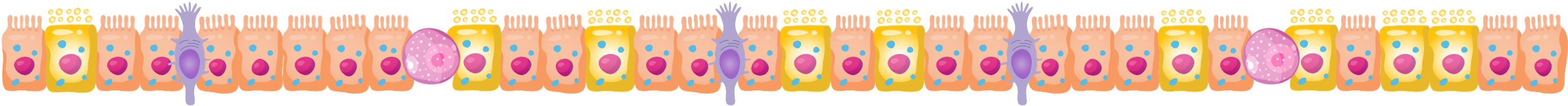 Figure adapted from Porsbjerg CM, et al. Eur Respir J. 2020;56:2000260 and Gauvreau GM, et al. Expert Opin Ther Targets. 2020;24:777–92, which was based on Brusselle G and Bracke K. Ann Am Thorac Soc. 2014;11:S322–S328; Brusselle G, et al. Nat Med. 2013;19:977–979 and Lambrecht BN and Hammad H. Nat Immunol. 2015;16:45–56. 
Abbreviation: IL, interleukin; TSLP, thymic stromal lymphopoietin. References: 1. Holgate ST. Immunol Rev. 2011;242:205–219; 2. Bartemes BA, et al. Clin Immunol 2012;143(3):222–235; 3. Roan F, et al. J Clin Invest. 2019;129:1441–1451; 4. Erle DJ, et al. J. Cell Biol. 2014;205(5):621–631; 5. Wark PA and Gibson PG. Thorax. 2006;61:909–915; 6. Iikura M, et al. PLoS One. 2015;10:e0123584; 7. Baxi SN, Phipatanakul W. Adolesc Med State Art Rev. 2010;21:57–71; 8. Lambrecht BN, Hammad H. Nat Immunol. 2015;16:45–56. 
Z4-54955 | JUNE 2023
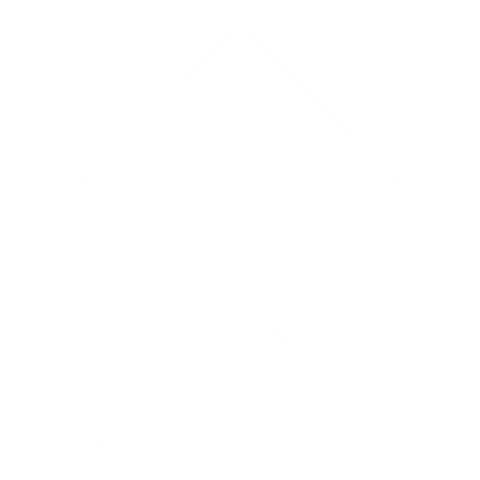 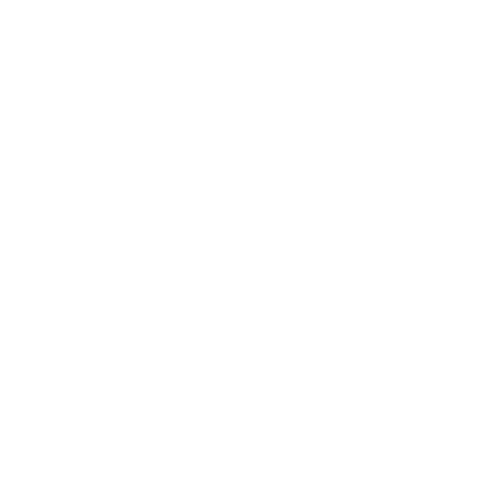 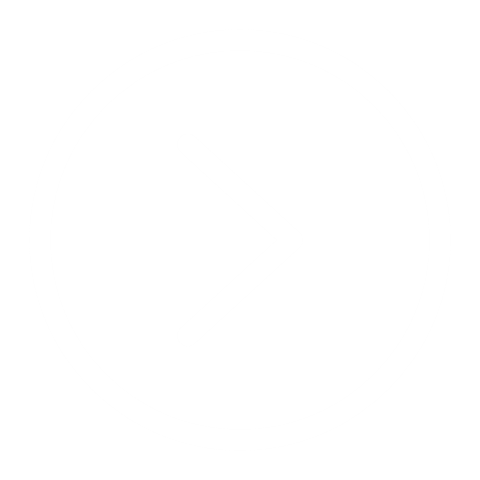 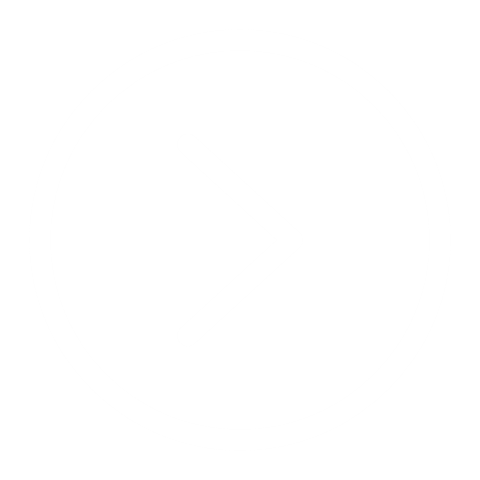 Allergic eosinophilic asthma phenotype
A key pathogenic mechanism of allergic eosinophilic asthma is the Th2-driven inflammation that results from exposure to allergic triggers1,2
Click on each number to reveal the next step
Allergens
Fungi
Cytokines
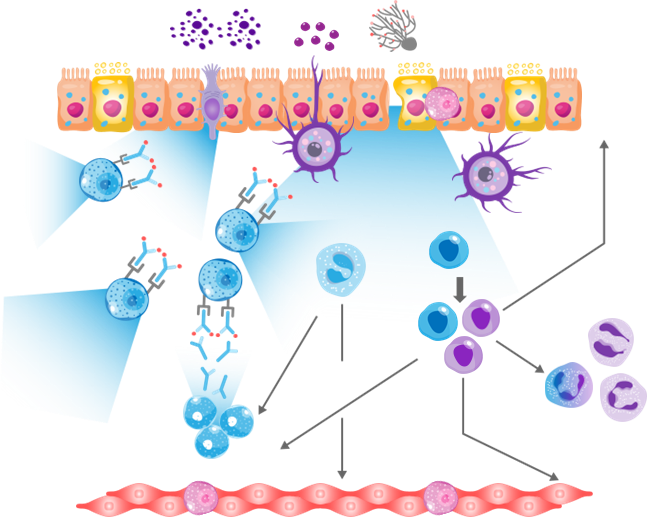 Epithelium
1
TSLP
IL-33
TSLP
IL-33
IL-25
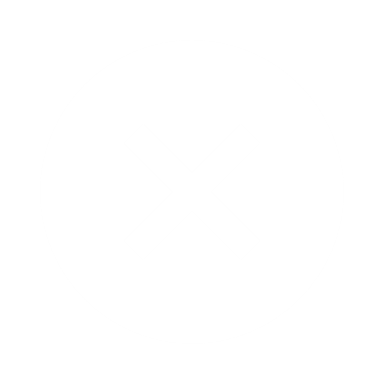 IL-5
IL-13
Dendritic
cell
Mast cells
Basophil
Naïve
T cell
TSLP
2
IL-13
6
Histamine
Leukotrienes
Th2
cells
IL-5
IL-4, IL-13
4
IgE
ILC2s
IL-4, IL-13
IL-13
B cells
IL-13
3
5
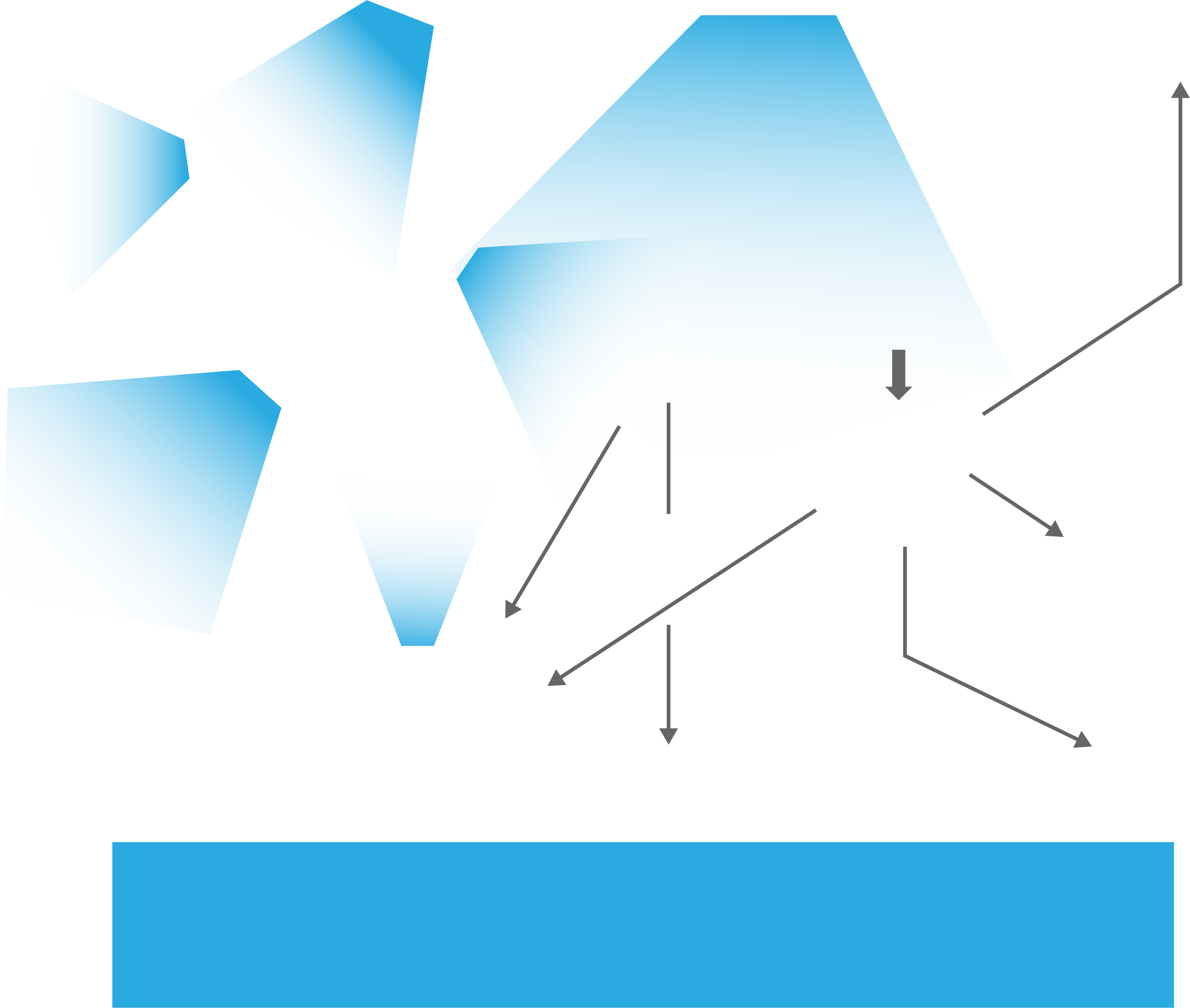 Allergic eosinophilic
Click here to find out how this pathway can manifest in a clinical setting
Figure adapted from Porsbjerg CM, et al. Eur Respir J. 2020;56:2000260 and Gauvreau GM, et al. Expert Opin Ther Targets. 2020;24:777–792, which was based on Brusselle G and Bracke K. Ann Am Thorac Soc. 2014;11:S322–S328, Brusselle G, et al. Nat Med. 2013;19:977–979 and Lambrecht BN and Hammad H. Nat Immunol. 2015;16:45–56. 
Abbreviations: IgE, immunoglobulin E; IL, interleukin; ILC2, type 2 innate lymphoid cell; T2, type 2; Th, T helper; TSLP, thymic stromal lymphopoietin.References: 1. Gauvreau GM, et al. Expert Opin Ther Targets 2020;24:777–792; 2. Porsbjerg CM, et al. Eur Respir J 2020;56:2000260; 3. Headley MB, et al. J Immunol. 2009;182(3):1641–1647; 4. Zhou B, et al. Nat Immunol 2005;6(10):1047–1053; 5. Varricchi G, et al. Front Immunol 2018;9:1595; 6. Marone G, et al. Front Pharmacol. 2019;10:1387; 7. Escamilla-Gil JM, et al. Biomed Res Int. 2022. doi.org/10.1155/2022/5753524.

Z4-54955 | MAY 2023
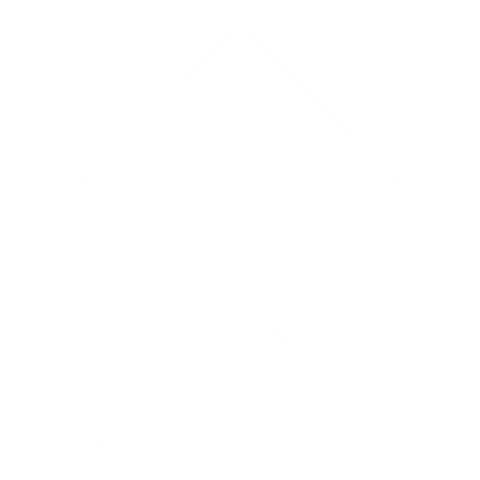 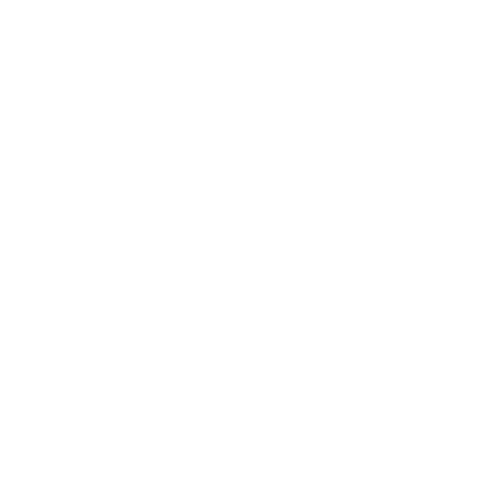 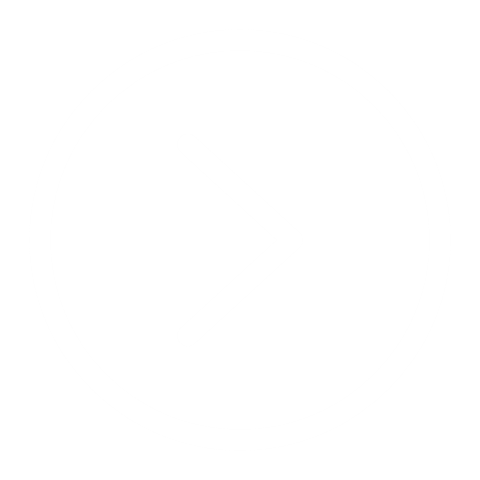 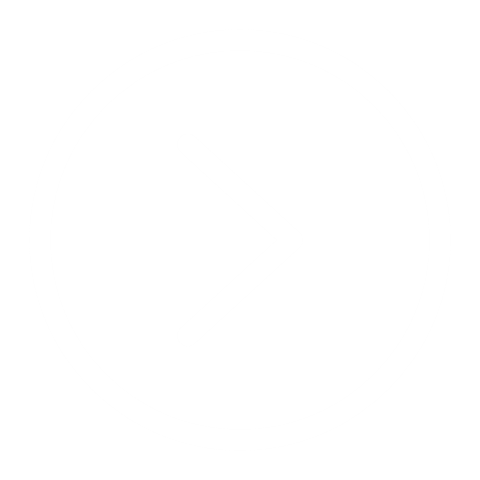 Case study: Allergic eosinophilic asthma phenotype [1/2]
Patient case study
19-year-old male
Diagnosed with asthma at 12 years of age; persistent since then
Positive skin prick test to house dust mites and pollen, occasional rhinitis, and history of allergic disease 
No known comorbidities; non-smoker
Past medical history
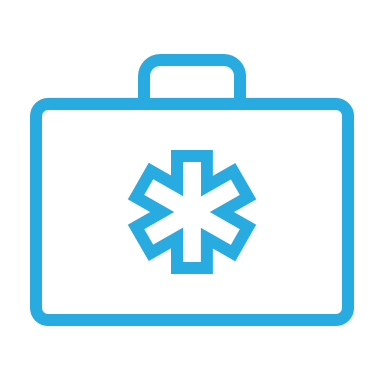 History of present illness
Medications
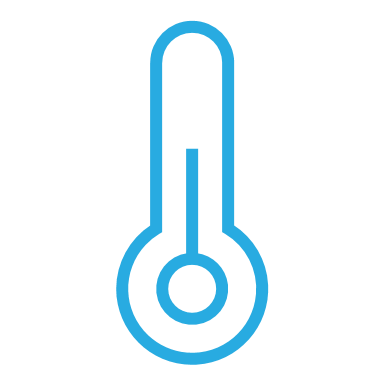 Hospitalised recently with a severe asthma attack
Experiences worse symptoms in the summer months
Night waking at least once a week
Cannot exercise as he would like; breathing is ‘heavy’ on exertion
Uses a SABA several times a day and before exercise
Adherent to current therapy though symptoms not adequately controlled
High-dose ICS-LABA daily 
Daily SABA use
Has received multiple short doses of OCS over the past year following exacerbations
Abbreviations: ICS, inhaled corticosteroid; LABA, long-acting beta agonist; OCS, oral corticosteroid; SABA, short-acting beta-agonist.
 Z4-54955 | JUNE 2023
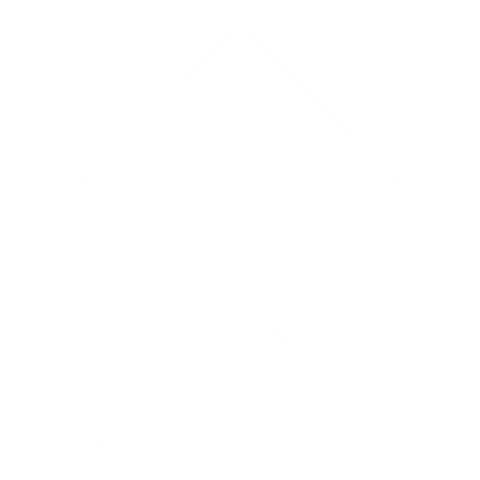 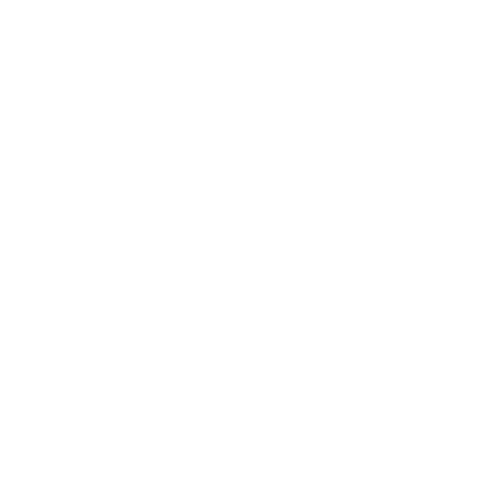 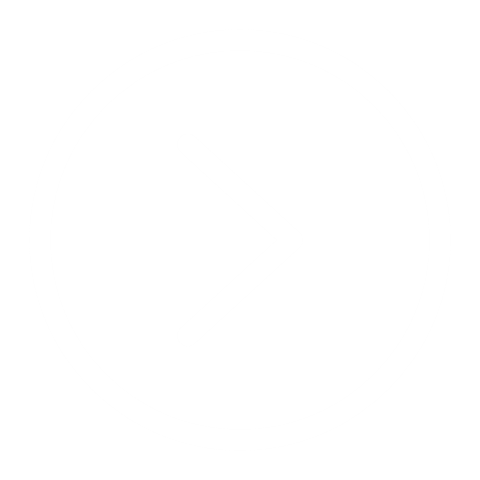 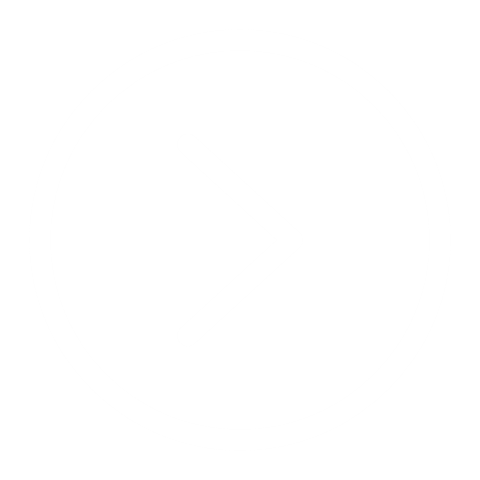 [Speaker Notes: Notes:
This patient has early-onset asthma with a history of allergic disease
They were hospitalized in FEBRUARY with a severe asthma attack following a viral infection and have since had difficulty with uncontrolled asthma indicated by breathlessness with exercise and daily SABA use
The patient is adherent to their current therapy including LTRA, OCS, and ICS-LABA
Their current therapy may be associated with negative long term health impacts
SABA – overuse can cause down-regulation of β-receptors hence decreasing efficacy and increasing overuse. As SABAs do not treat underlying inflammation, it is advised to avoid use where possible1
OCS – associated with multiple adverse effects including depression, cataracts, diabetes, and osteoporosis1
Footnotes:
ICS = inhaled corticosteroid(s); LABA = long-acting β2-agonist; LTRA = leukotriene receptor antagonist; OCS = oral corticosteroid(s); SABA = short-acting β2-agonist​.
Notes References:
1. Global Initiative for Asthma (GINA). Global Strategy for Asthma Management and Prevention. 2021. Available from: https://ginasthma.org/wp-content/uploads/2021/05/GINA-Main-Report-2021-V2-WMS.pdf. Accessed March 1, 2022.]
Case study: Allergic eosinophilic asthma phenotype [2/2]
Patient case study
19-year-old male
Current status
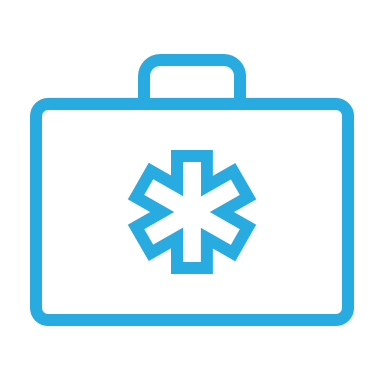 What might demonstrate allergic-driven disease in this patient?

What could be driving the eosinophilic response?

Why might this patient experience more symptoms based on the seasons?
One year ago (after a course of OCS)
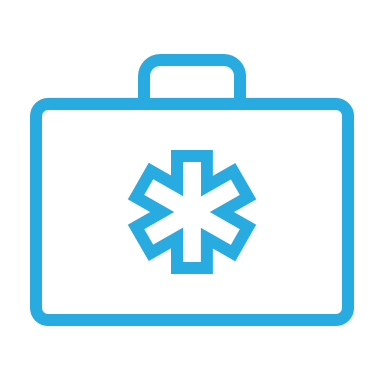 Abbreviations: FeNO, fractional exhaled nitric oxide; FEV1, forced expiratory volume in 1 second; IgE, immunoglobulin E; IU, international unit; OCS, oral corticosteroid; ppb, parts per billion.
 Z4-54955 | JUNE 2023
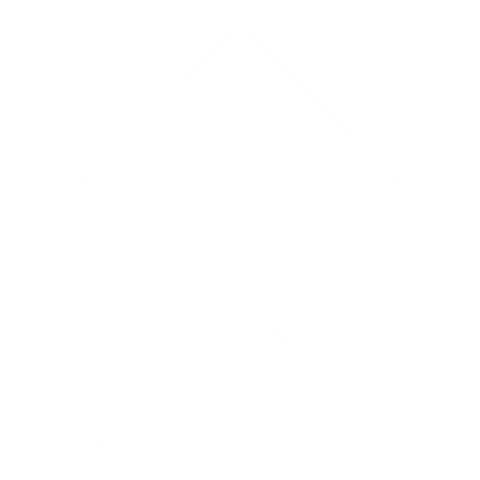 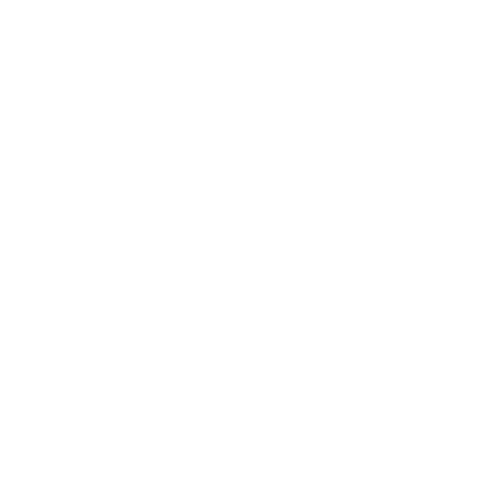 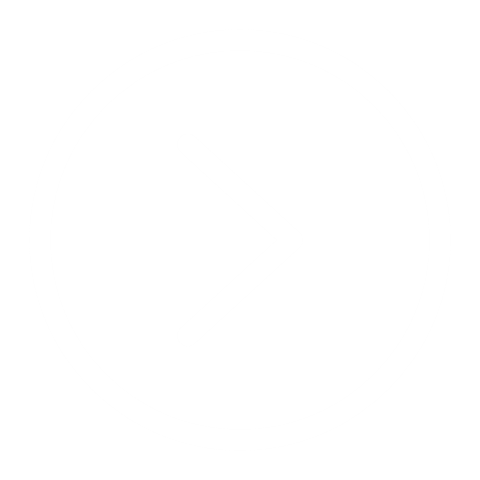 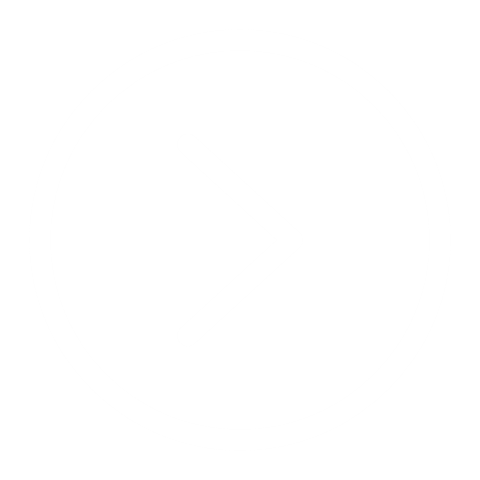 [Speaker Notes: Notes:
This patient has early-onset asthma with a history of allergic disease
They were hospitalized in FEBRUARY with a severe asthma attack following a viral infection and have since had difficulty with uncontrolled asthma indicated by breathlessness with exercise and daily SABA use
The patient is adherent to their current therapy including LTRA, OCS, and ICS-LABA
Their current therapy may be associated with negative long term health impacts
SABA – overuse can cause down-regulation of β-receptors hence decreasing efficacy and increasing overuse. As SABAs do not treat underlying inflammation, it is advised to avoid use where possible1
OCS – associated with multiple adverse effects including depression, cataracts, diabetes, and osteoporosis1
Footnotes:
ICS = inhaled corticosteroid(s); LABA = long-acting β2-agonist; LTRA = leukotriene receptor antagonist; OCS = oral corticosteroid(s); SABA = short-acting β2-agonist​.
Notes References:
1. Global Initiative for Asthma (GINA). Global Strategy for Asthma Management and Prevention. 2021. Available from: https://ginasthma.org/wp-content/uploads/2021/05/GINA-Main-Report-2021-V2-WMS.pdf. Accessed March 1, 2022.]
Non-allergic eosinophilic asthma phenotype
Unlike the allergic asthma pathogenesis, in eosinophilic asthma, stimulated ILC2 cells play a central role and drive the eosinophilic inflammatory pathway1,2
Click on each number to reveal the next step
Bacteria
Viruses
Smoke
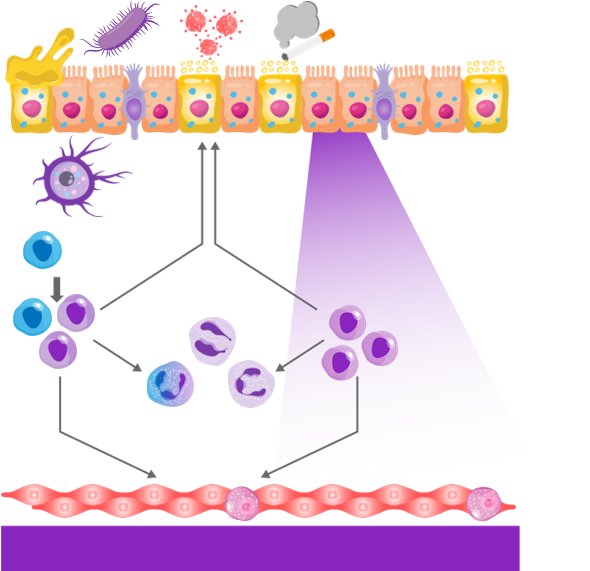 Mucus
1
Goblet cell
4
TSLP
IL-33
IL-25
Dendritic cell
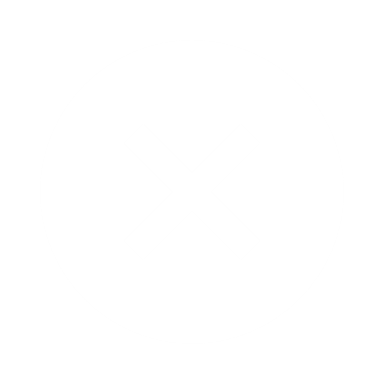 Mucus
Naïve
T cell
IL-13
IL-13
ILC2s
2
Th2
cells
IL-5
IL-5
ILC2s
Eosinophils
3
IL-13
IL-13
Smooth muscle
Click here to find out how this pathway can manifest in a clinical setting
Non-allergic eosinophilic
Figure adapted from Porsbjerg CM, et al. Eur Respir J. 2020;56:2000260 and Gauvreau GM, et al. Expert Opin Ther Targets. 2020;24:777–92, which was based on Brusselle G and Bracke K. Ann Am Thorac Soc. 2014;11:S322–S328, Brusselle G, et al. Nat Med. 2013;19:977–79 and Lambrecht BN and Hammad H. Nat Immunol. 2015;16:45–56. 
Abbreviations: FeNO, fractional exhaled nitric oxide; IgE, immunoglobulin E; IL, interleukin; ILC2, type 2 innate lymphoid cell; T2, type 2; Th, T helper; TSLP, thymic stromal lymphopoietin.References: 1. Gauvreau GM, et al. Expert Opin Ther Targets 2020;24:777–792; 2. Oppenheimer J, et al. Ann Allergy Asthma Immunol. 2022;129:169–180; 3. Walford HH et al. J Asthma Allergy. 2014;7:53–65; 4. Jia Y, et al. Am J Respir Cell Mol Biol. 2016;55(5):675–683; 5. Marone G, et al. Front Pharmacol. 2019;10:1387; 6. Escamilla-Gil JM, et al. Biomed Res Int. 2022. doi.org/10.1155/2022/5753524.
Z4-54955 | JUNE 2023
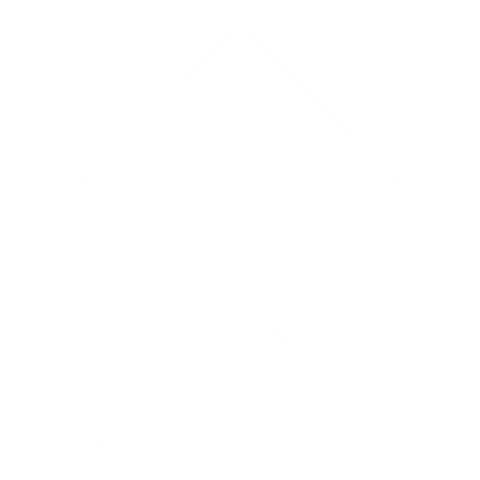 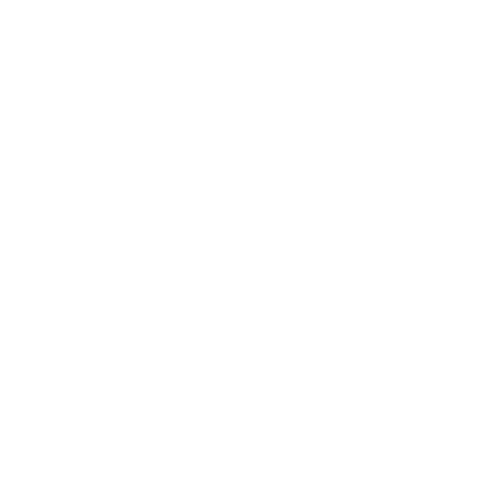 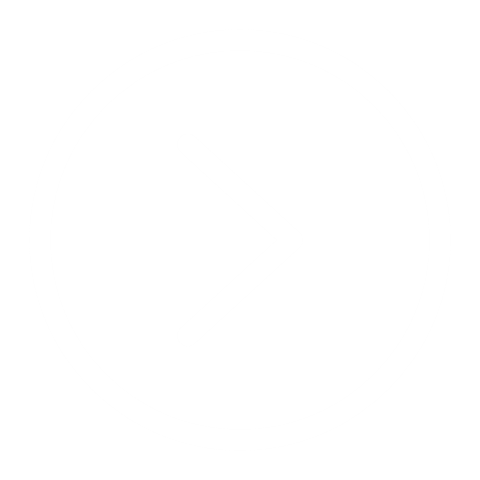 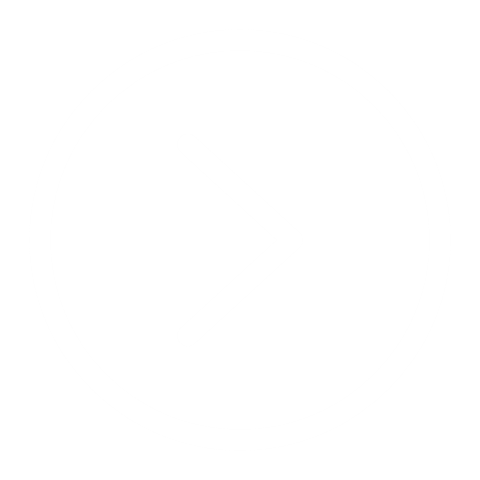 Case study: Non-allergic eosinophilic asthma phenotype [1/2]
Patient case study
55-year-old female
Diagnosed with asthma at 40 years of age; symptoms persistent in last 5 years (one hospital admission) 
Skin prick test shows no response
Chronic rhinosinusitis with nasal polyps, anxiety, depression and hypertension
Past medical history
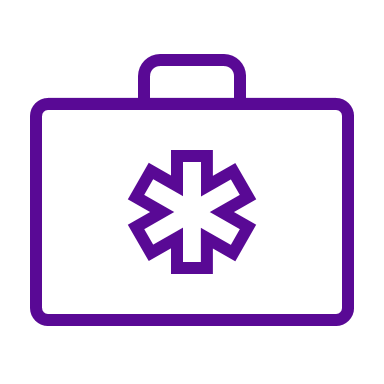 History of present illness
Medications
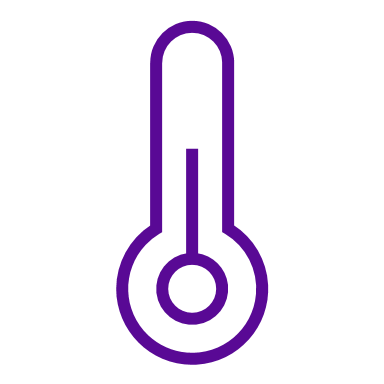 Diffuse wheezing, responsive to OCS
Chest tightness and difficulty controlling asthma symptoms
OCS-related comorbidities including high BMI and hypertension
Feels her asthma is never ‘controlled’
Accepts that she is overweight (BMI: 35 kg/m2), but no recent change
Adherent to current therapy
Loss of smell
High-dose ICS/LABA BID, LAMA OD
Rescue bronchodilators >20 puffs/week
10 mg of maintenance OCS for last 3 years
Abbreviations: BID, twice a day; ICS, inhaled corticosteroid; LAMA, long-acting muscarinic antagonist; OCS, oral corticosteroid; OD, once daily.
 Z4-54955 | JUNE 2023
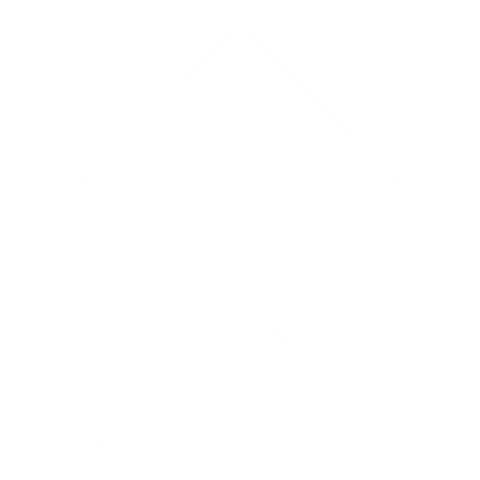 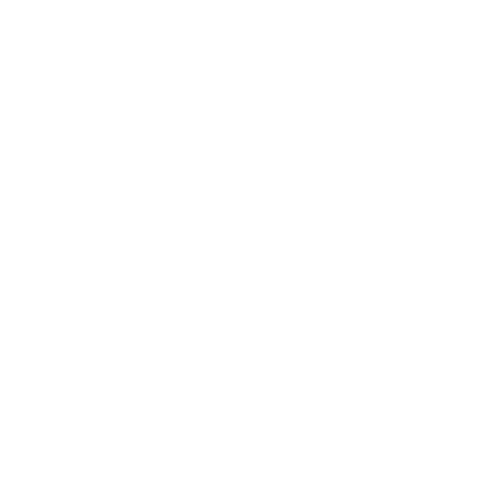 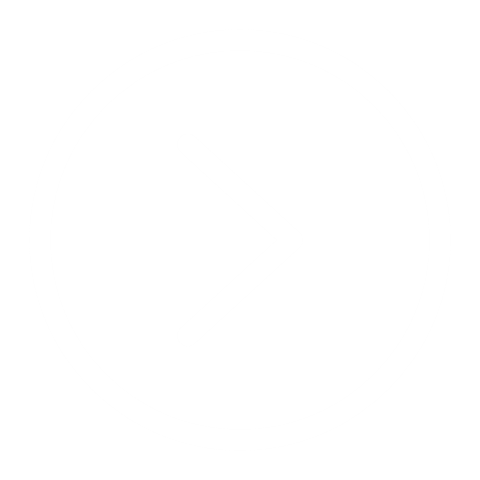 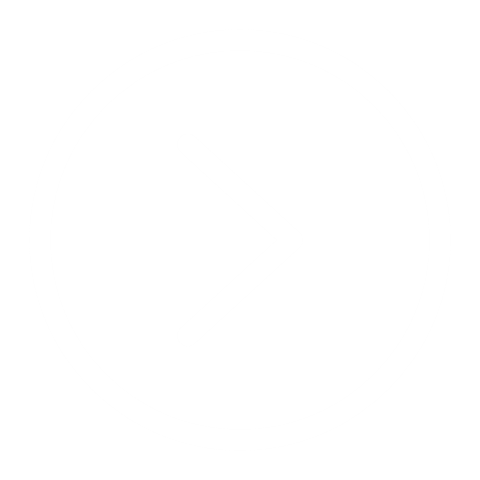 [Speaker Notes: Notes:
This patient has early-onset asthma with a history of allergic disease
They were hospitalized in FEBRUARY with a severe asthma attack following a viral infection and have since had difficulty with uncontrolled asthma indicated by breathlessness with exercise and daily SABA use
The patient is adherent to their current therapy including LTRA, OCS, and ICS-LABA
Their current therapy may be associated with negative long term health impacts
SABA – overuse can cause down-regulation of β-receptors hence decreasing efficacy and increasing overuse. As SABAs do not treat underlying inflammation, it is advised to avoid use where possible1
OCS – associated with multiple adverse effects including depression, cataracts, diabetes, and osteoporosis1
Footnotes:
ICS = inhaled corticosteroid(s); LABA = long-acting β2-agonist; LTRA = leukotriene receptor antagonist; OCS = oral corticosteroid(s); SABA = short-acting β2-agonist​.
Notes References:
1. Global Initiative for Asthma (GINA). Global Strategy for Asthma Management and Prevention. 2021. Available from: https://ginasthma.org/wp-content/uploads/2021/05/GINA-Main-Report-2021-V2-WMS.pdf. Accessed March 1, 2022.]
Case study: Non-allergic eosinophilic asthma phenotype [2/2]
Patient case study
55-year-old female
Current status
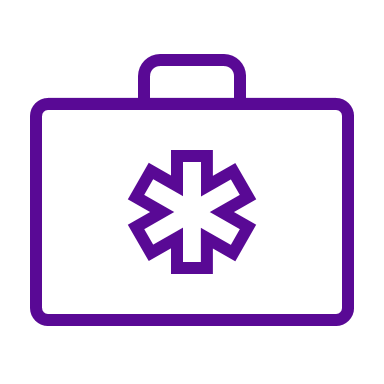 Which clinical phenotypes might differentiate eosinophilic-driven disease?

Are there any other diagnostic tests you would like to see?

Why might their blood eosinophils currently be lower?
Three years ago (before maintenance OCS)
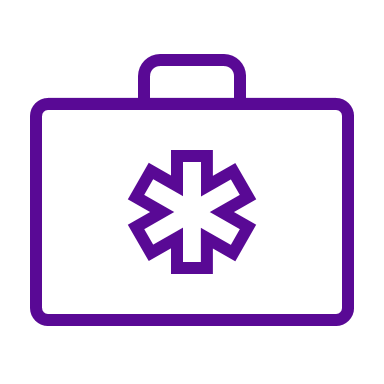 Abbreviations: FeNO, fractional exhaled nitric oxide; FEV1, forced expiratory volume in 1 second; IgE, immunoglobulin E; IU, international unit; OCS, oral corticosteroid; ppb, parts per billion.
 Z4-54955 | JUNE 2023
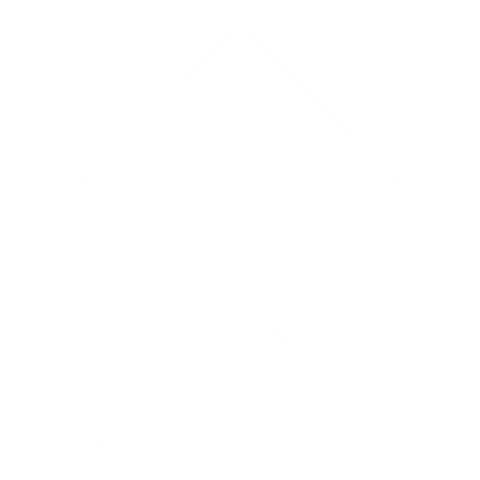 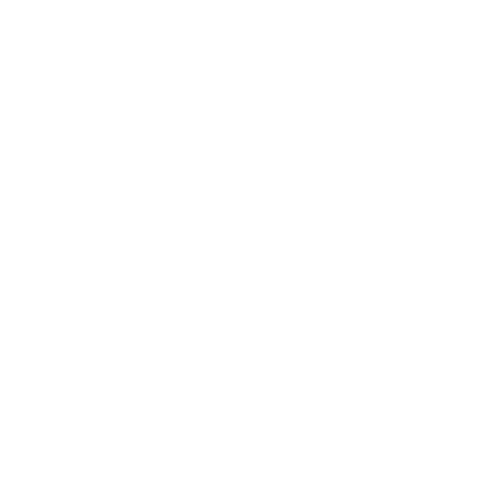 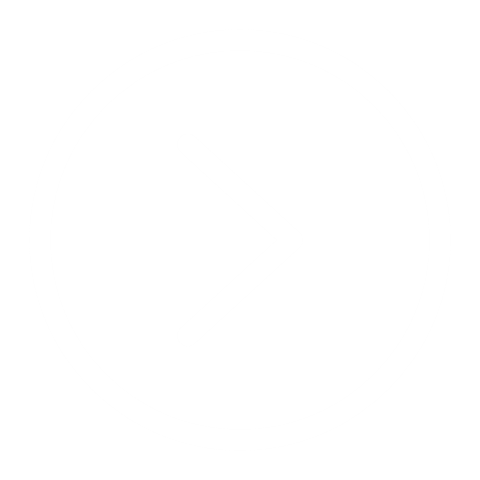 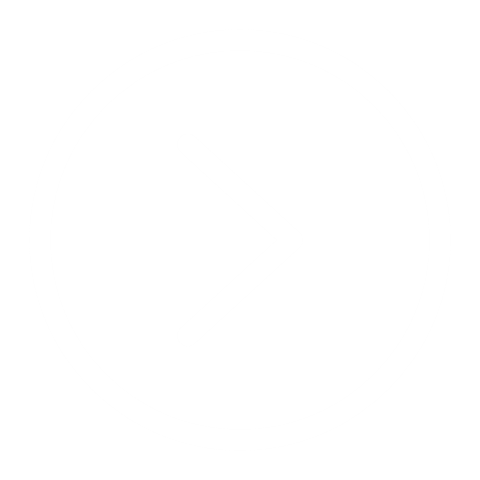 [Speaker Notes: Notes:
This patient has early-onset asthma with a history of allergic disease
They were hospitalized in FEBRUARY with a severe asthma attack following a viral infection and have since had difficulty with uncontrolled asthma indicated by breathlessness with exercise and daily SABA use
The patient is adherent to their current therapy including LTRA, OCS, and ICS-LABA
Their current therapy may be associated with negative long term health impacts
SABA – overuse can cause down-regulation of β-receptors hence decreasing efficacy and increasing overuse. As SABAs do not treat underlying inflammation, it is advised to avoid use where possible1
OCS – associated with multiple adverse effects including depression, cataracts, diabetes, and osteoporosis1
Footnotes:
ICS = inhaled corticosteroid(s); LABA = long-acting β2-agonist; LTRA = leukotriene receptor antagonist; OCS = oral corticosteroid(s); SABA = short-acting β2-agonist​.
Notes References:
1. Global Initiative for Asthma (GINA). Global Strategy for Asthma Management and Prevention. 2021. Available from: https://ginasthma.org/wp-content/uploads/2021/05/GINA-Main-Report-2021-V2-WMS.pdf. Accessed March 1, 2022.]
Beyond-T2 asthma phenotype
Mechanisms of asthma beyond-T2 inflammation may be characterised by airway hyperresponsiveness and airway remodelling and may co-exist with T2-dependent inflammation.1,2  A combination of smooth muscle hyperreactivity and mast cell-driven inflammation, combines to drive airway hyperresponsiveness and the symptoms of asthma3*
Click on each number to reveal the next step
Bacteria
Viruses
Smoke
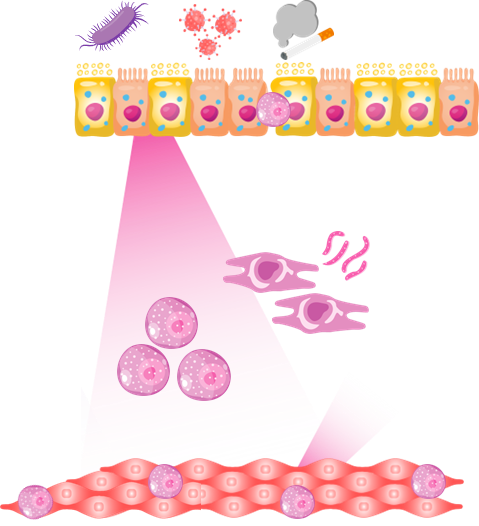 1
Goblet cell
Mast cell
TSLP
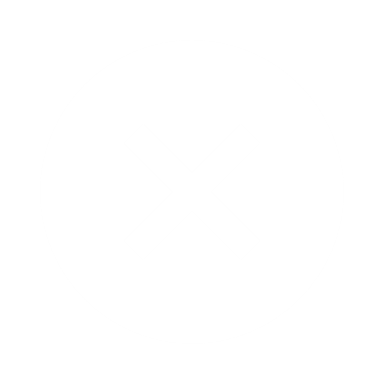 Collagen
2
3
Mast cell
TSLP
Fibroblast
4
5
IL-6
TSLP
Mast cell
Click here to find out how this pathway can manifest in a clinical setting
Beyond-T2 pathways
T2-independent pathways
Figure adapted from Porsbjerg CM, et al. Eur Respir J. 2020;56:2000260 and Gauvreau GM, et al. Expert Opin Ther Targets. 2020;24:777–792, which was based on Brusselle G and Bracke K. Ann Am Thorac Soc. 2014;11:S322–S328, Brusselle G, et al. Nat Med. 2013;19:977–979 and Lambrecht BN and Hammad H. Nat Immunol. 2015;16:45–56.
*Blockade of TSLP has suggested inhibition of pathways beyond type 2 inflammation. More recent evidence also suggests that Th1/17-driven neutrophilic pathways may not be key drivers of this type of inflammation.8–10 
Abbreviations: IgE, immunoglobulin E; IL, interleukin; ILC2, type 2 innate lymphoid cell; T2, type 2; Th, T helper; TSLP, thymic stromal lymphopoietin.References: 1. Gauvreau GM, et al. Expert Opin Ther Targets. 2020;24:777–792; 2. Hudey SN, et al. Curr Opin Immunol. 2020;66:123–128; 3. Renauld CJ. J Clin Pathol. 2001;54:577–589; 4. West EE, et al. Drug Discov Today Dis Mech. 2012;9:3–4; 5. Shan L, et al. J Immunol. 2010;184:7134–7143; 6. Berair R, et al. BMC Medicine. 2013; 11:145; 7. Page S, et al. Am J Physiol Lung Cell Mol Physiol. 2001;281: L1313–L1323; 8. Brightling CE, et al. New Eng J Med. 2021;385:1669–79; 9. Diver S, et al. Lancet Respir Med. 2021;9(11):1299–1312; 10. Sverrild A, et al. Eur Respir J. 2022;59:2101296.Z4-54955 | JUNE 2023
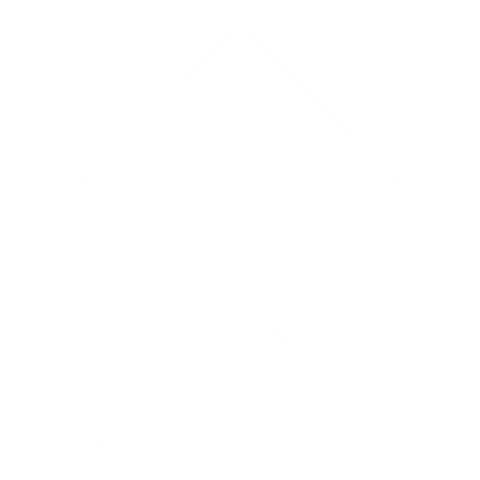 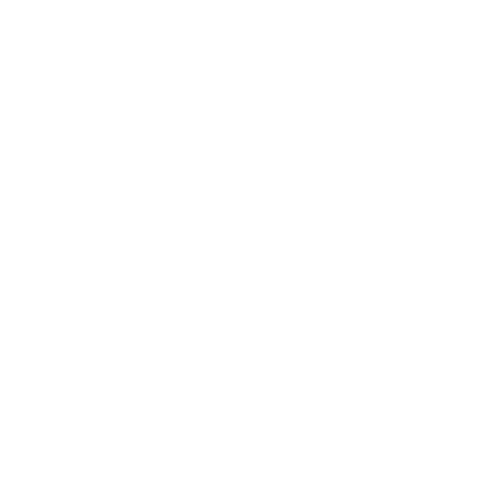 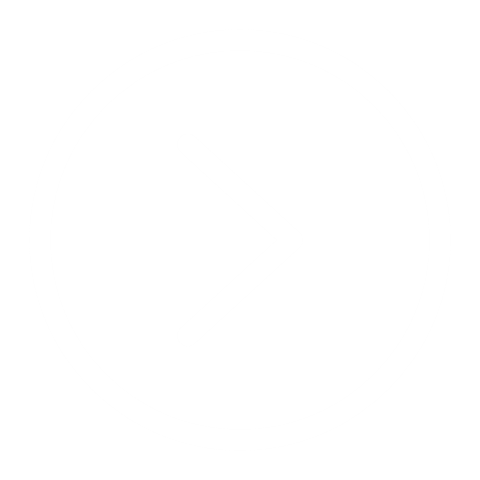 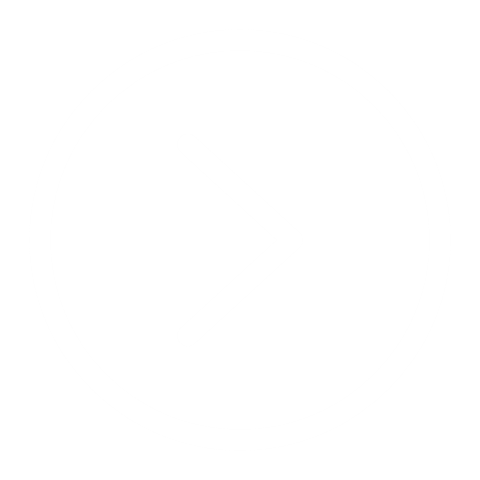 Case study: Beyond-T2 asthma phenotype[1/2]
Patient case study
53-year-old female
Diagnosed with asthma at 45 years of age. 
Known triggers include viral, smoke and changes in weather
No known comorbidities, former smoker
Negative skin prick test
Past medical history
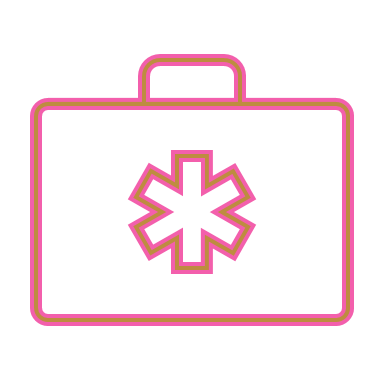 History of present illness
Medications
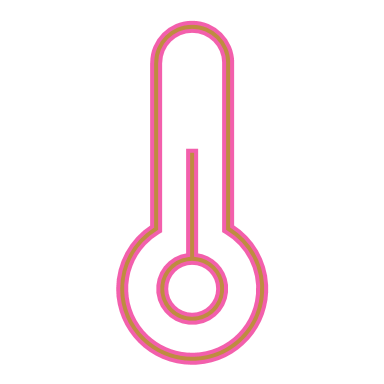 Sudden shortness of breath 
Yellow sputum and productive cough
Condition worsened despite nebuliser and IV steroids
Significant amount of mucus plugging airways following CT scan
Poor lung function is indicated by low FEV1 and FEV1/FVC ratio
Maintained healthy weight (BMI: 23.5 kg/m2)
Adherent to current therapy
High ICS-LABA daily
Add-on treatment with LAMA
Has received three short doses of OCS over the past year following exacerbations
Abbreviations: BMI, body mass index; CT, computerised tomography; FEV1, forced expiratory volume in 1 second; FVC, forced vital capacity; ICS, inhaled corticosteroid; IV, intravenous; LAMA, long-acting muscarinic antagonist; OCS, oral corticosteroid.
 Z4-54955 | JUNE 2023
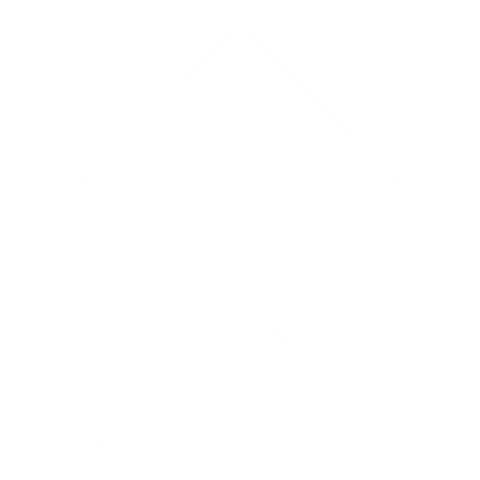 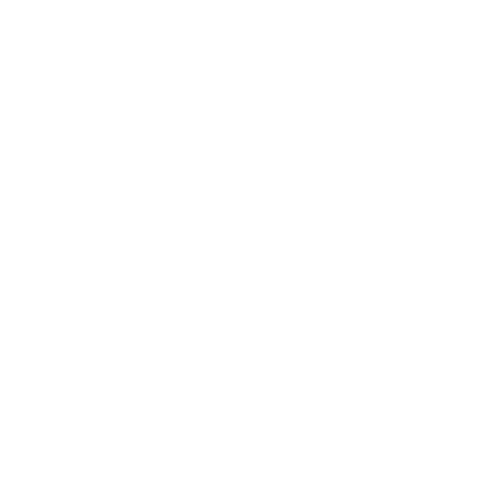 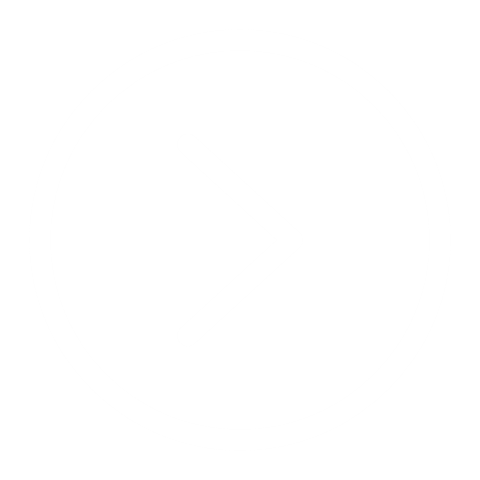 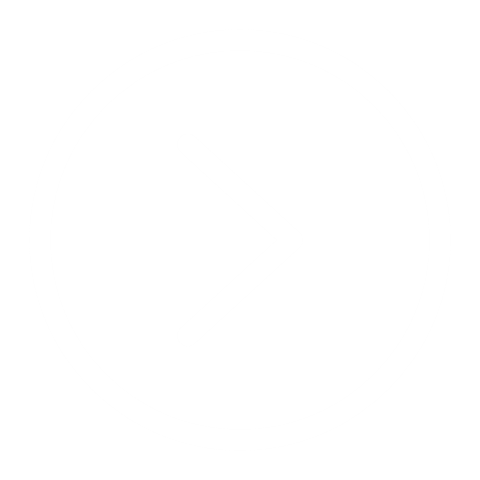 [Speaker Notes: Notes:
This patient has early-onset asthma with a history of allergic disease
They were hospitalized in FEBRUARY with a severe asthma attack following a viral infection and have since had difficulty with uncontrolled asthma indicated by breathlessness with exercise and daily SABA use
The patient is adherent to their current therapy including LTRA, OCS, and ICS-LABA
Their current therapy may be associated with negative long term health impacts
SABA – overuse can cause down-regulation of β-receptors hence decreasing efficacy and increasing overuse. As SABAs do not treat underlying inflammation, it is advised to avoid use where possible1
OCS – associated with multiple adverse effects including depression, cataracts, diabetes, and osteoporosis1
Footnotes:
ICS = inhaled corticosteroid(s); LABA = long-acting β2-agonist; LTRA = leukotriene receptor antagonist; OCS = oral corticosteroid(s); SABA = short-acting β2-agonist​.
Notes References:
1. Global Initiative for Asthma (GINA). Global Strategy for Asthma Management and Prevention. 2021. Available from: https://ginasthma.org/wp-content/uploads/2021/05/GINA-Main-Report-2021-V2-WMS.pdf. Accessed March 1, 2022.]
Case study: Beyond-T2 asthma phenotype[2/2]
Patient case study
53-year-old female
Current status
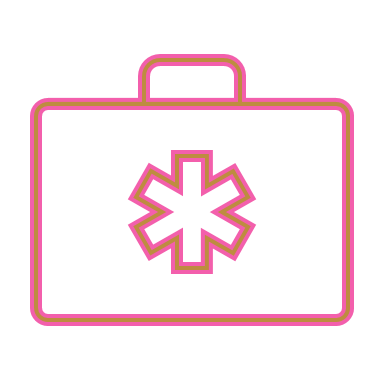 What other diagnostic tests could be useful for this patient?

Based on the immunology, what could be driving their exacerbations?
Four years ago (after last exacerbation)
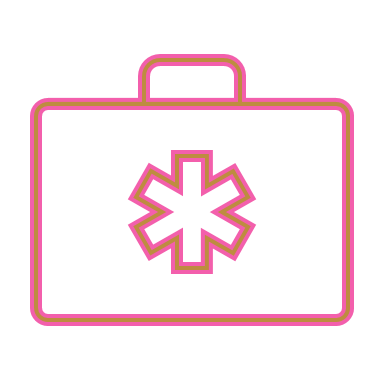 Abbreviations: FeNO, fractional exhaled nitric oxide; FEV1, forced expiratory volume in 1 second; IgE, immunoglobulin E; IU, international unit; ppb, parts per billion.
 Z4-54955 | JUNE 2023
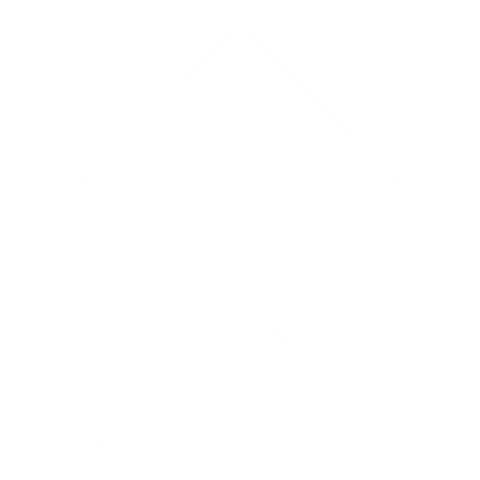 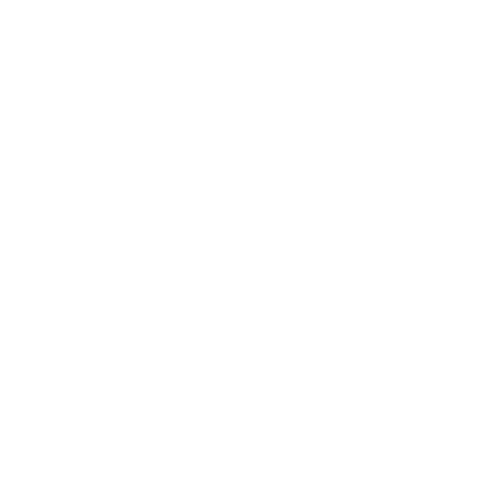 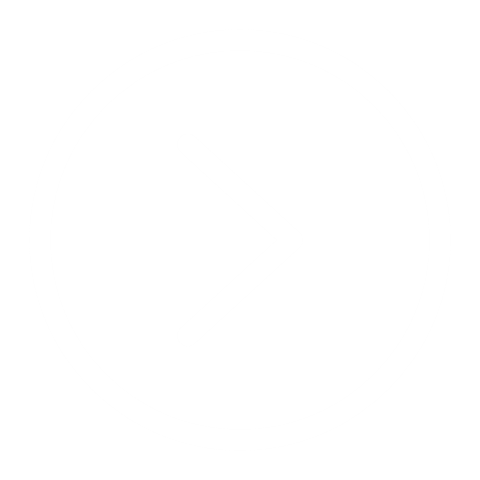 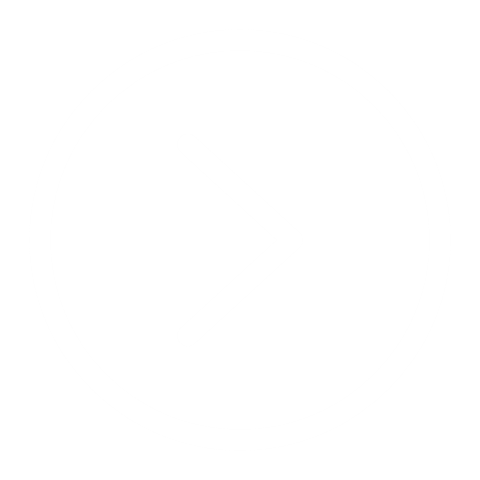 [Speaker Notes: Notes:
This patient has early-onset asthma with a history of allergic disease
They were hospitalized in FEBRUARY with a severe asthma attack following a viral infection and have since had difficulty with uncontrolled asthma indicated by breathlessness with exercise and daily SABA use
The patient is adherent to their current therapy including LTRA, OCS, and ICS-LABA
Their current therapy may be associated with negative long term health impacts
SABA – overuse can cause down-regulation of β-receptors hence decreasing efficacy and increasing overuse. As SABAs do not treat underlying inflammation, it is advised to avoid use where possible1
OCS – associated with multiple adverse effects including depression, cataracts, diabetes, and osteoporosis1
Footnotes:
ICS = inhaled corticosteroid(s); LABA = long-acting β2-agonist; LTRA = leukotriene receptor antagonist; OCS = oral corticosteroid(s); SABA = short-acting β2-agonist​.
Notes References:
1. Global Initiative for Asthma (GINA). Global Strategy for Asthma Management and Prevention. 2021. Available from: https://ginasthma.org/wp-content/uploads/2021/05/GINA-Main-Report-2021-V2-WMS.pdf. Accessed March 1, 2022.]
Summary
Key messages:
Severe asthma is a complex, heterogeneous disease characterised by airway inflammation and airway hyperresponsiveness1–4
There are three key inflammatory subtypes of asthma with heterogenous pathology: ‘allergic eosinophilic’, ‘non-allergic eosinophilic’ and ‘beyond-T2’1–3
Allergic eosinophilic asthma is characterised by Th2-driven inflammation which results from allergen exposure  
Non-allergic eosinophilic asthma is also characterised by Th2-driven inflammation 
Asthma beyond Th2-driven inflammation is less well defined and is characterised by neutrophilia
Epithelial-derived cytokines (e.g., TSLP, IL-33 and IL-25) play an important role in all phenotypes of severe asthma4–8
These cytokines have been implicated in all three phenotypes and can create a positive inflammatory feedback loop
The pathological mechanism driving asthma can vary across patients, with multiple cells and mediators implicated
There is considerable overlap between asthma phenotypes and the underlying inflammatory profiles that drive them2
It is important to understand the driving causes of severe asthma phenotypes, to support optimal management of patients with appropriate targeted therapies
Abbreviations: IL-interleukin; TSLP, thymic stromal lymphopoietin.References: 1. Busse WW. Allergol Int. 2019;68:158–166; 2. Tran TN, et al. Ann Allergy Asthma Immunol. 2016;116:37–42; 3. Kupczyk M, et al. Allergy. 2014;69:1198–1204; 4. Bartemes KR and Kita H. Clin Immunol. 2012;143:222–235; 5. Roan F, et al. J Clin Invest.. 2019;129:1441–1451; 6. McBrien CN and Menzies-Gow A. Front Med. 2017;4:93; 7. Varricchi G, et al. Front Immunol. 2018;9:1595; 8. Gauvreau GM, et al. Expert Opin Ther Targets. 2020;24:777–792.Z4-54955 | JUNE 2023
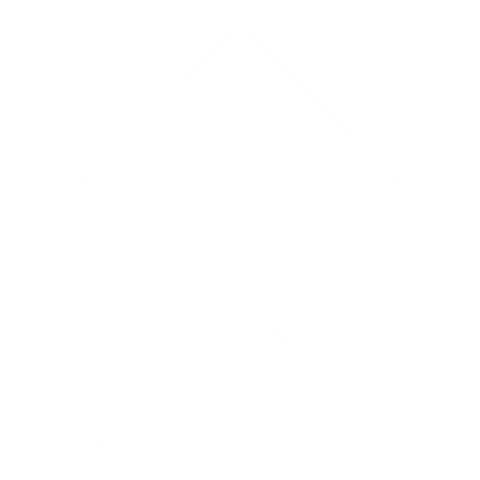 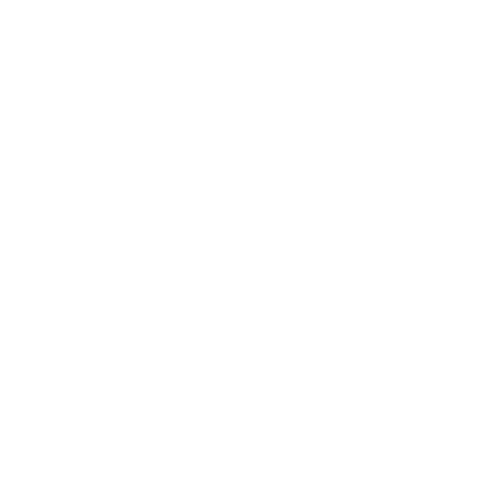 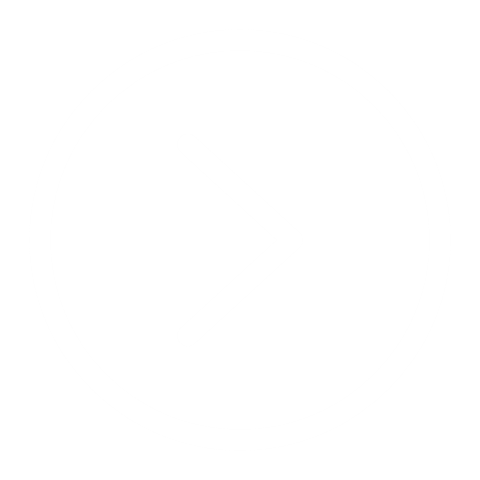 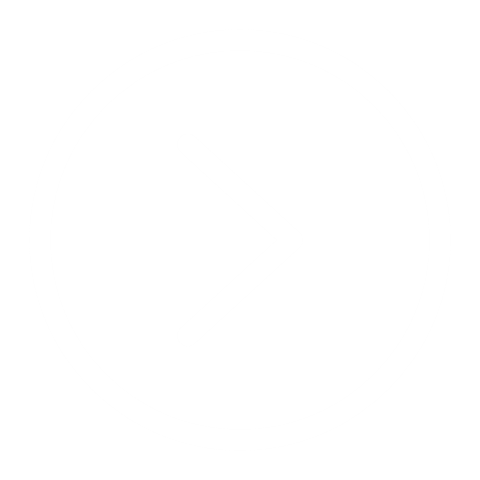 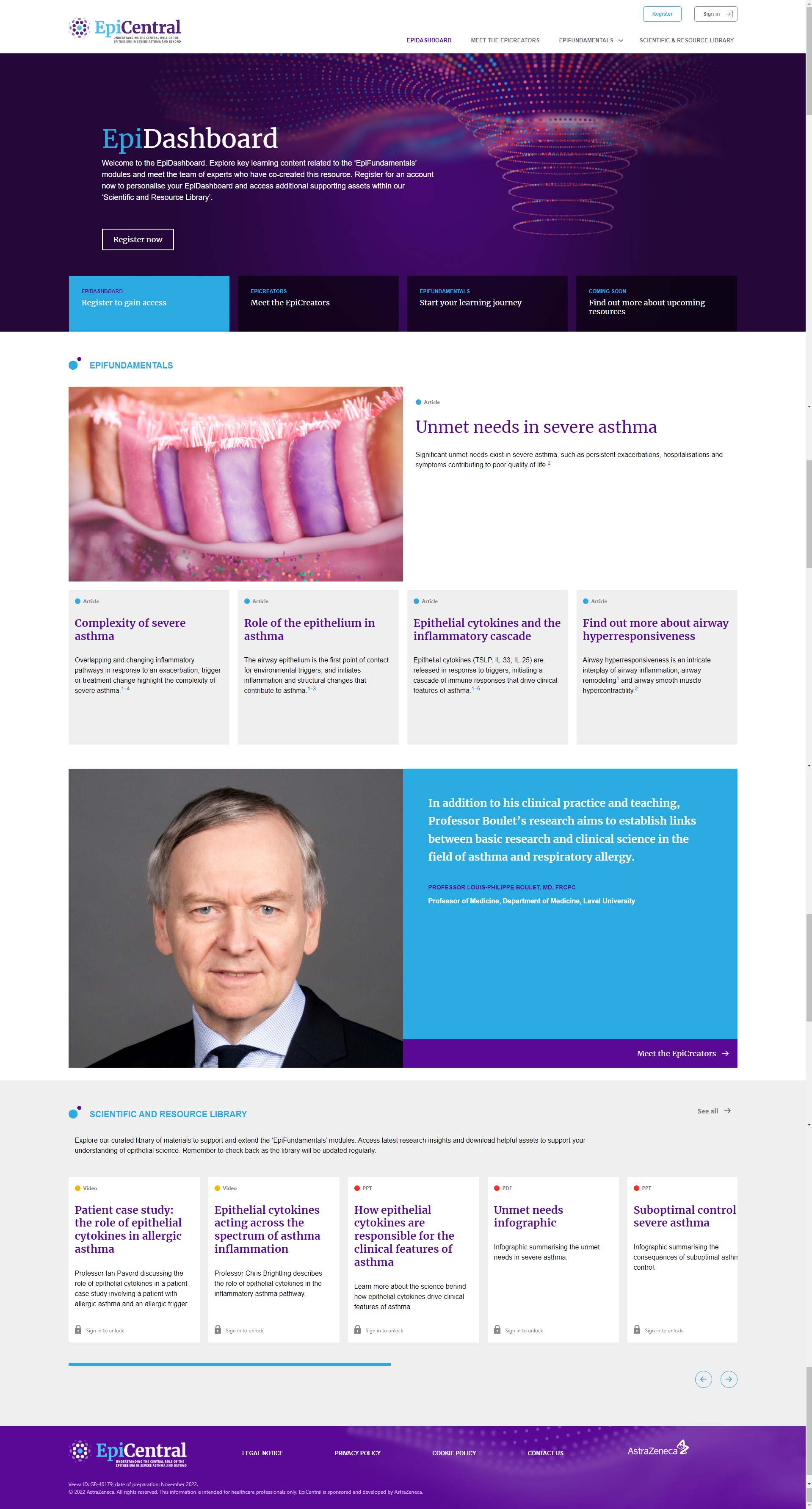 Visit EpiCentral to learn more now!
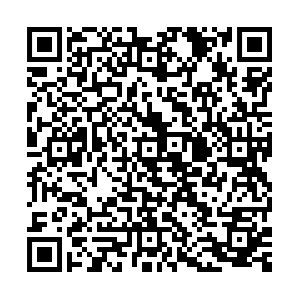 Scan the QR code to visit global.epicentralmed.com
Developed in collaboration with global experts and supported by AstraZeneca, EpiCentral is a scientific and medical education platform developed to establish the central role of the epithelium in inflammatory disease and advance understanding of the role of the epithelium in disease pathobiology.
Z4-54955 | JUNE 2023
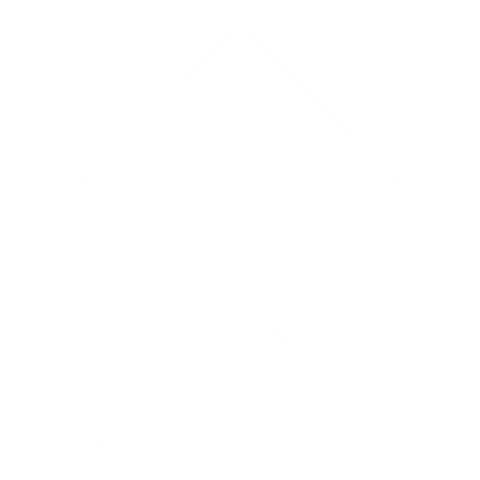 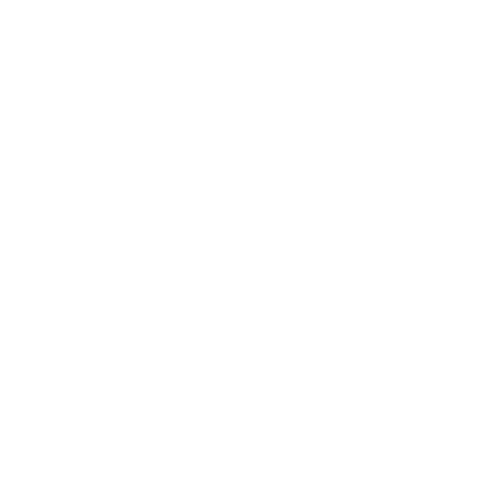 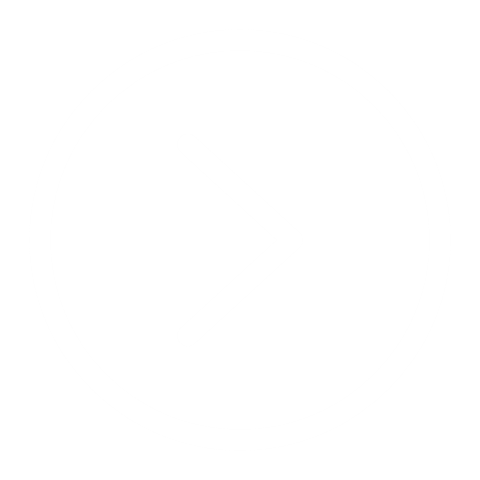 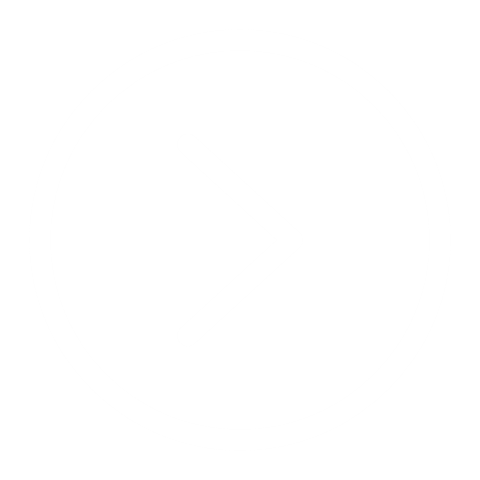 Various cells and inflammatory mediators are involved in asthma pathogenesis1,2 – Glossary of key terms
Glossary of key terms
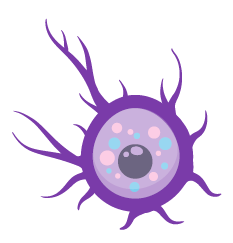 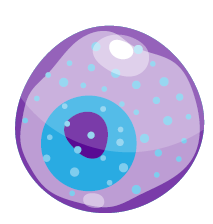 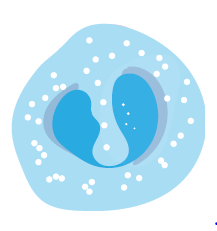 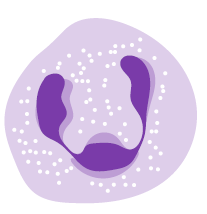 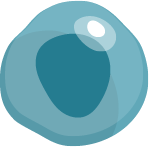 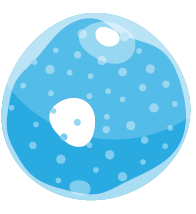 Abbreviations: AHR, airway hyperresponsiveness; IgE, immunoglobulin E; IL-interleukin; ILC2, innate lymphoid precursor 2 cell; TH2, T-helper 2 cell; TSLP, thymic stromal lymphopoietin.
References: 1. Gauvreau GM et al. Expert Opin Ther Targets. 2020;24(8):777–792; 2. Kim HY et al. Nat Immunol. 2010;11(7)577–584; 3. Janeway ICA et al. Immunobiology: The Immune System in Health and Disease. 5th edition. New York: Garland Science; 2001. Glossary. Available from: https://www.ncbi.nlm.nih.gov/books/NBK10759/; 4. Janeway CA et al. Annu. Rev. Immunol. 2002. 20:197–216; 5. Licona-Limón P, et al. Nat Immunol. 2013;14(6):536–542; 6. Salter BM et al. J Leukoc Biol. 2019;106:889–901; 7. Stone KD et al. J Allergy Clin Immunol. 2010;125(2 Suppl 2):S73–S80; 8. Walford HH et al. J Asthma Allergy. 2014;7:53–65; 9. Luo W, et al. Front Immunol. 2022;13:974066; 10. Scott-Taylor TH. Immun Inflamm Dis. 2017;6(1):13–33; 11. Alberts B, et al. Molecular Biology of the Cell. 4th edition. New York: Garland Science; 2002. B Cells and Antibodies. Available from: https://www.ncbi.nlm.nih.gov/books/NBK26884/.
Z4-54955 | JUNE 2023
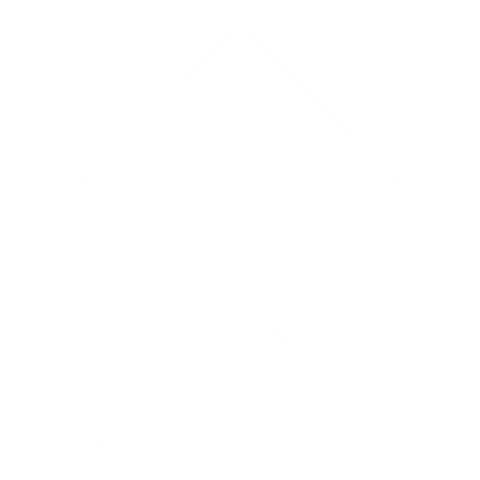 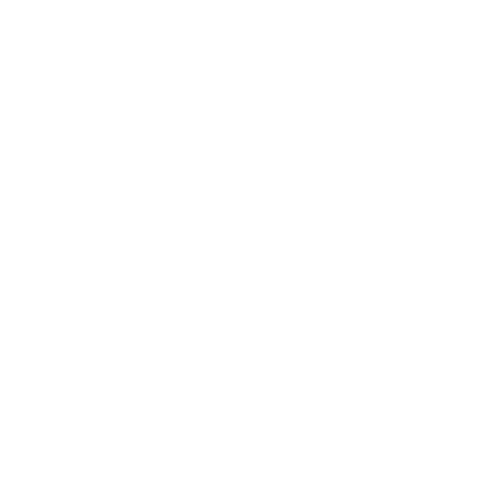 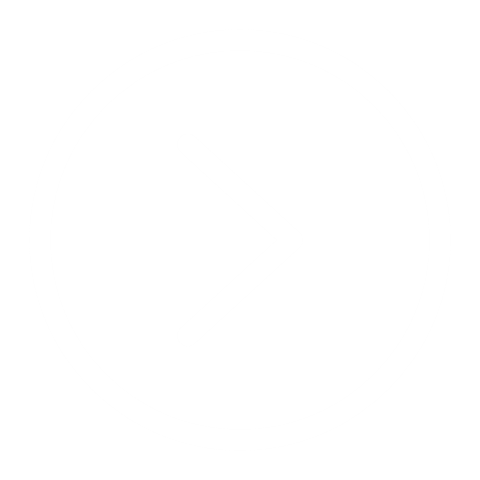 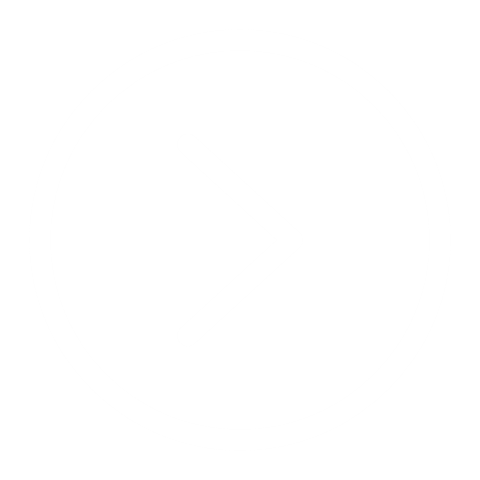 Various cells and inflammatory mediators are involved in asthma pathogenesis1,2 – Glossary of key terms (cont.)
Glossary of key terms
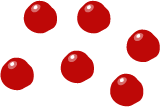 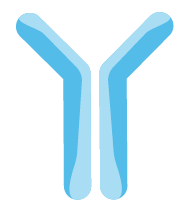 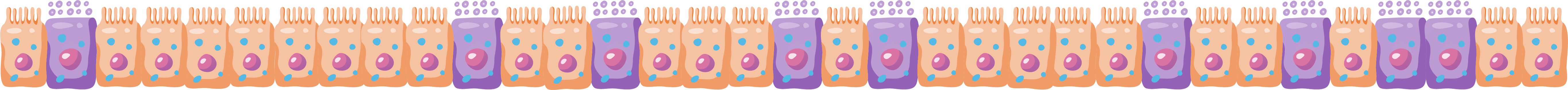 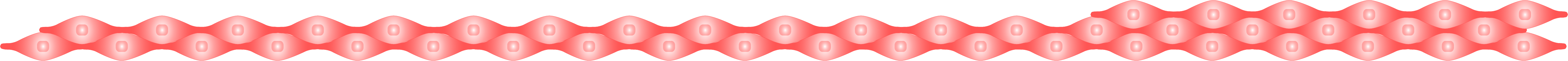 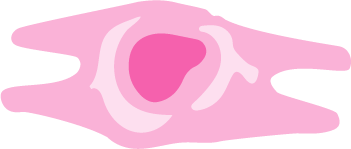 Abbreviations: IgE, immunoglobulin E; IgG, immunoglobulin G; IL-interleukin.
References: 1. Gauvreau GM et al. Expert Opin Ther Targets. 2020;24(8):777–792; 2. Kim HY et al. Nat Immunol. 2010;11(7)577–584; 3. Janeway ICA et al. Immunobiology: The Immune System in Health and Disease. 5th edition. New York: Garland Science; 2001. Glossary. Available from: https://www.ncbi.nlm.nih.gov/books/NBK10759/; 4. Scott-Taylor TH. Immun Inflamm Dis. 2017;6(1):13–33; 5. Alberts B, et al. Molecular Biology of the Cell. 4th edition. New York: Garland Science; 2002. B Cells and Antibodies. Available from: https://www.ncbi.nlm.nih.gov/books/NBK26884/; 6. Roan F, et al. J Clin Invest. 2019;129:1441–1451; 7. Alberts B, et al. Molecular Biology of the Cell. 4th edition. New York: Garland Science; 2002. The Airways and the Gut. Available from: https://www.ncbi.nlm.nih.gov/books/NBK26875/; 8. Hafen BB, et al. Smooth Muscle. [Updated 2022 Aug 22]. In: StatPearls [Internet]. Treasure Island (FL): StatPearls Publishing; 2022. Available from: https://www.ncbi.nlm.nih.gov/books/NBK526125/; 9. Alberts B, et al. Molecular Biology of the Cell. 4th edition. New York: Garland Science; 2002. The Extraceullular Matrix of Animals. Available from: https://www.ncbi.nlm.nih.gov/books/NBK26810/; 10. Marshall et al. Allergy Asthma Clin Immunol. 2018;14(Suppl 2):49; 11. Dougherty JM, et al. Allergy. [Updated 2022 Aug 1]. In: StatPearls [Internet]. Treasure Island (FL): StatPearls Publishing; 2022. Available from: https://www.ncbi.nlm.nih.gov/books/NBK545237/.
Z4-54955 | JUNE 2023
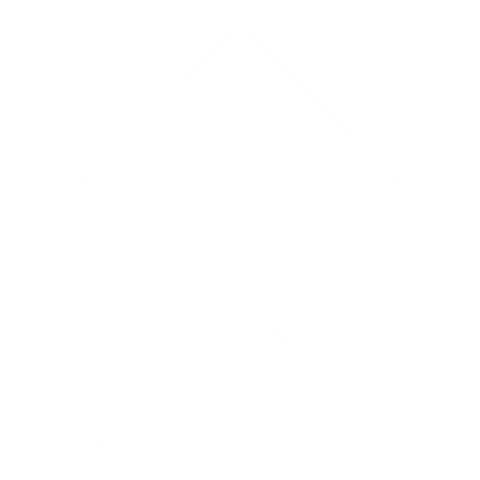 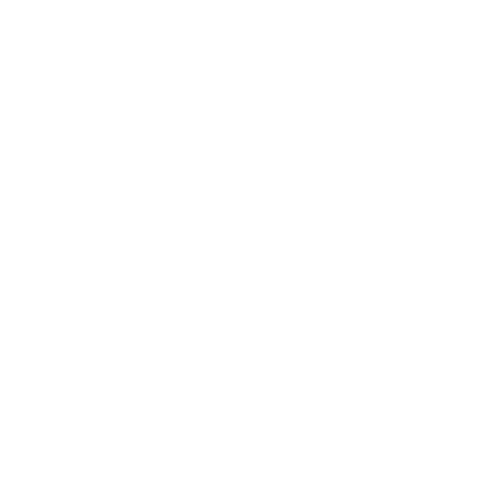 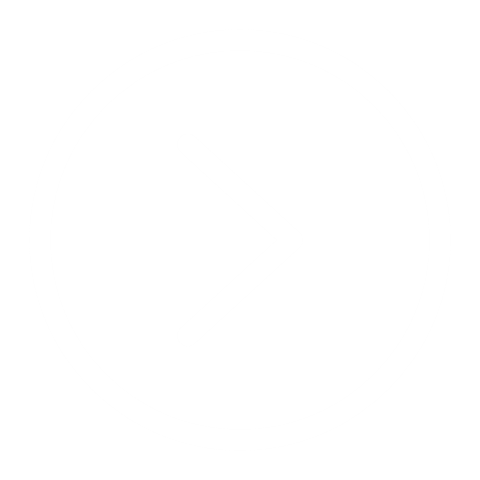 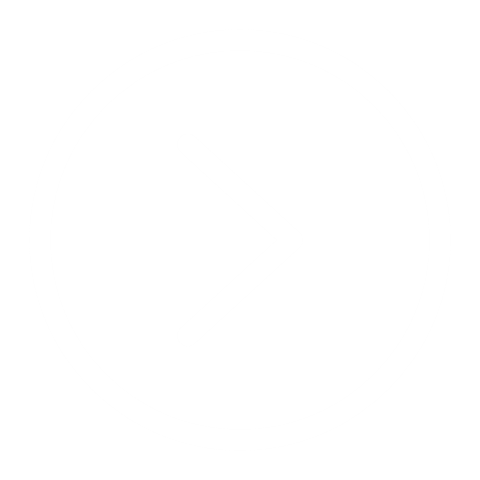 References
Alberts B, et al. Molecular Biology of the Cell. 4th edition. New York: Garland Science; 2002. B Cells and Antibodies. Available from: https://www.ncbi.nlm.nih.gov/books/NBK26884/.
Alberts B, et al. Molecular Biology of the Cell. 4th edition. New York: Garland Science; 2002. The Airways and the Gut. Available from: https://www.ncbi.nlm.nih.gov/books/NBK26875/.
Alberts B, et al. Molecular Biology of the Cell. 4th edition. New York: Garland Science; 2002. The Extraceullular Matrix of Animals. Available from: https://www.ncbi.nlm.nih.gov/books/NBK26810/. 
Allakhverdi Z, et al. J Exp Med. 2007;204:253–258.
Altman MC, et al. J Clin Invest. 2019;129:4979–4991.
Barnes PJ. Pathophysiology of asthma. In: European Respiratory Society Monograph. 2003;84–113.
Bartemes KR and Kita H. Clin Immunol. 2012;143:222–235.
Baxi SN, Phipatanakul W. Adolesc Med State Art Rev. 2010;21:57–71.
Begueret H, et al. Thorax. 2007;62:8–15.
Bennett JM, et al. Front Med (Lausanne). 2018;5:316.
Berair R, et al. BMC Medicine. 2013; 11:145.
Berair R, et al. J Allergy Cairo. 2013;2013:185971.
Brightling CE, et al. N Engl J Med. 2002;346:1699–1705.
Brusselle GG and Koppelman GH. N Engl J Med. 2022;386(2):157–171.
Busse WW. Allergol Int. 2019;68:158–166.
Carr TF, Bleecker E. World Allergy Organ J. 2016 Nov 29;9(1):41.
Chapman DG and Irvin CG. Clin Exp Allergy. 2015;45:706–719.
Chung KF et al. Eur Respir J. 2014;43(2):343–373.
Cohn L. J Clin Invest. 2006;116(2):306–308.
Comberiati P, et al. Immunol Allergy Clin North Am. 2018;38:545–571.
Denton E, et al. J Allergy Clin Immunol Pract. 2021;9:2680–2688.
Dougherty JM, et al. Allergy. [Updated 2022 Aug 1]. In: StatPearls [Internet]. Treasure Island (FL): StatPearls Publishing; 2022. Available from: https://www.ncbi.nlm.nih.gov/books/NBK545237/.
Erle DJ, et al. J. Cell Biol. 2014;205(5):621–631.
Escamilla-Gil JM, et al. Biomed Res Int. 2022. doi.org/10.1155/2022/5753524.
Gao H et al. J Immunol Res. 2017;3743048.
Gauvreau GM, et al. Expert Opin Ther Targets 2020;24:777–792.
Hafen BB, et al. Smooth Muscle. [Updated 2022 Aug 22]. In: StatPearls [Internet]. Treasure Island (FL): StatPearls Publishing; 2022. Available from: https://www.ncbi.nlm.nih.gov/books/NBK526125/. 
Headley MB, et al. J Immunol. 2009;182(3):1641–1647
Holgate ST. Immunol Rev. 2011;242:205–219.
Hudey SN, et al. Curr Opin Immunol. 2020;66:123–128.
Iikura M, et al. PLoS One. 2015;10:e0123584
Ijaz HM, et al. Cureus. 2018;11(3):e4194
Jackson DJ, et al. Thorax. 2021;76:220–227.
Janeway CA et al. Annu. Rev. Immunol. 2002. 20:197–216.
Janeway ICA et al. Immunobiology: The Immune System in Health and Disease. 5th edition. New York: Garland Science; 2001. Glossary. Available from: https://www.ncbi.nlm.nih.gov/books/NBK10759/.
Jia Y, et al. Am J Respir Cell Mol Biol. 2016;55(5):675–683.
Kato A, et al. J Immunol. 2007;179:1080–1087.
Kim HY et al. Nat Immunol. 2010;11(7)577–584.
Kisiel MA, et al. NPJ Prim Care Respir Med. 2020;30:14.
Krystel-Whittemore M, et al. Front Immunol. 2016;6:620.
Kouzaki H, et al. J Immunol. 2009;183(2)1427–1434.
Kupczyk M, et al. Allergy. 2014;69:1198–1204.
Lambrecht BN, Hammad H. Nat Immunol. 2015;16:45–56.
Licona-Limón P, et al. Nat Immunol. 2013;14(6):536-542.
Luo W, et al. Front Immunol. 2022;13:974066.
Marone G, et al. Front Pharmacol. 2019;10:1387.
Marshall et al. Allergy Asthma Clin Immunol. 2018;14(Suppl 2):49.
Moore WC, et al. Am J Respir Crit Care Med.2010;181(4):315-23.
McBrien CN and Menzies-Gow A. Front Med. 2017;4:93.
Nakwan N, et al. Adv Respir Med. 2022;doi:10.5603/ARM.a2022.0015.
Oppenheimer J, et al. Ann Allergy Asthma Immunol. 2022;129:169–180.
Page S, et al. Am J Physiol Lung Cell Mol Physiol. 2001;281: L1313–L1323.
Porsbjerg CM, et al. Eur Respir J 2020;56:2000260.
Price D, Canonica GW. World Allergy Organ J. 2020;13:100380
Raherison-Semjen CR, et al. Respir Res. 2021;22(1):136.
Renauld CJ. J Clin Pathol. 2001;54:577–589.
Roan F, et al. J Clin Invest. 2019;129:1441–1451.
Salter BM et al. J Leukoc Biol. 2019;106:889–901.
Scott-Taylor TH. Immun Inflamm Dis. 2017;6(1):13–33.
Shan L, et al. J Immunol. 2010;184:7134–7143.
Stone KD et al. J Allergy Clin Immunol. 2010;125(2 Suppl 2):S73–S80.
Sverrild A, et al. J Allergy Clin Immunol. 2010;126:952–958.
Sverrild A, et al. Respir Res. 2021;22:28.
Tran TN, et al. Ann Allergy Asthma Immunol. 2016;116:37–42.
Varricchi G, et al. Front Immunol 2018;9:1595.
Walford HH et al. J Asthma Allergy. 2014;7:53–65.
Wark PA and Gibson PG. Thorax. 2006;61:909–915.
West EE, et al. Drug Discov Today Dis Mech. 2012;9:3–4.
Zhou B, et al. Nat Immunol 2005;6(10):1047–1053.
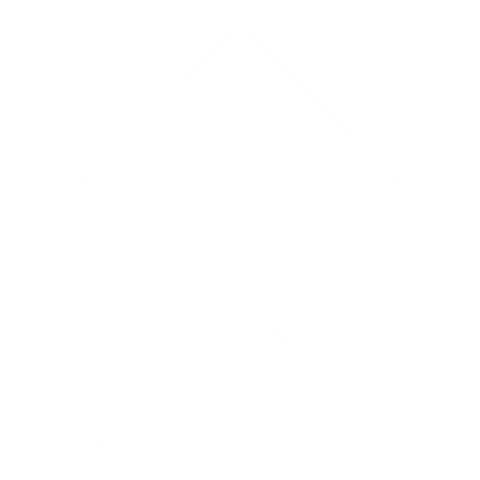 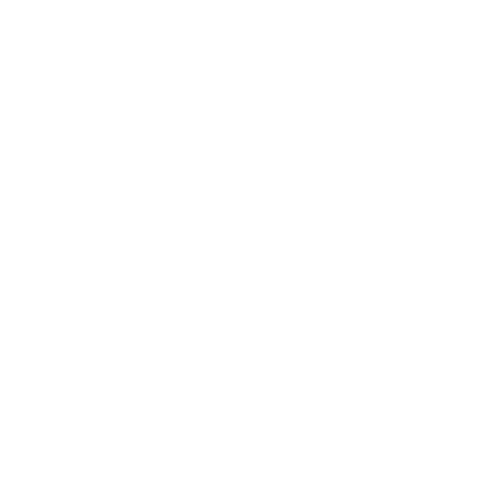 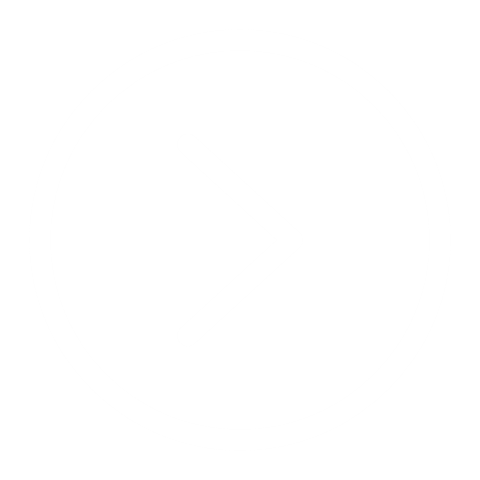 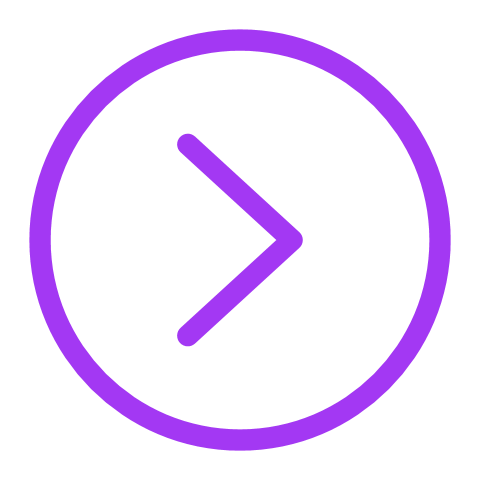